Peningamál 2022/2
Myndir
Kafli I
Alþjóðleg efnahagsmál og viðskiptakjör
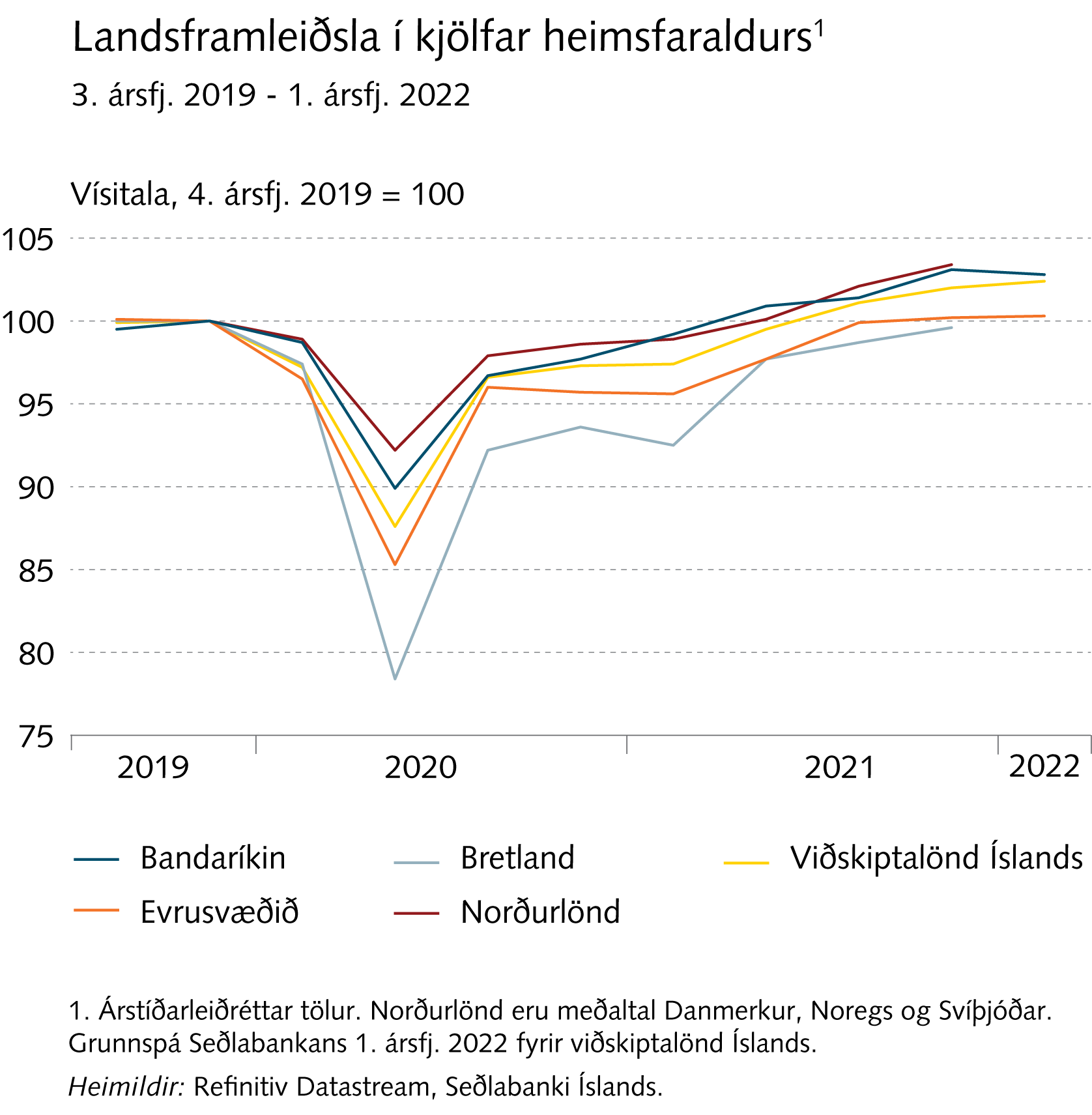 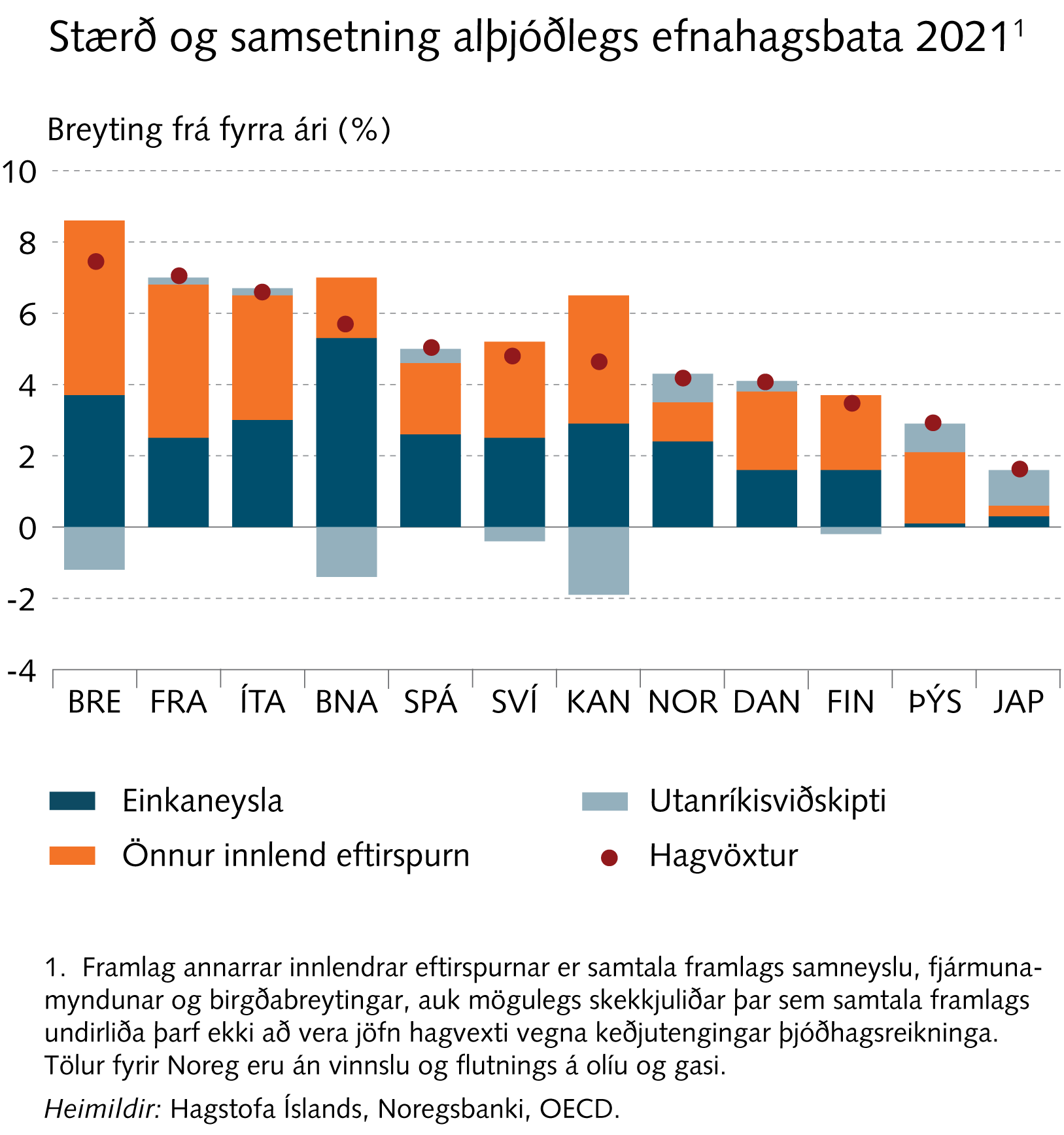 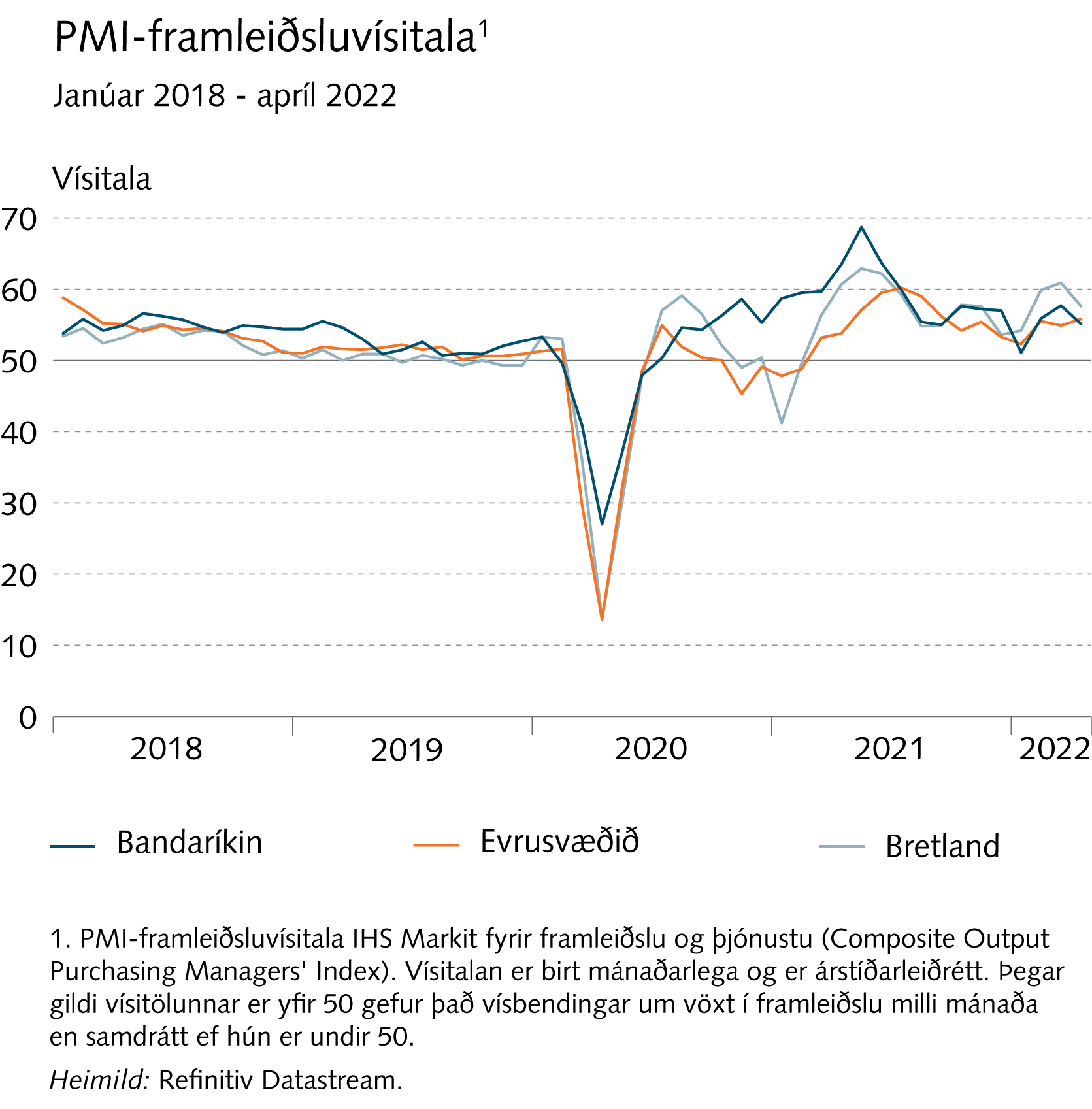 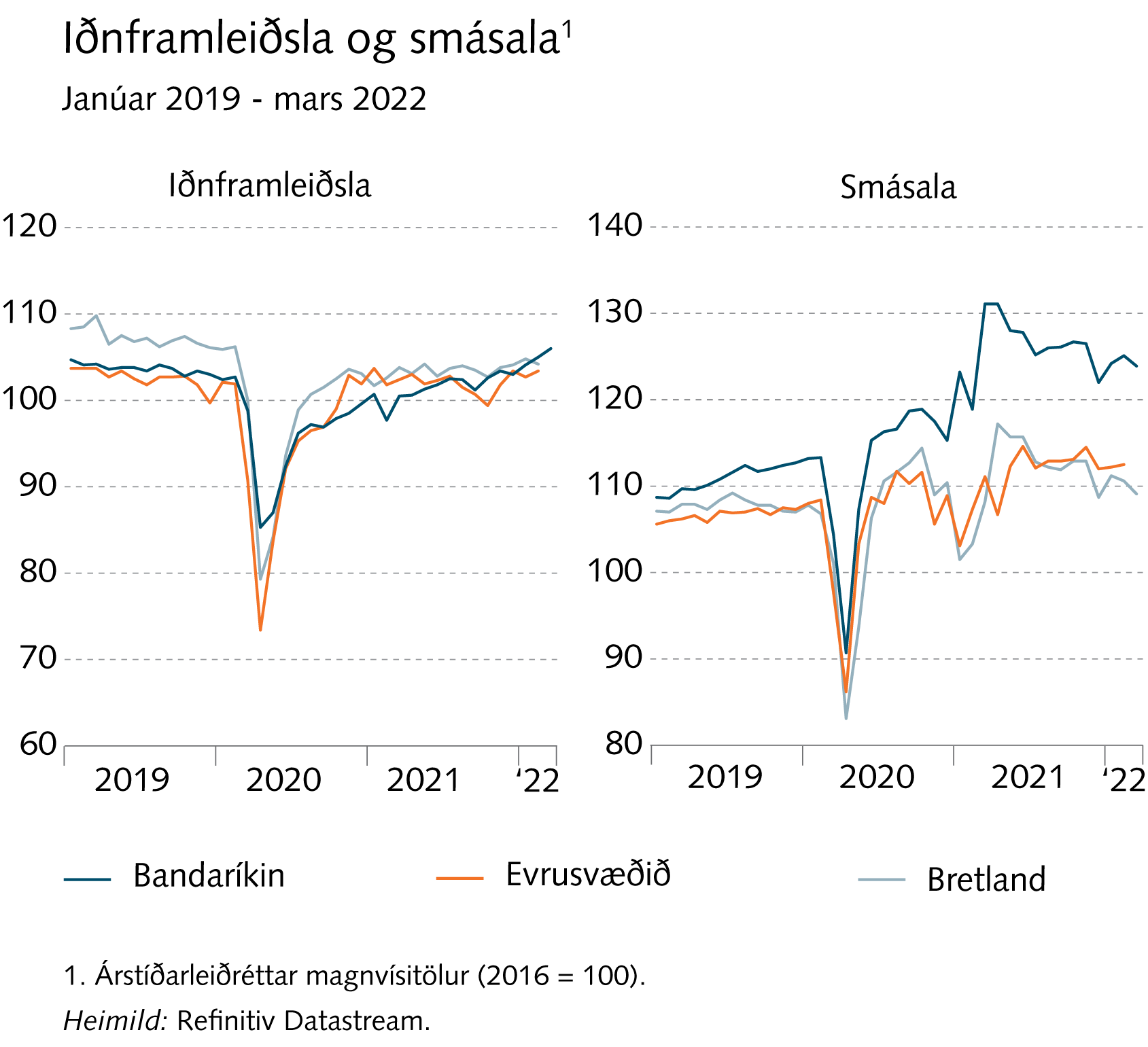 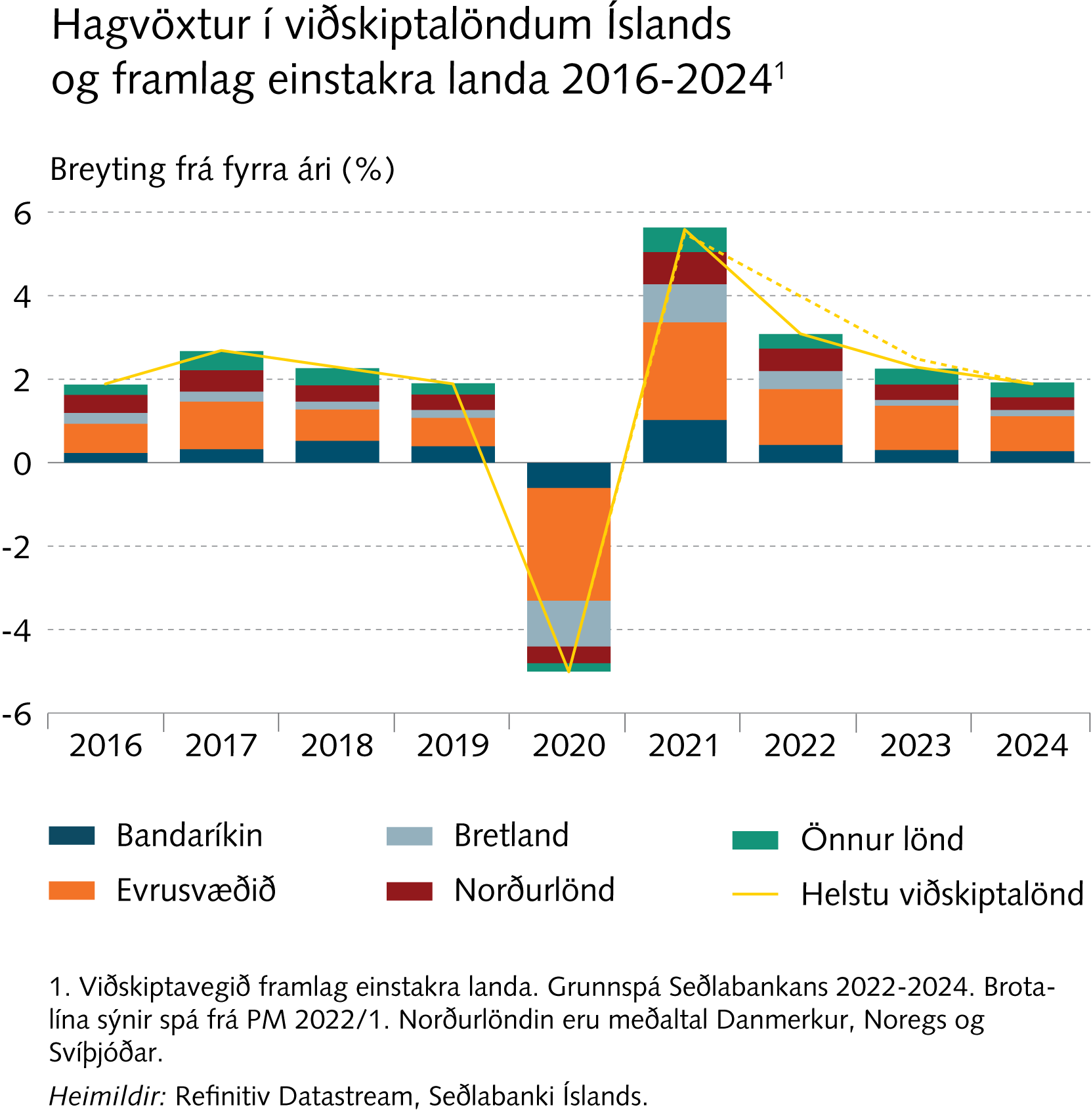 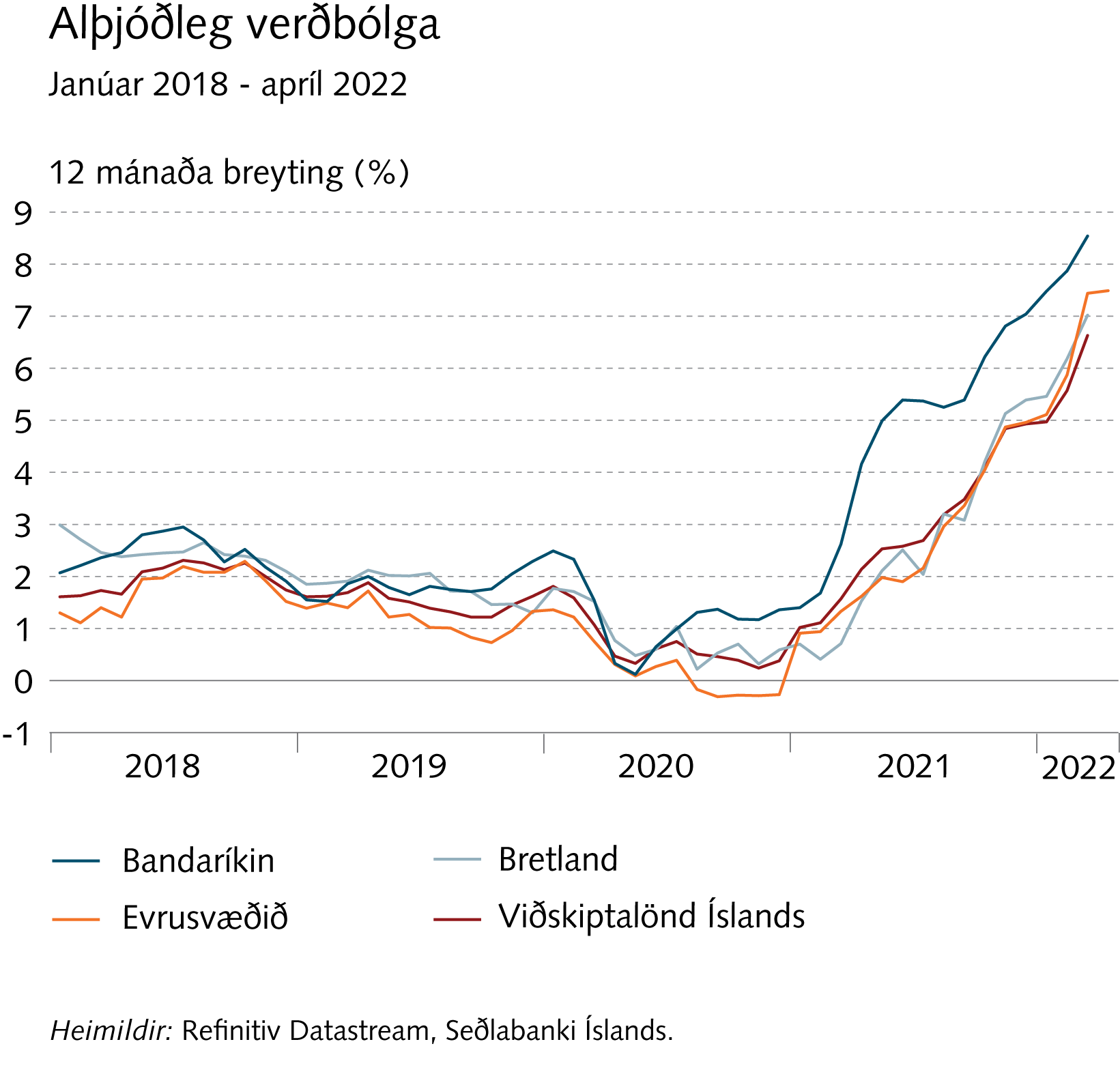 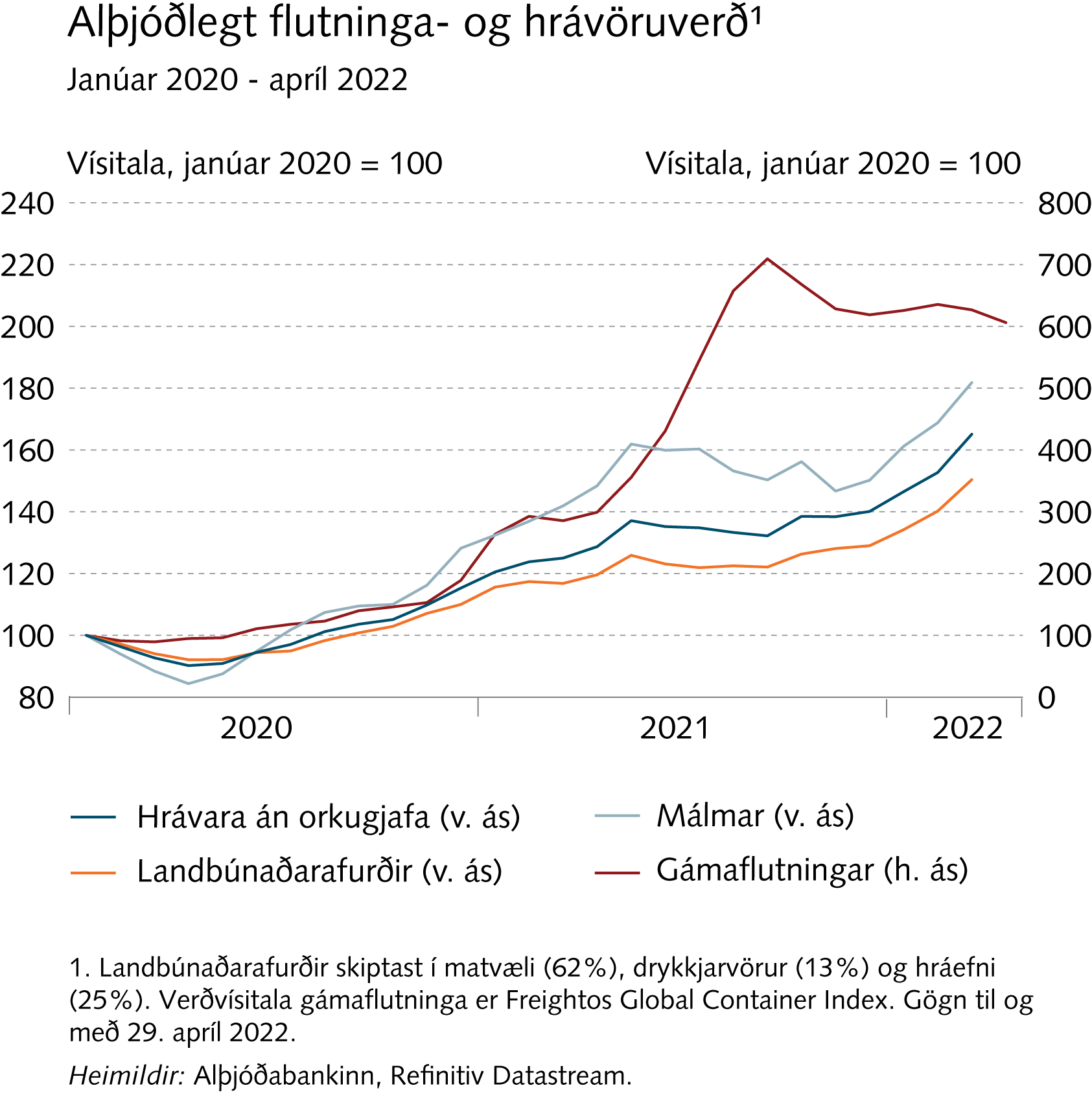 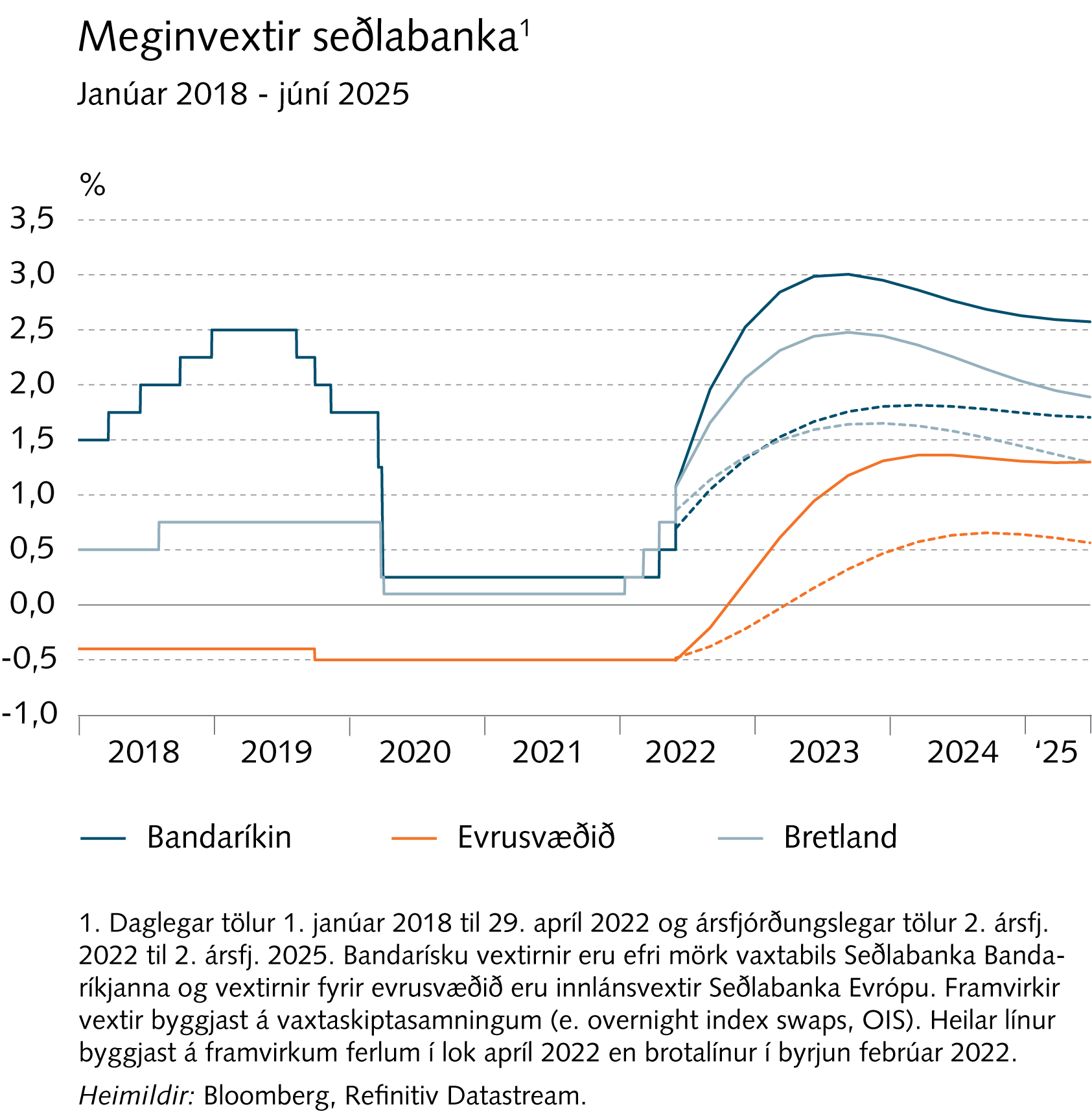 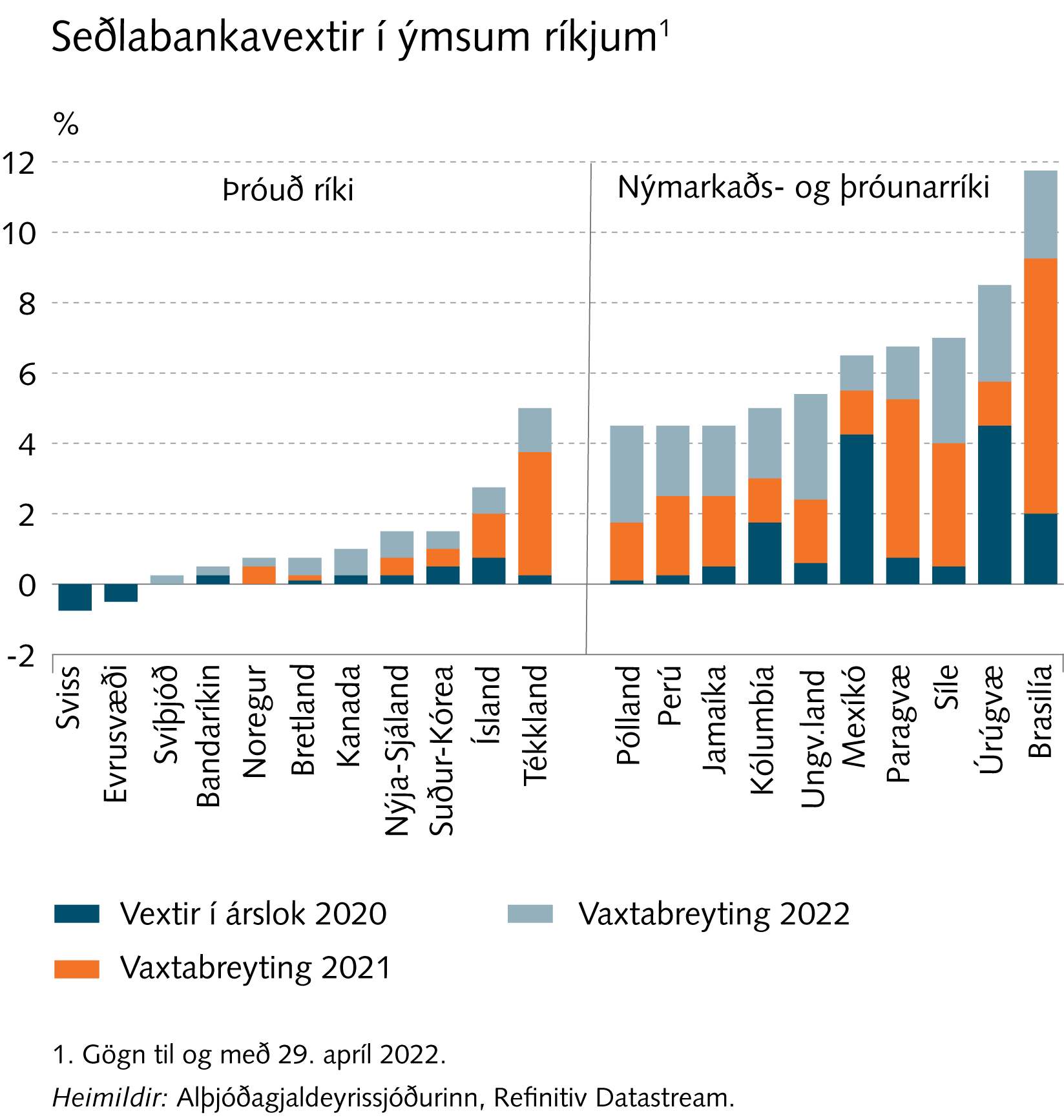 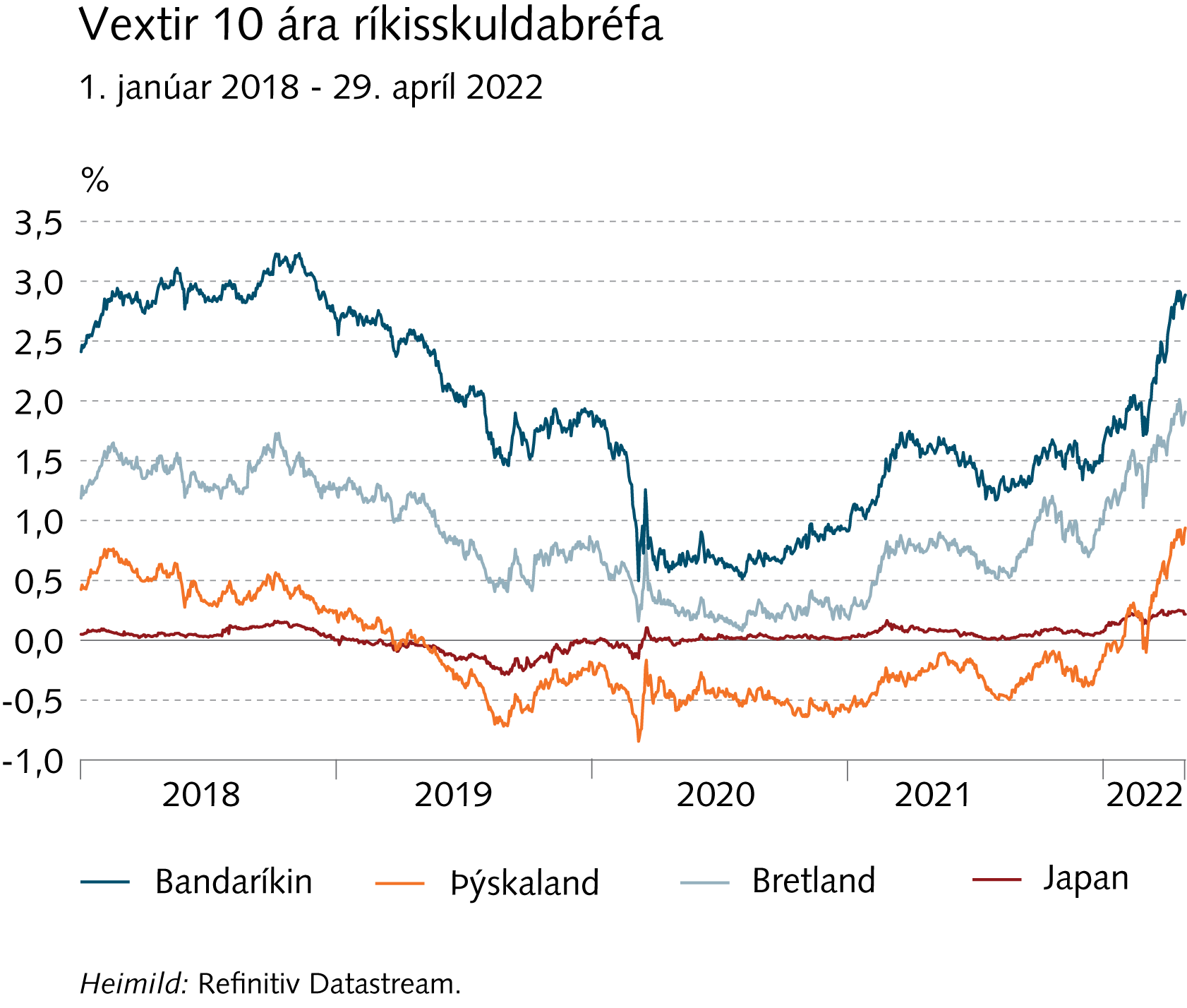 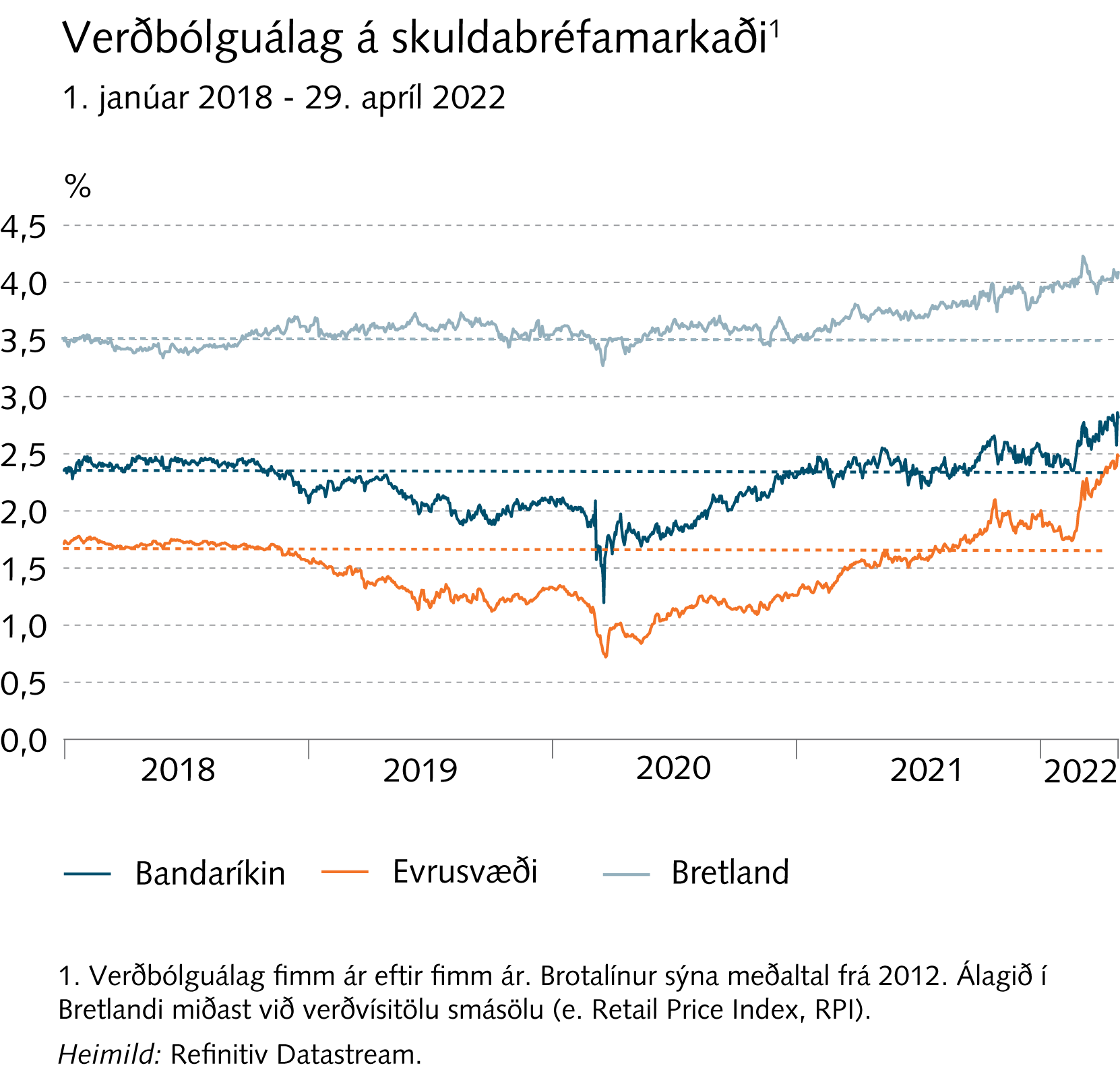 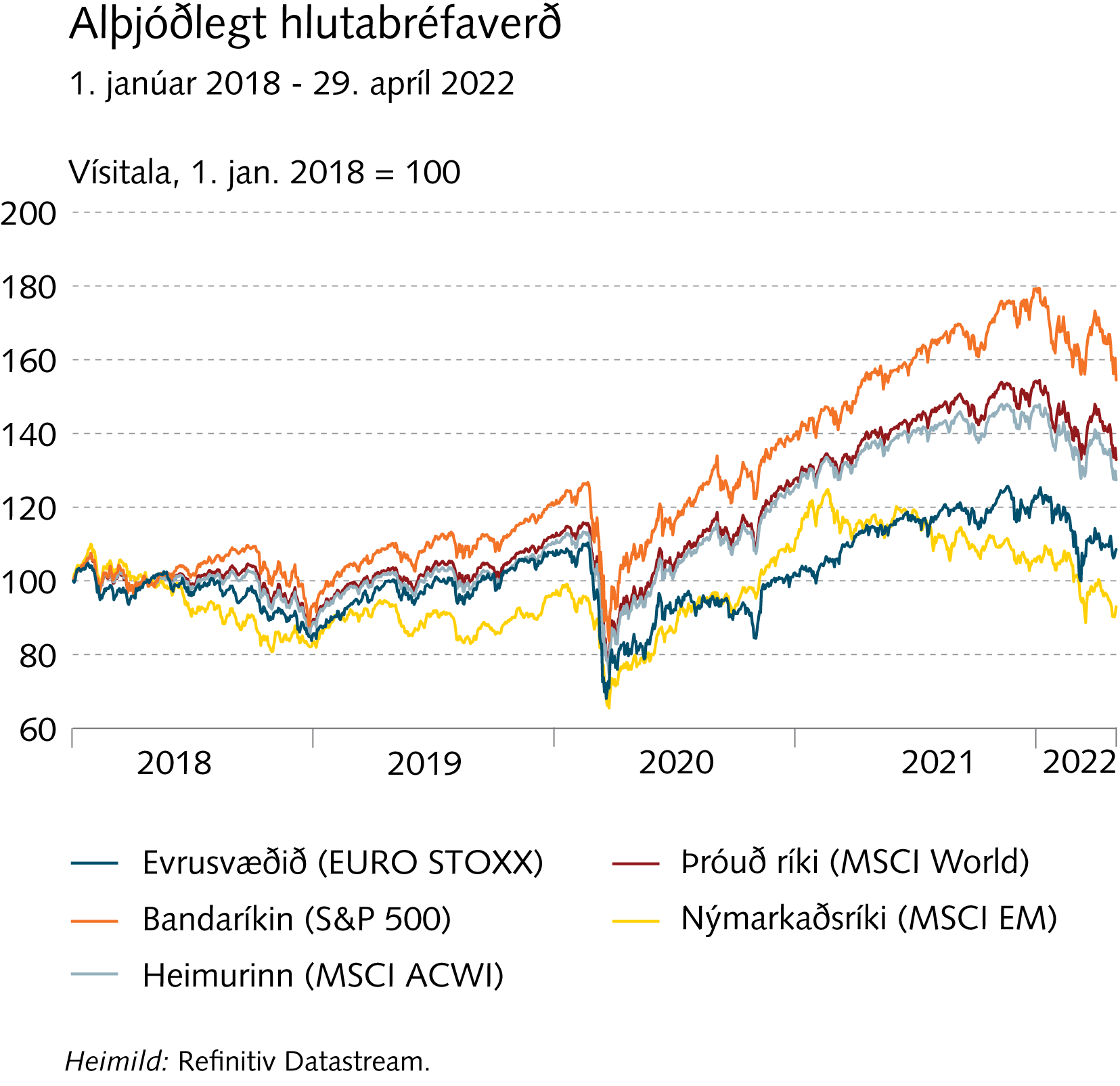 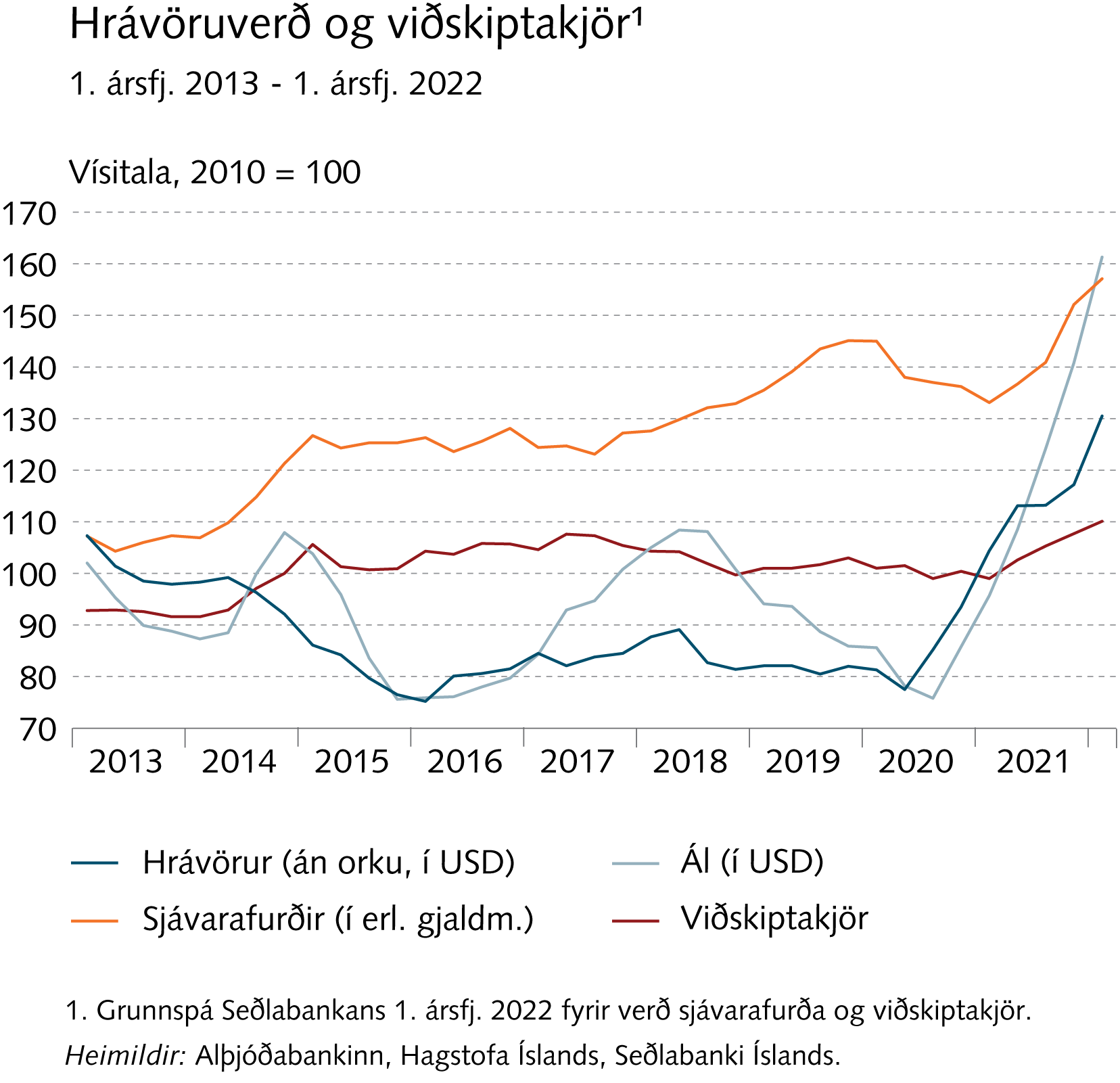 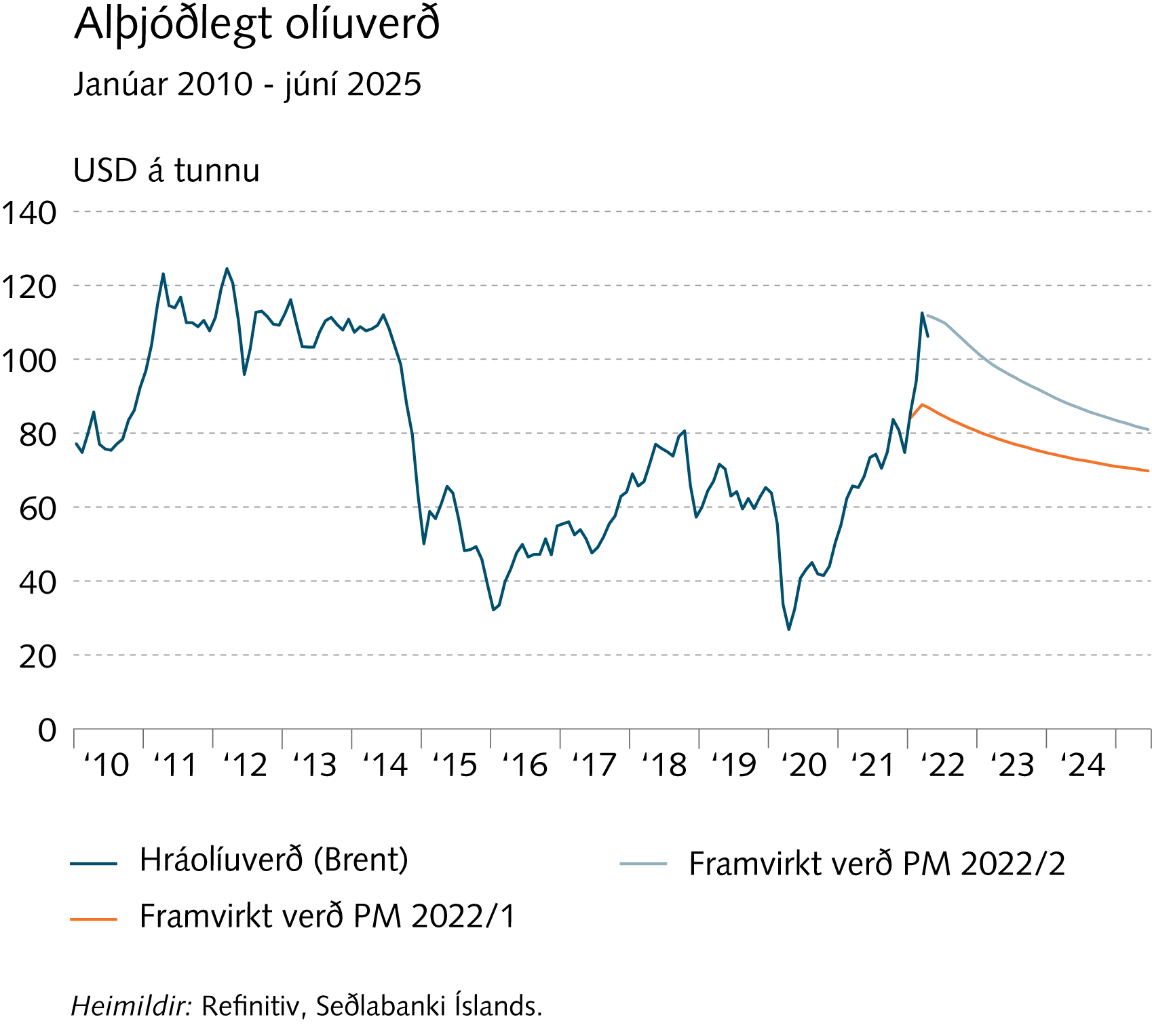 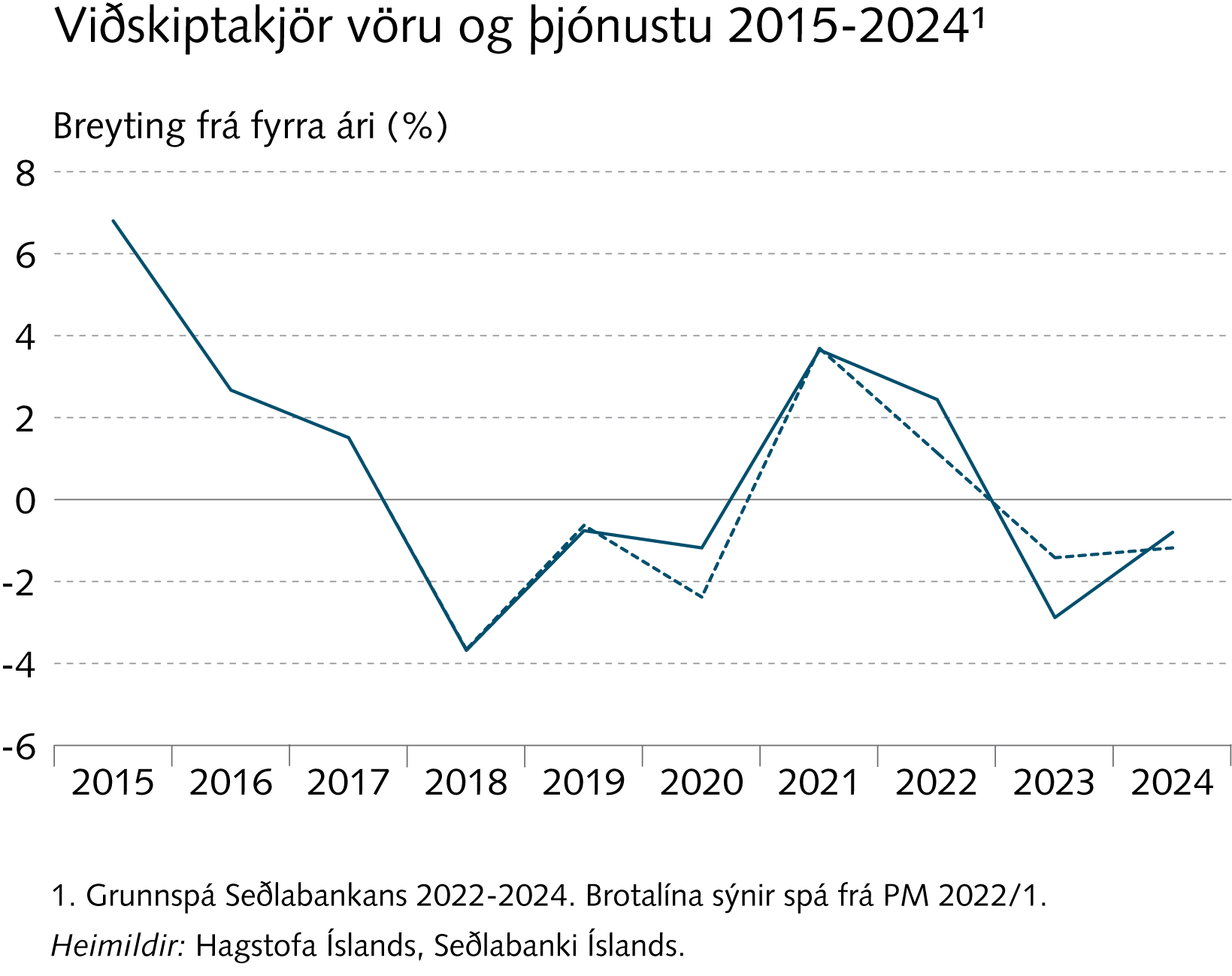 Kafli II
Peningastefnan og innlendir fjármálamarkaðir
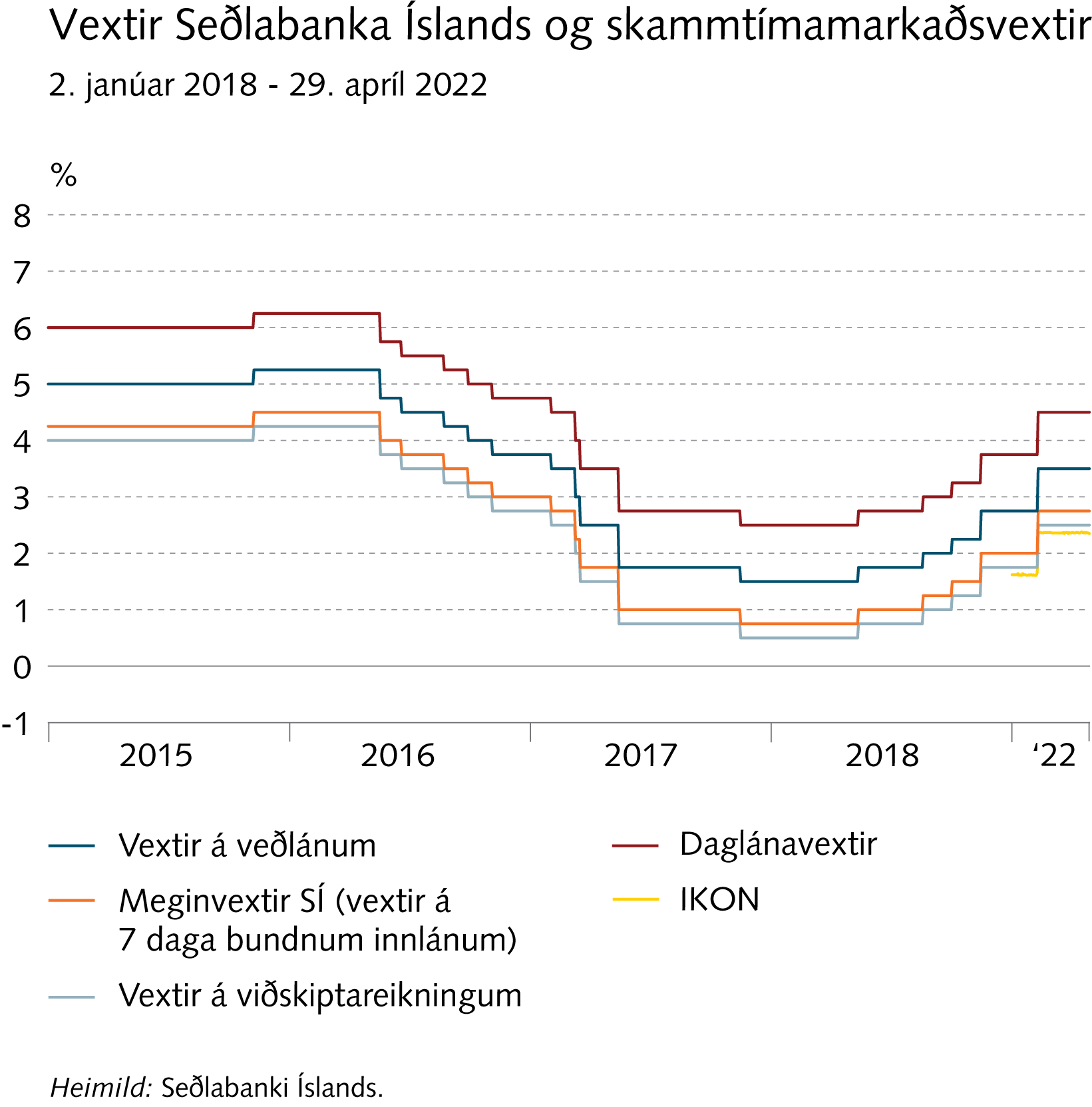 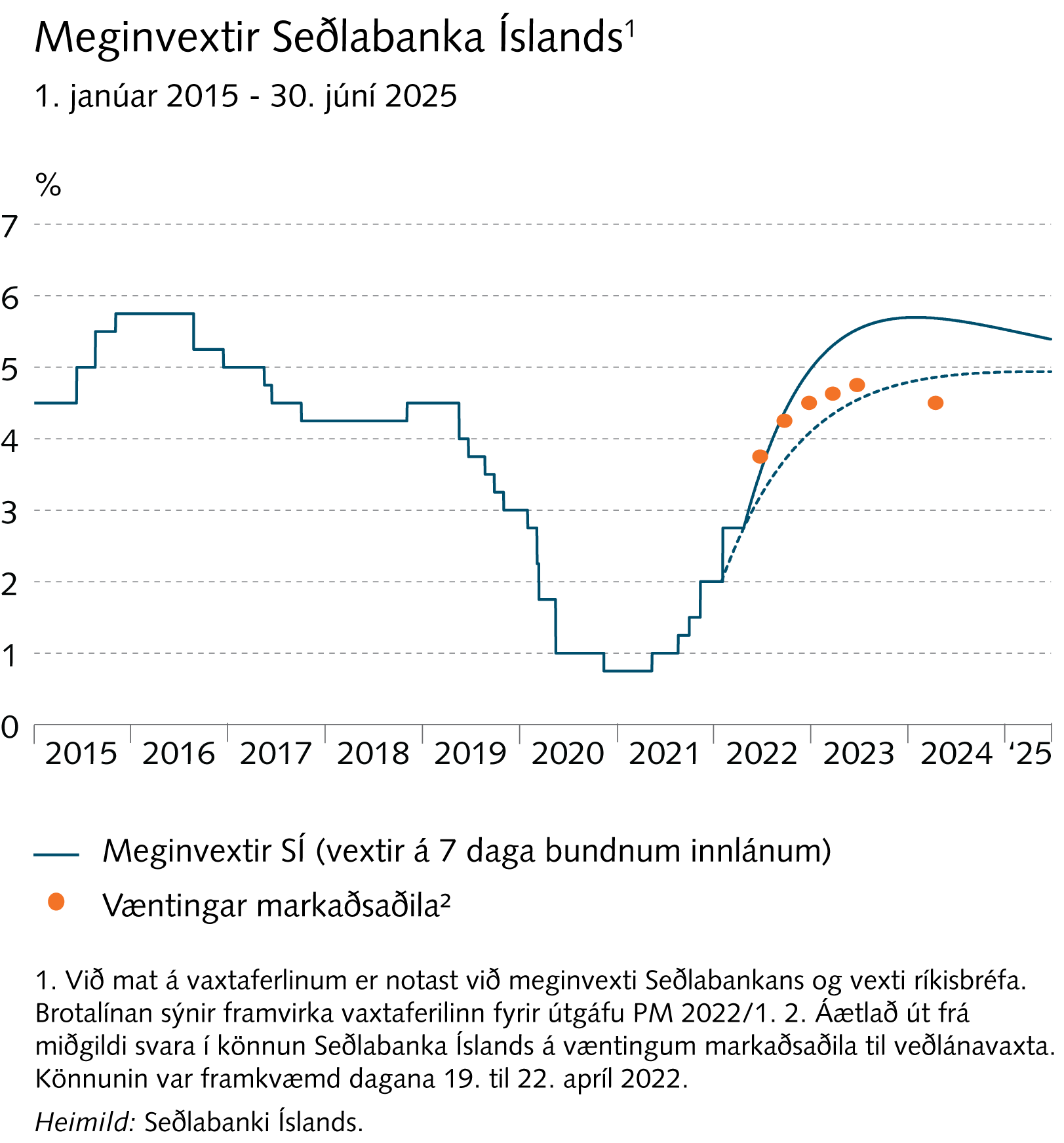 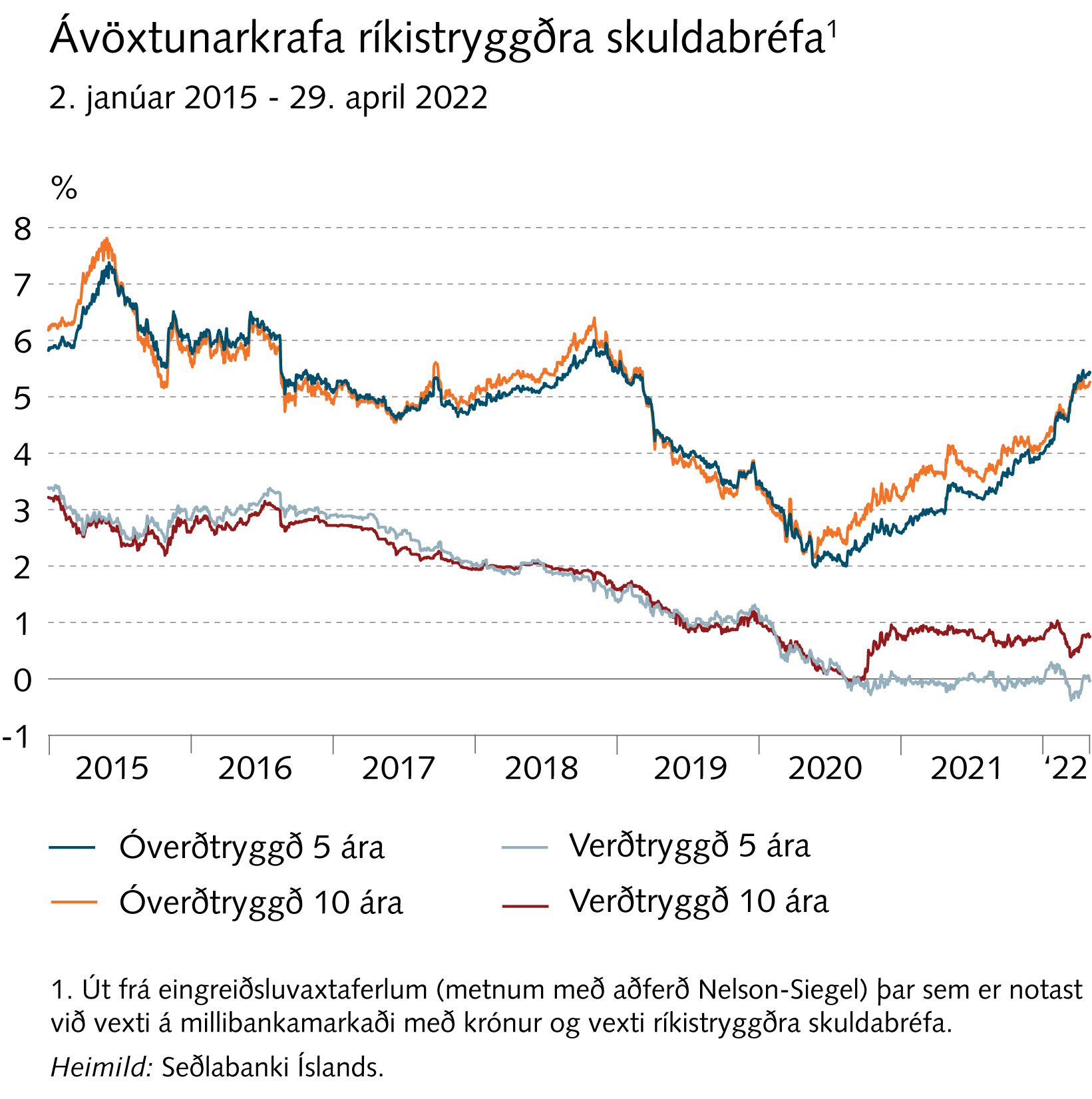 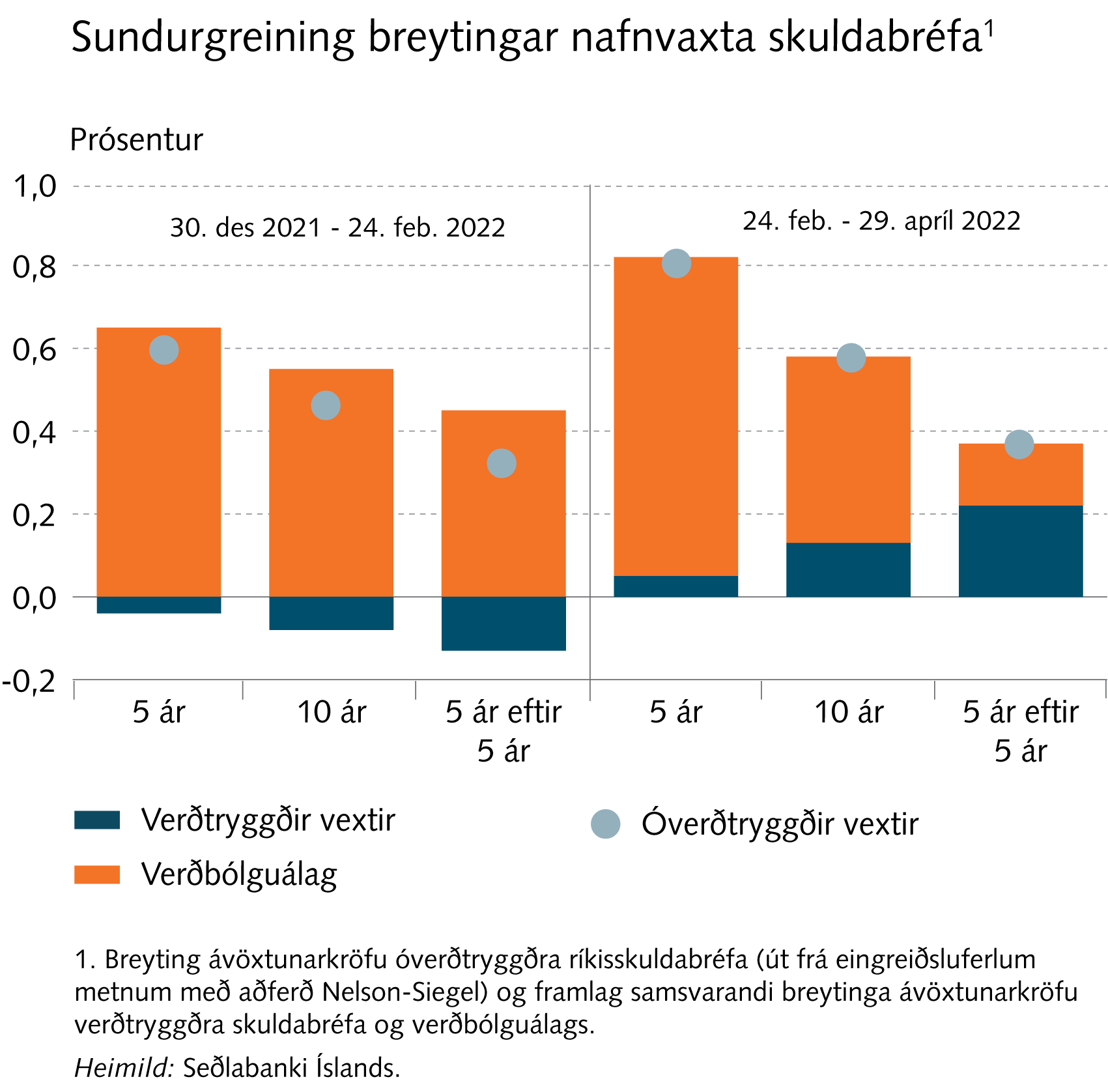 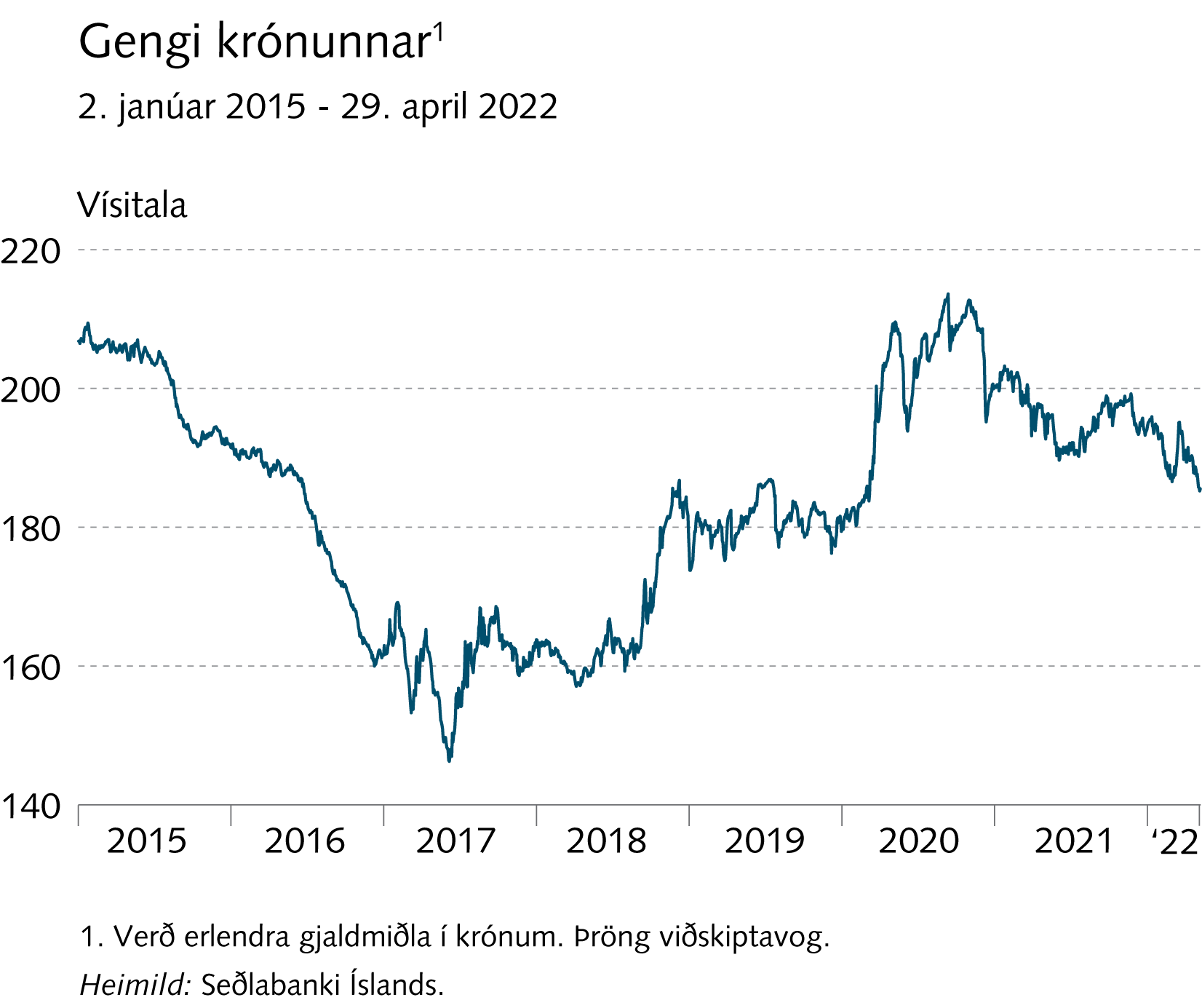 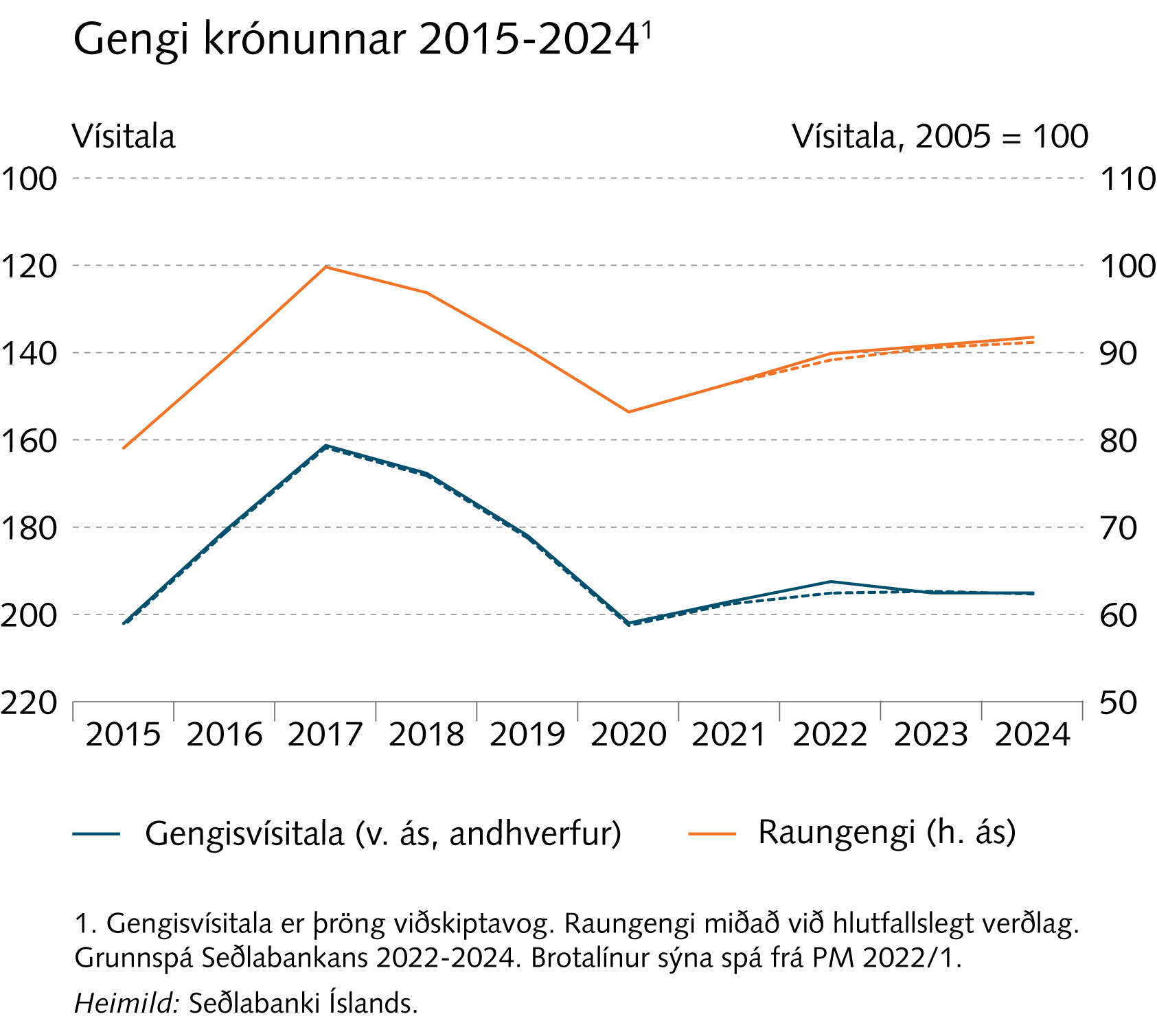 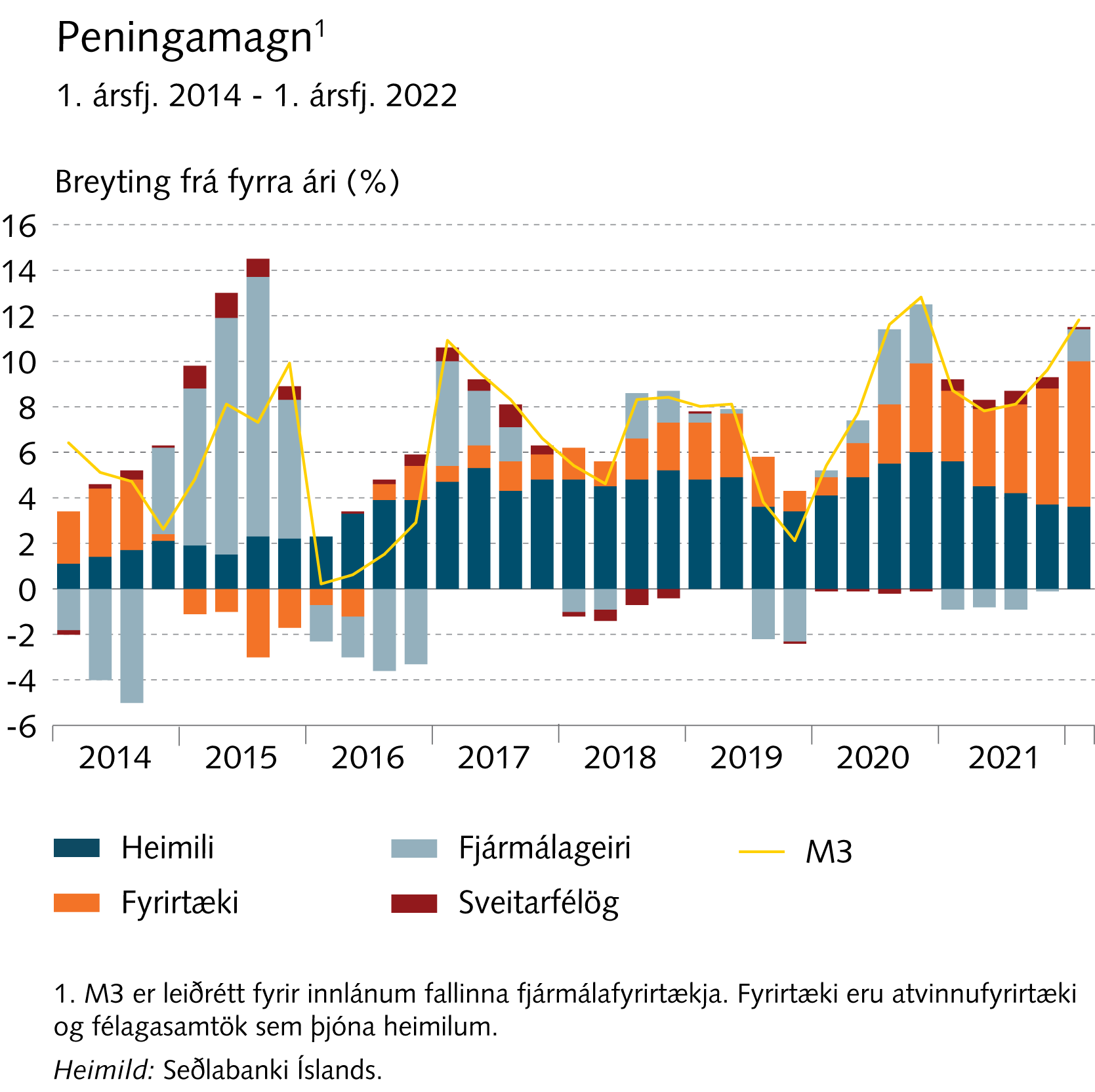 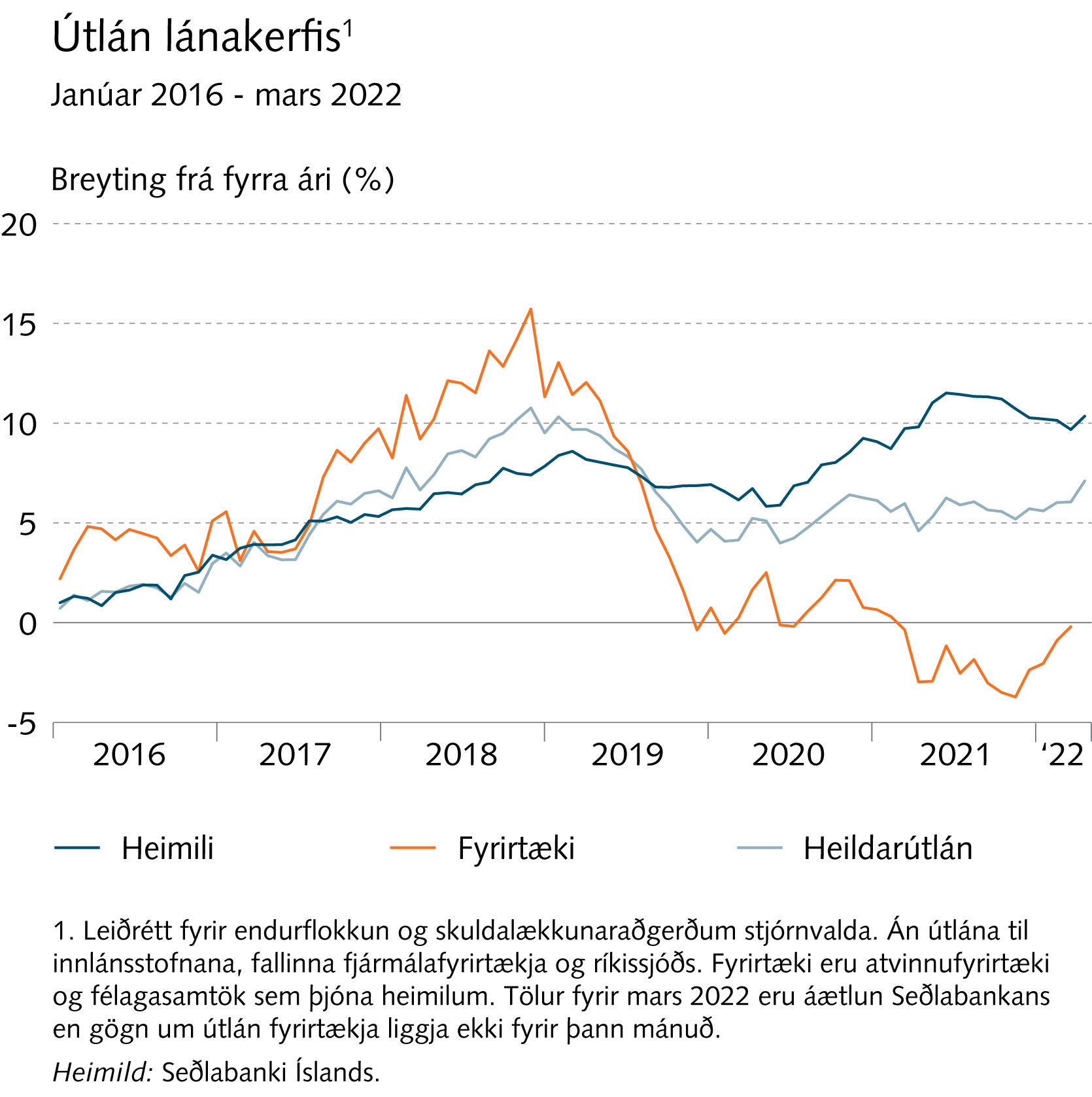 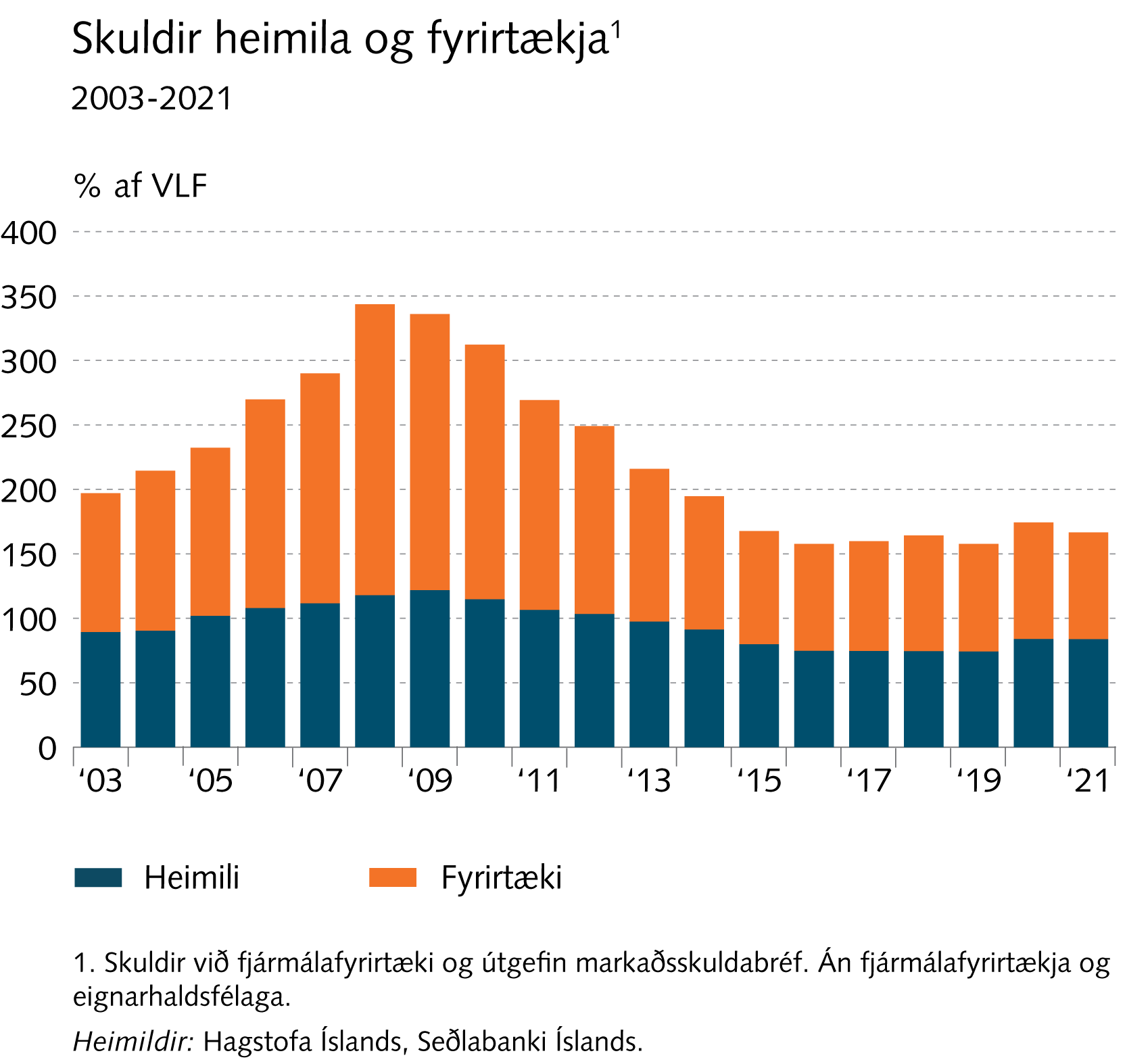 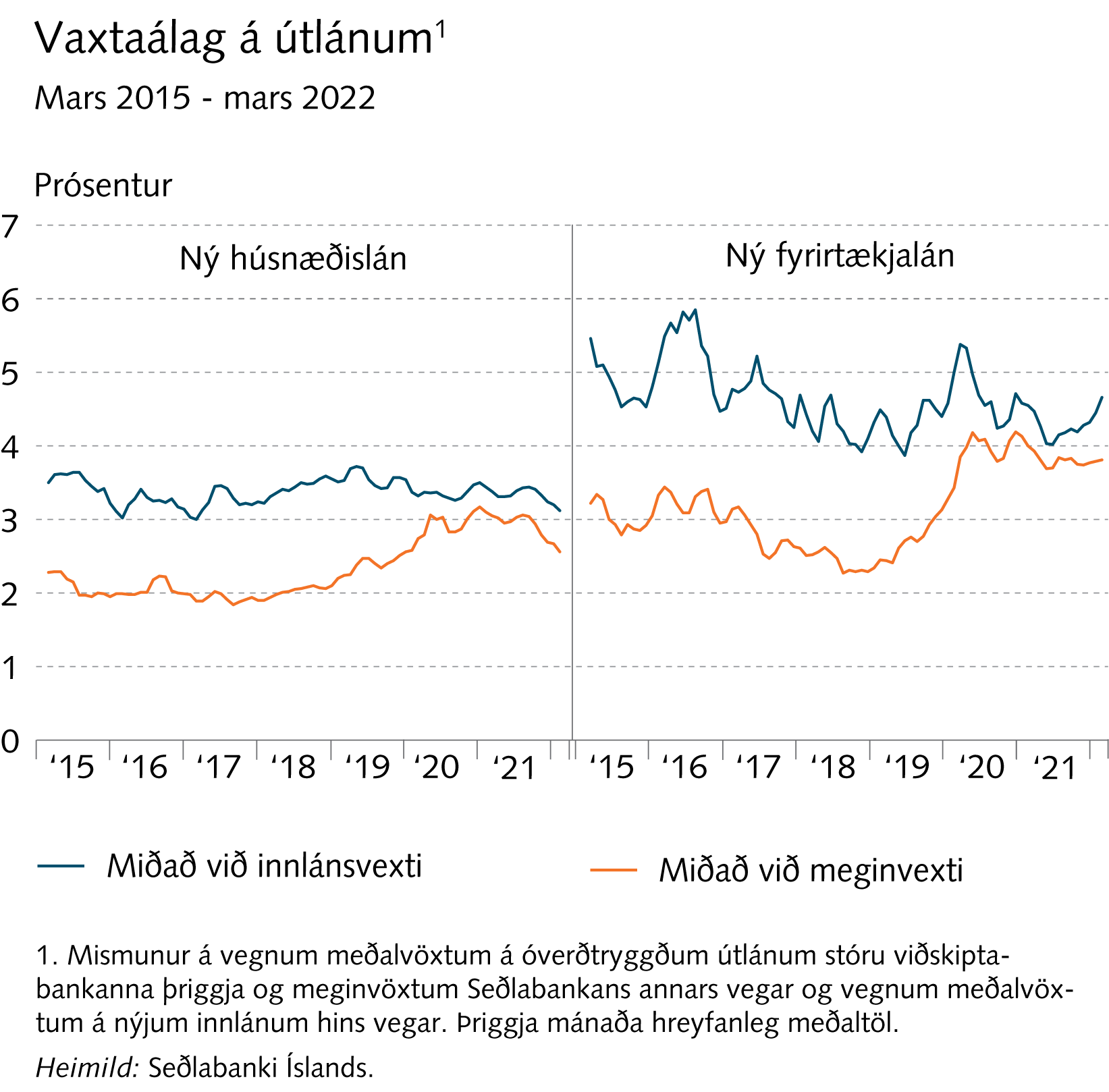 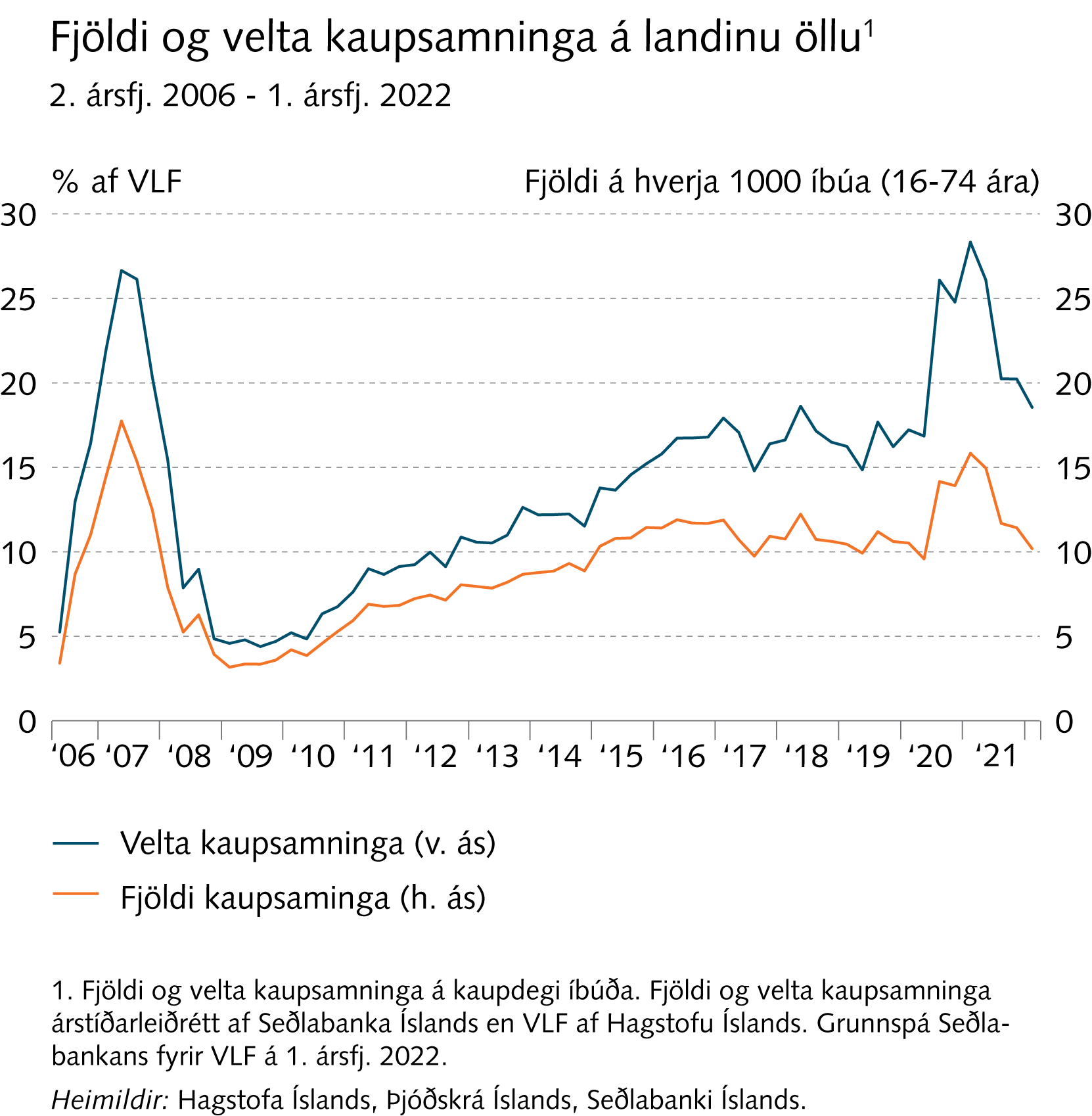 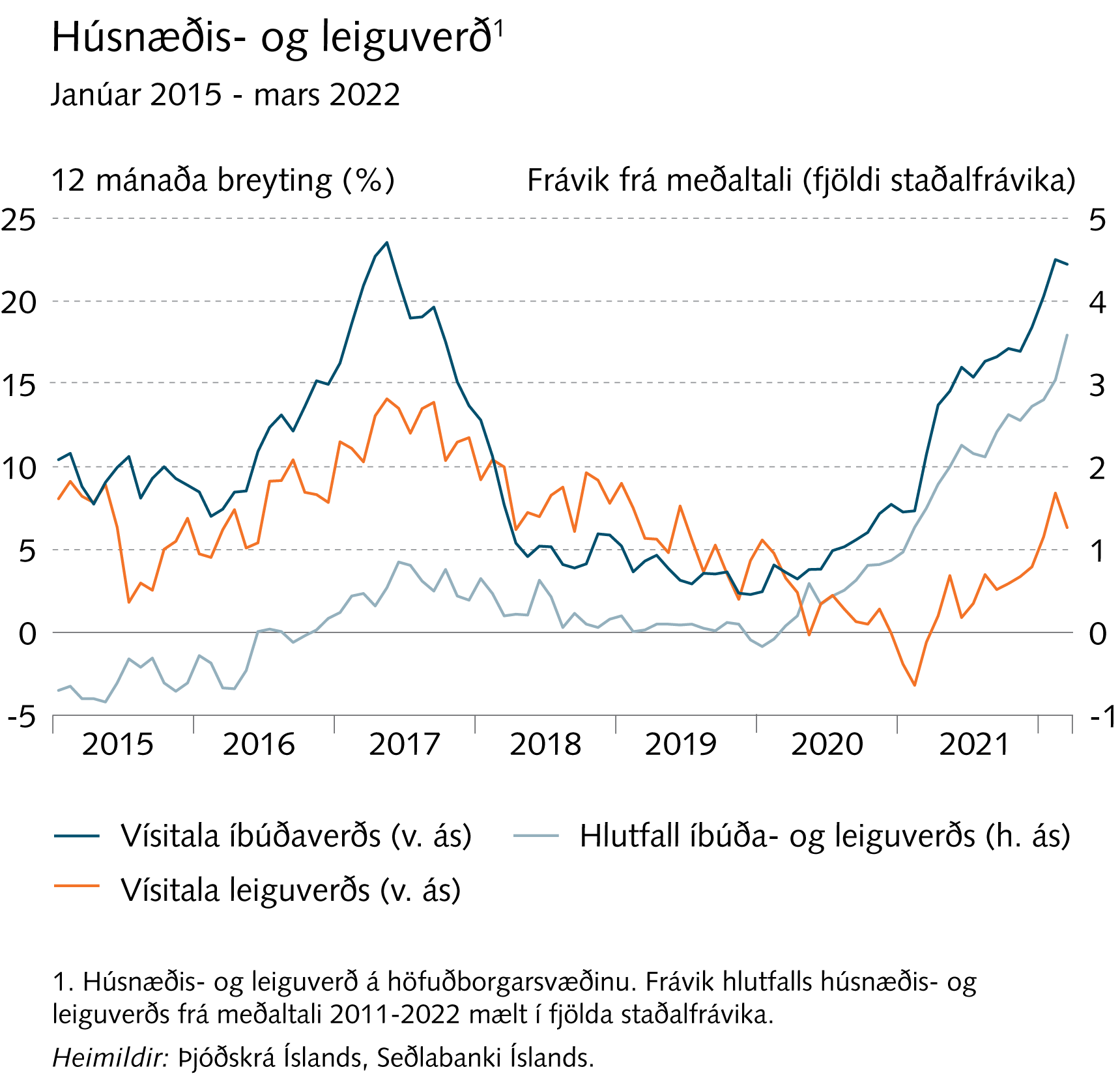 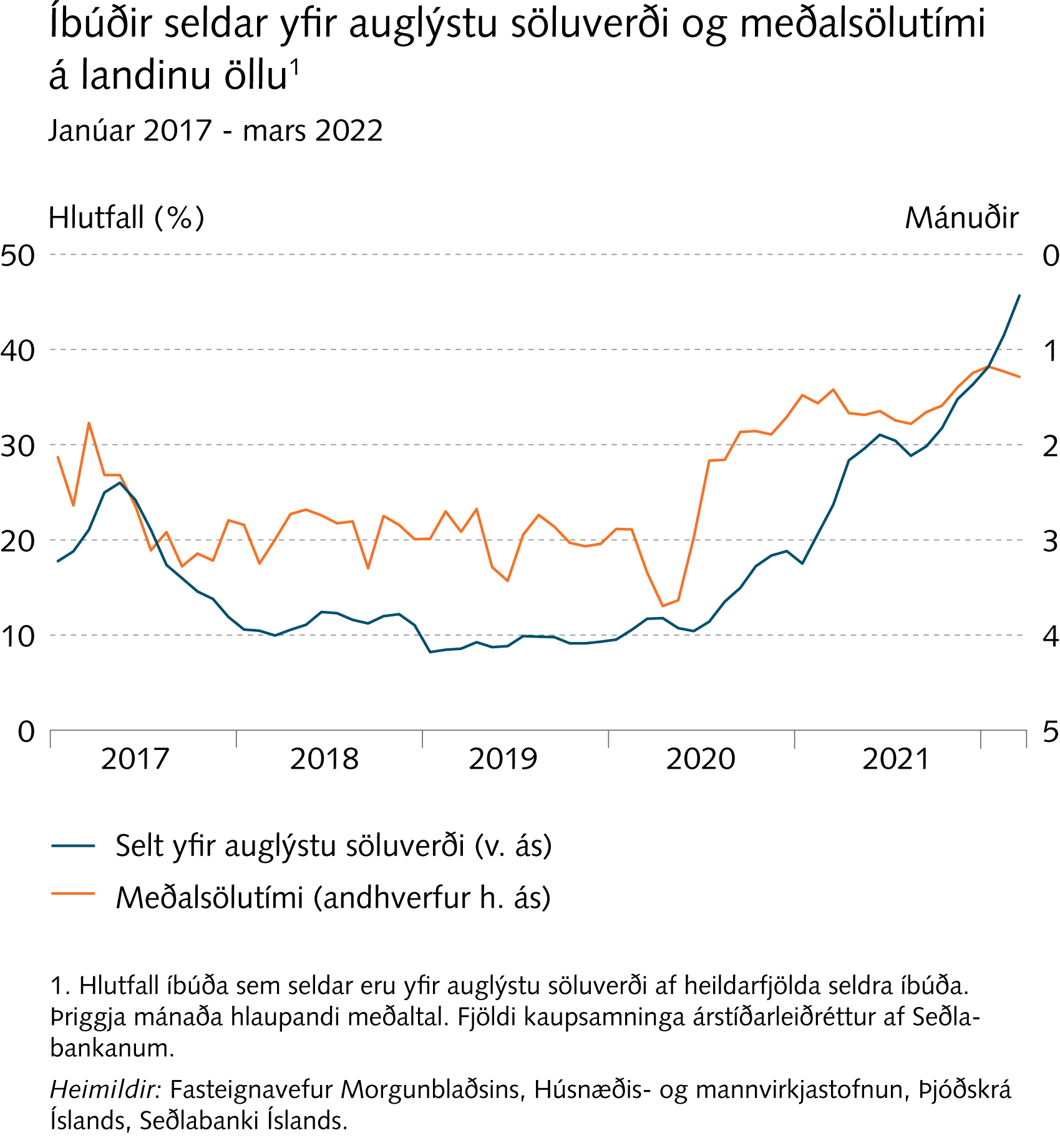 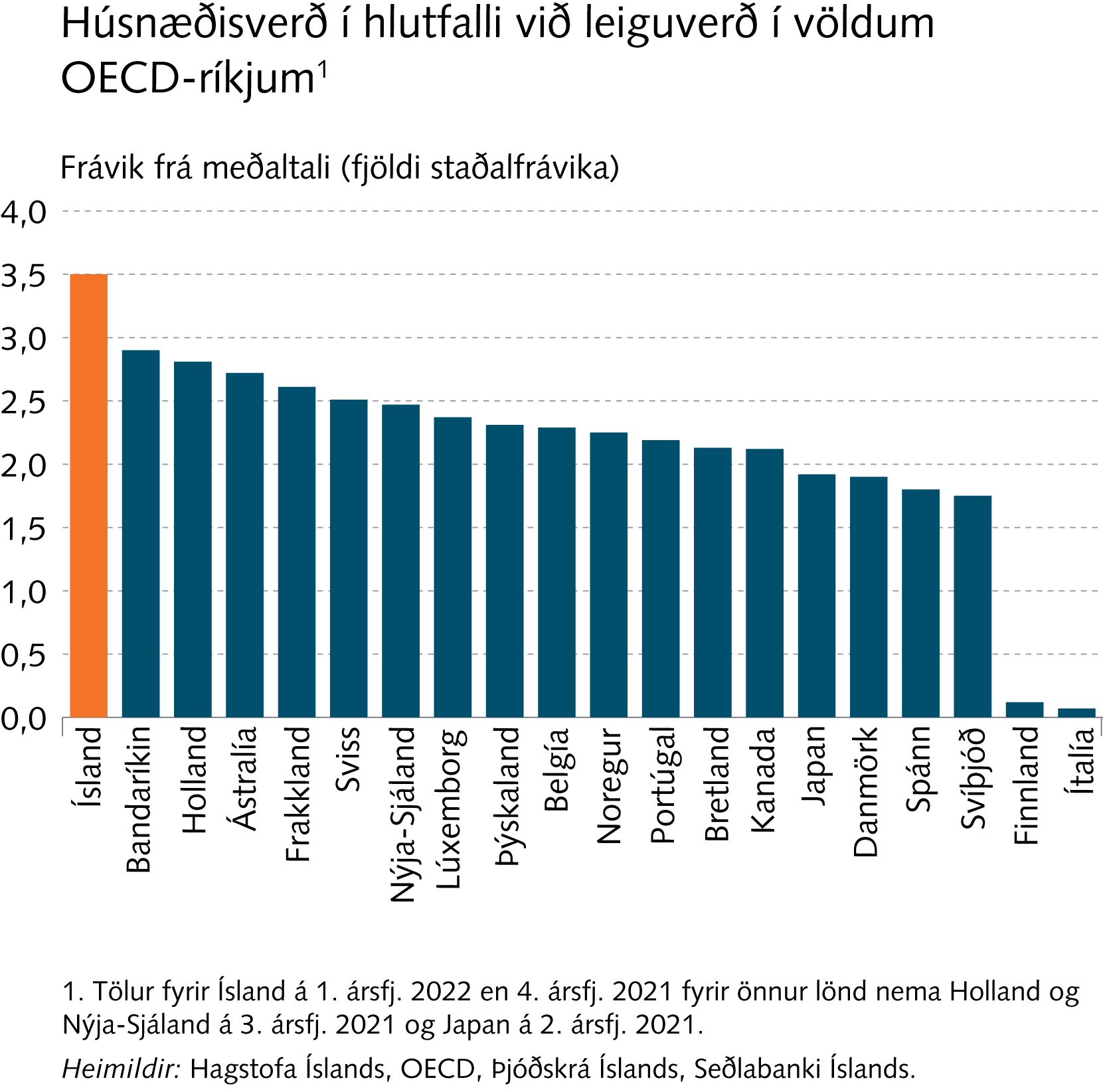 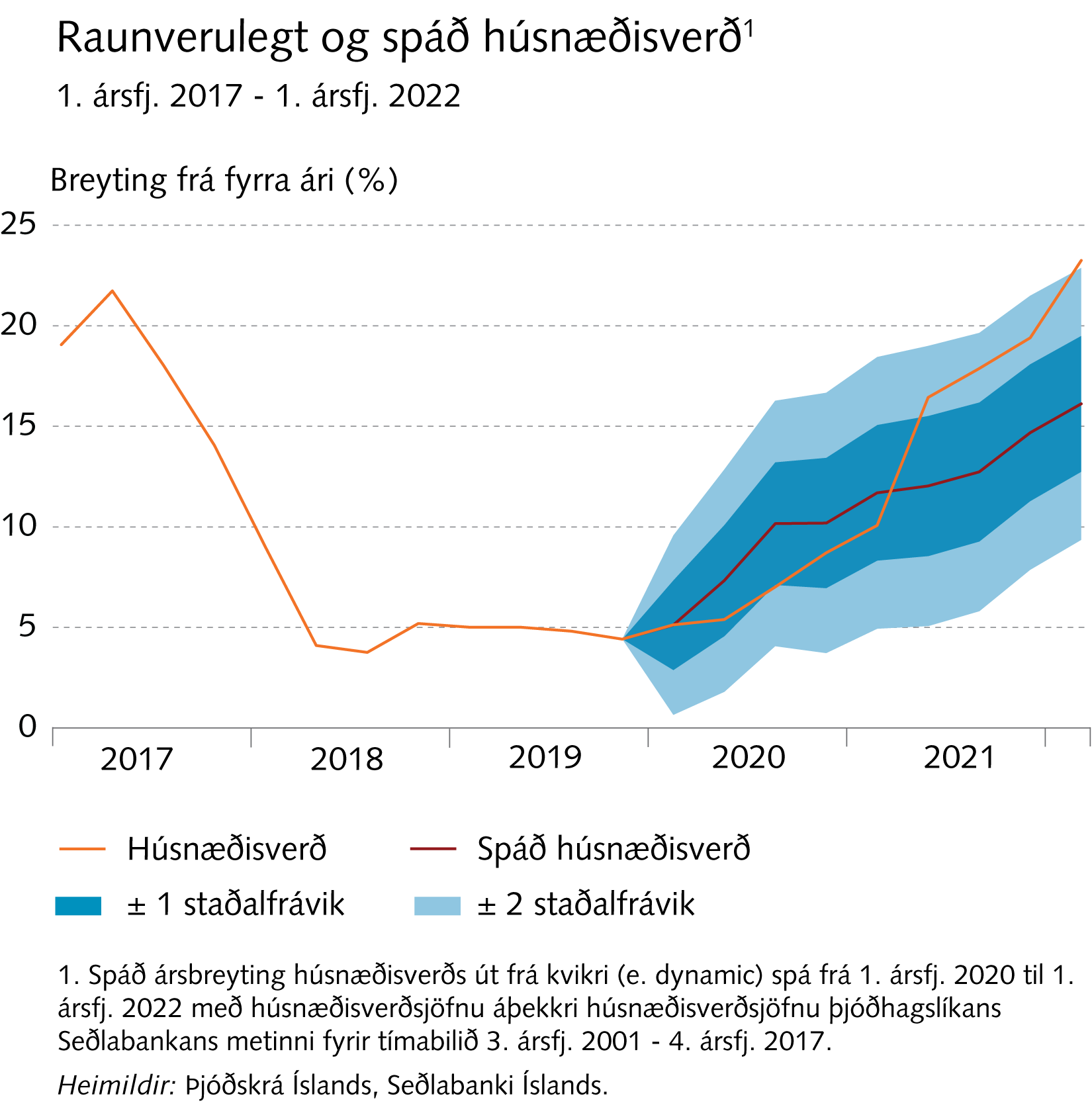 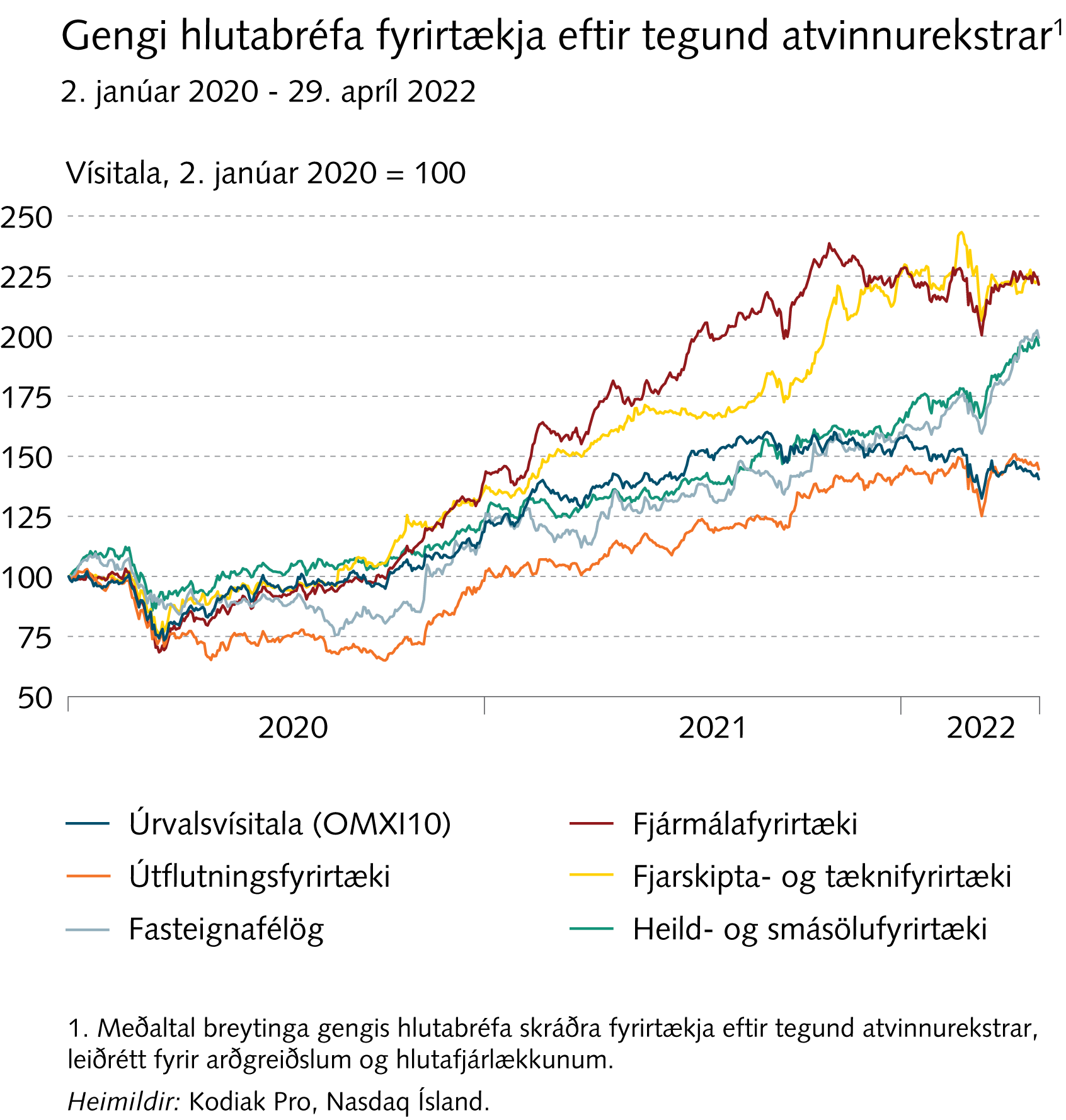 Kafli III
Eftirspurn og hagvöxtur
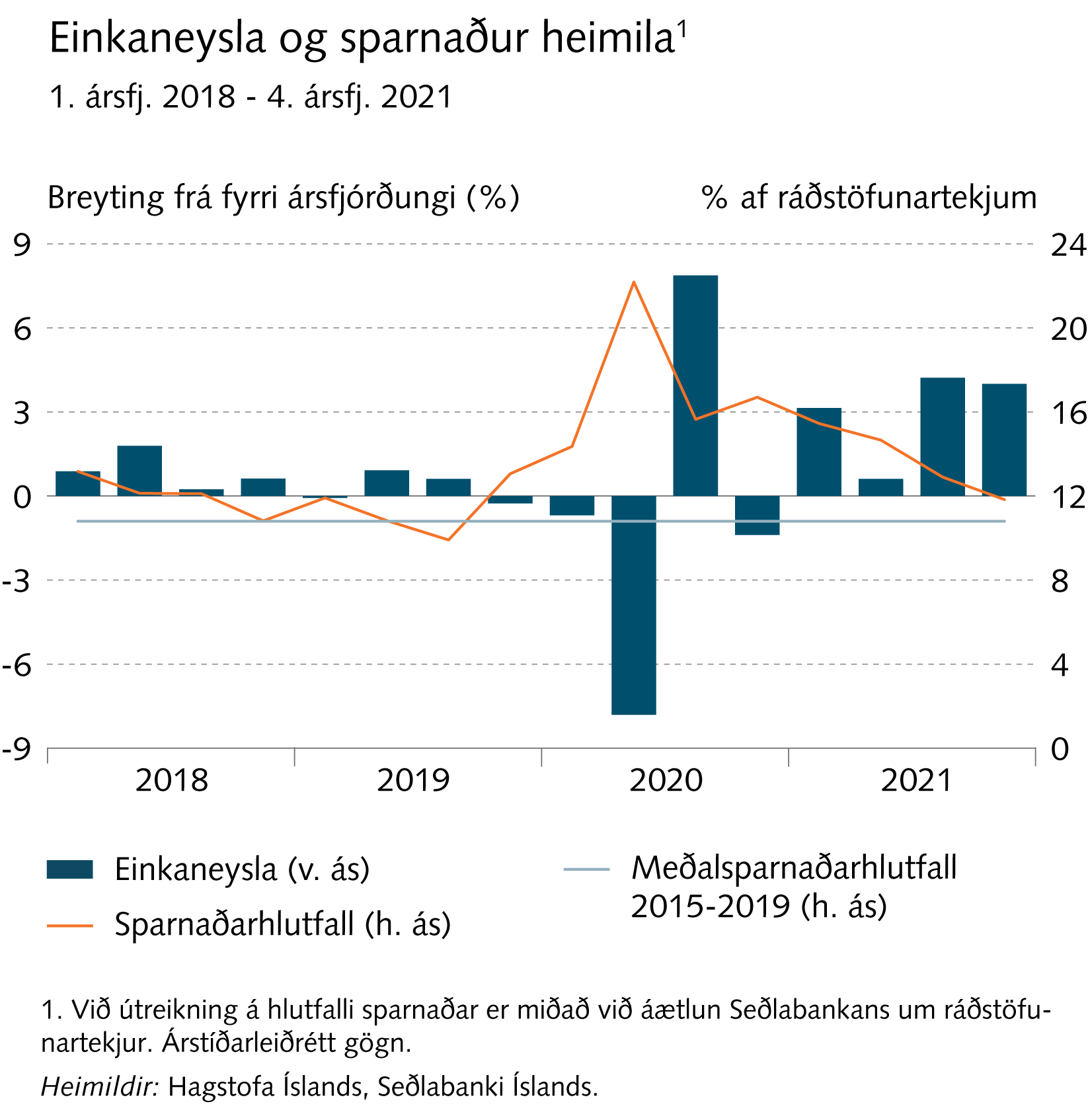 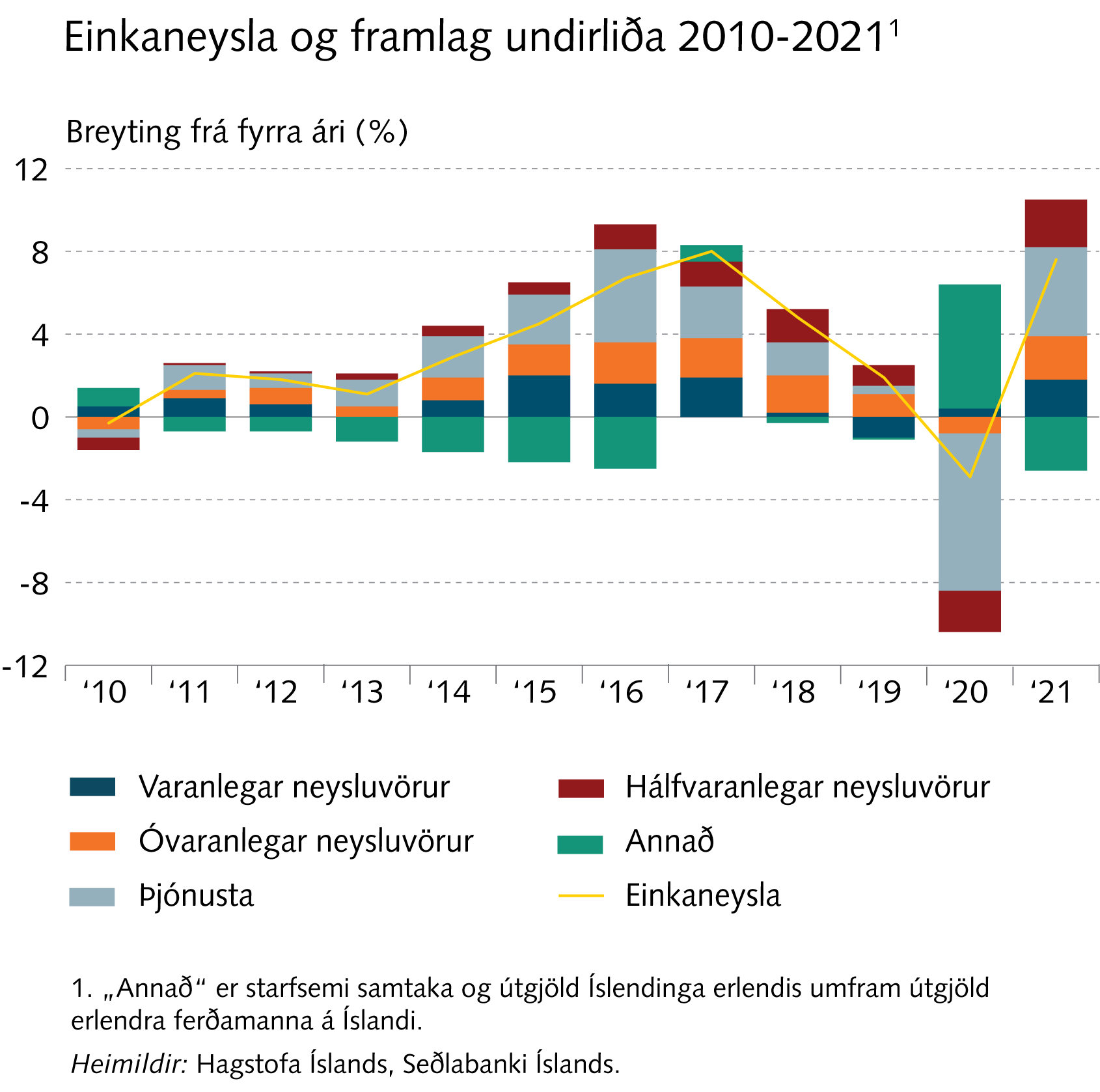 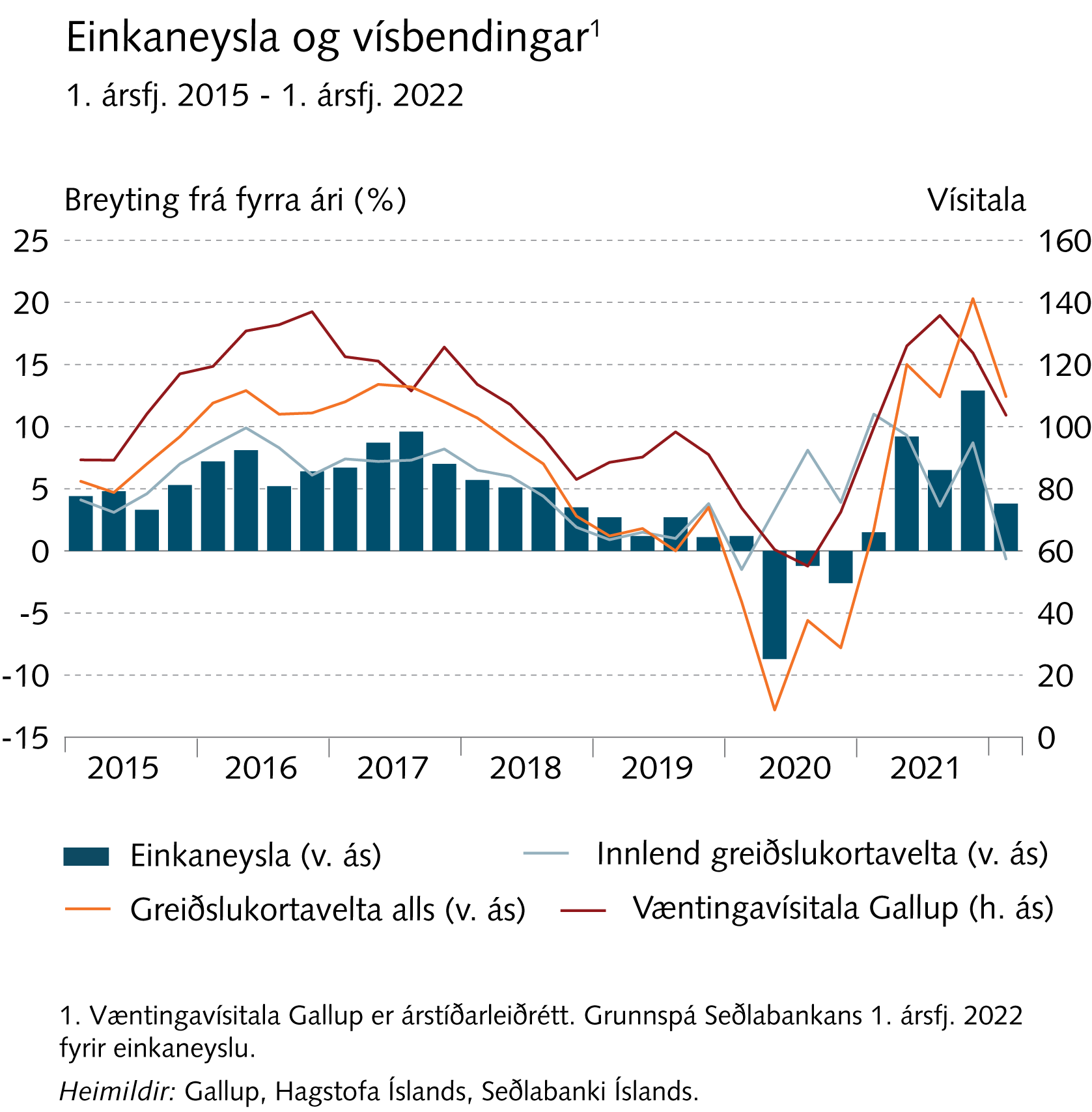 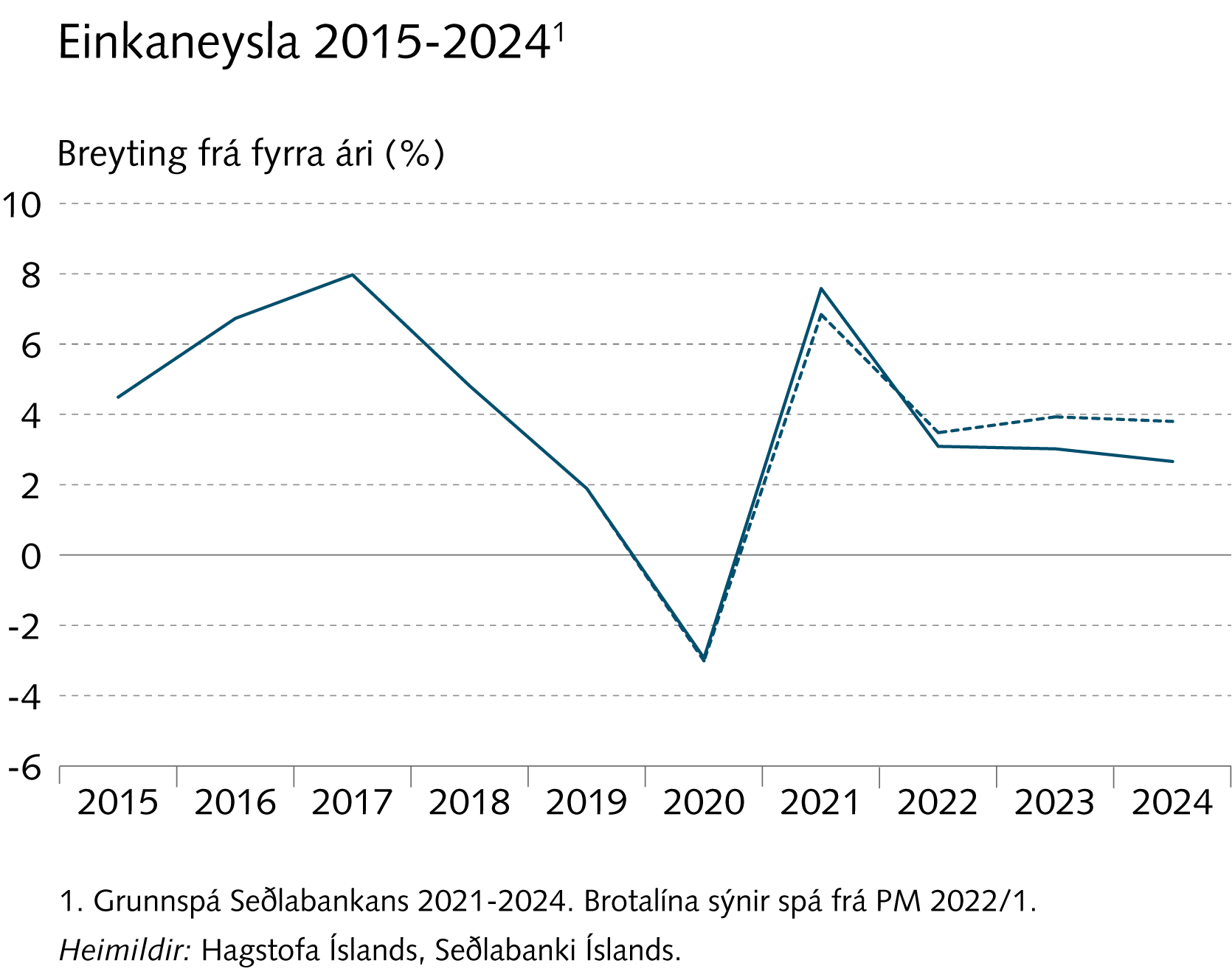 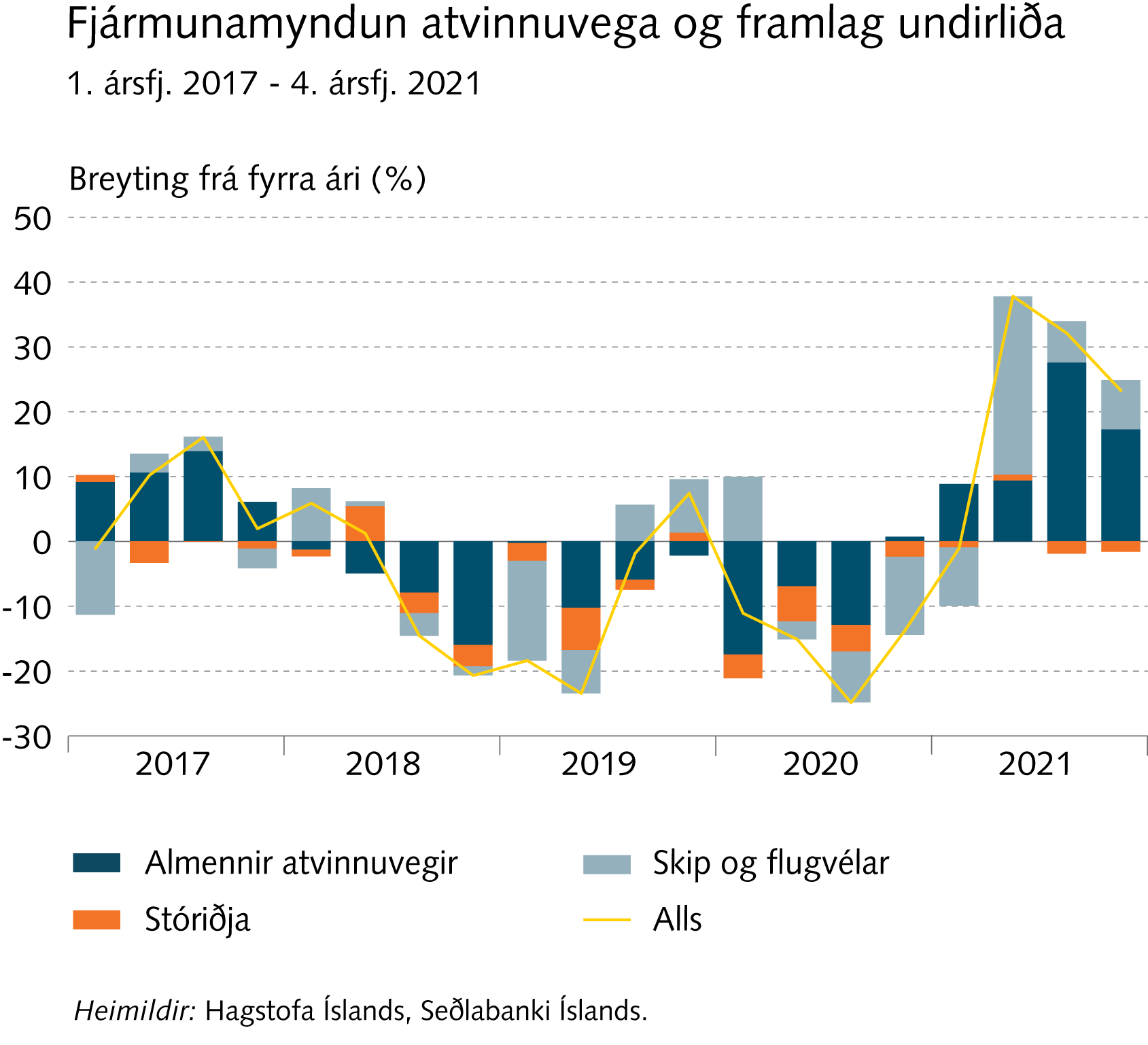 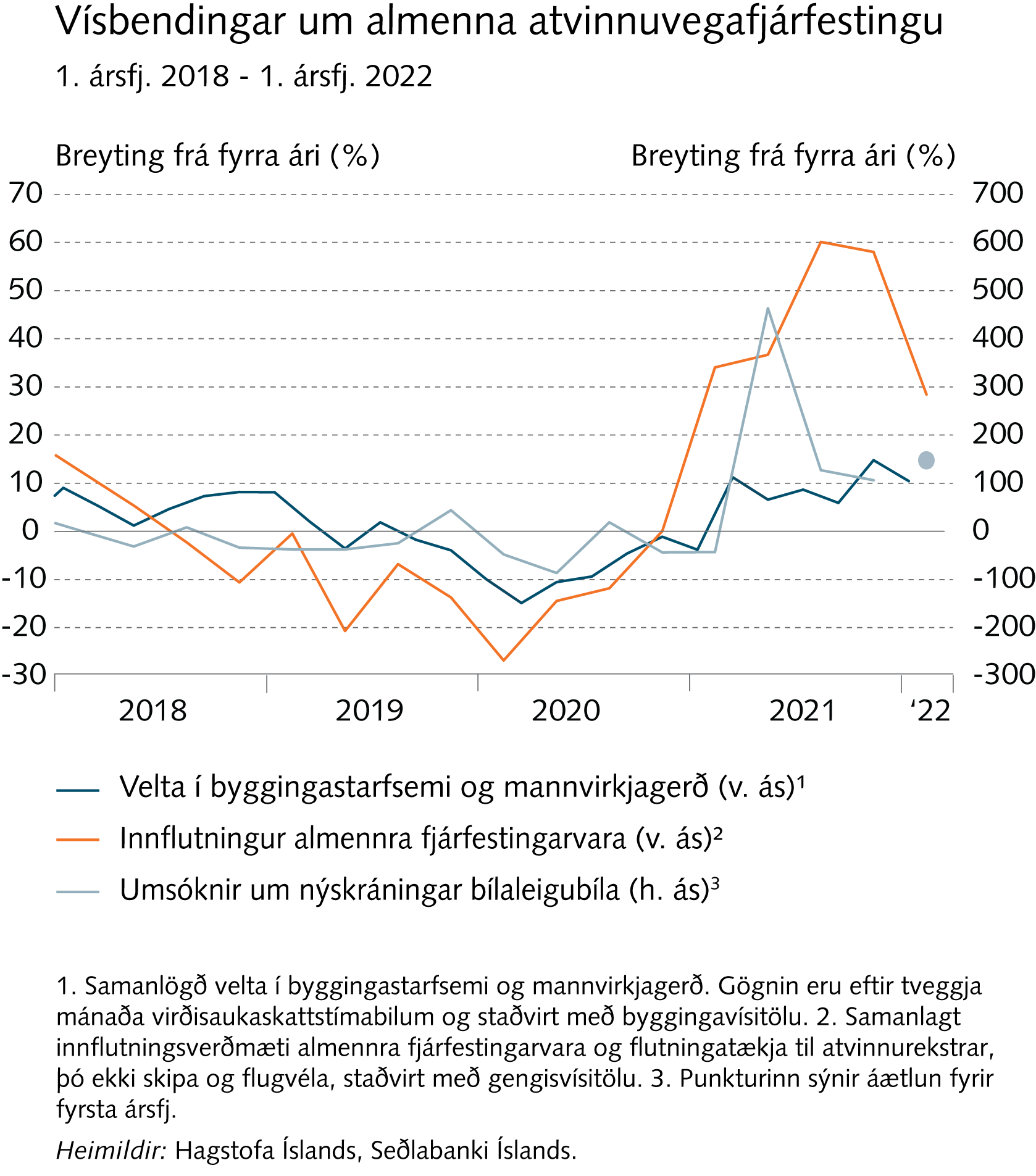 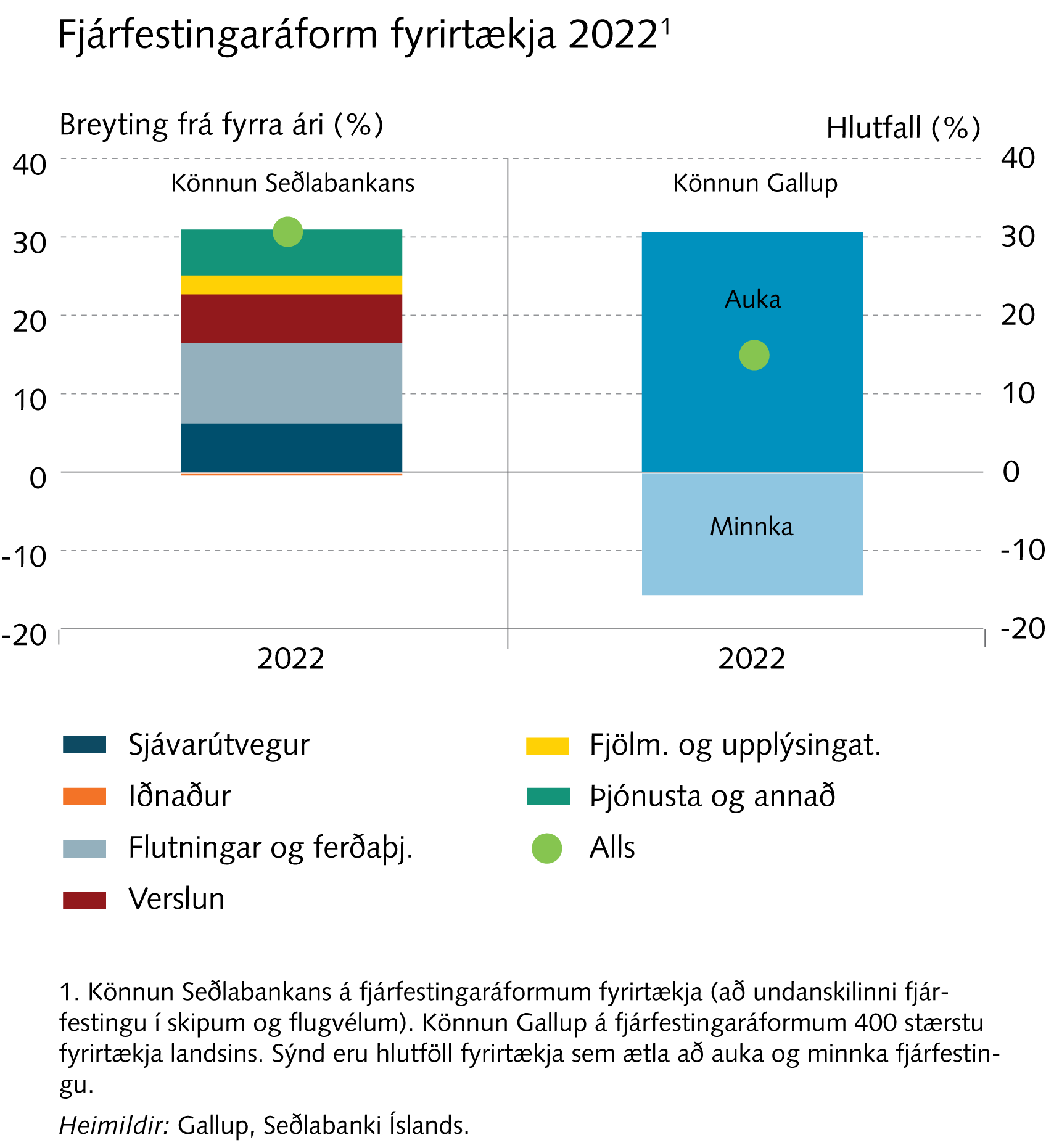 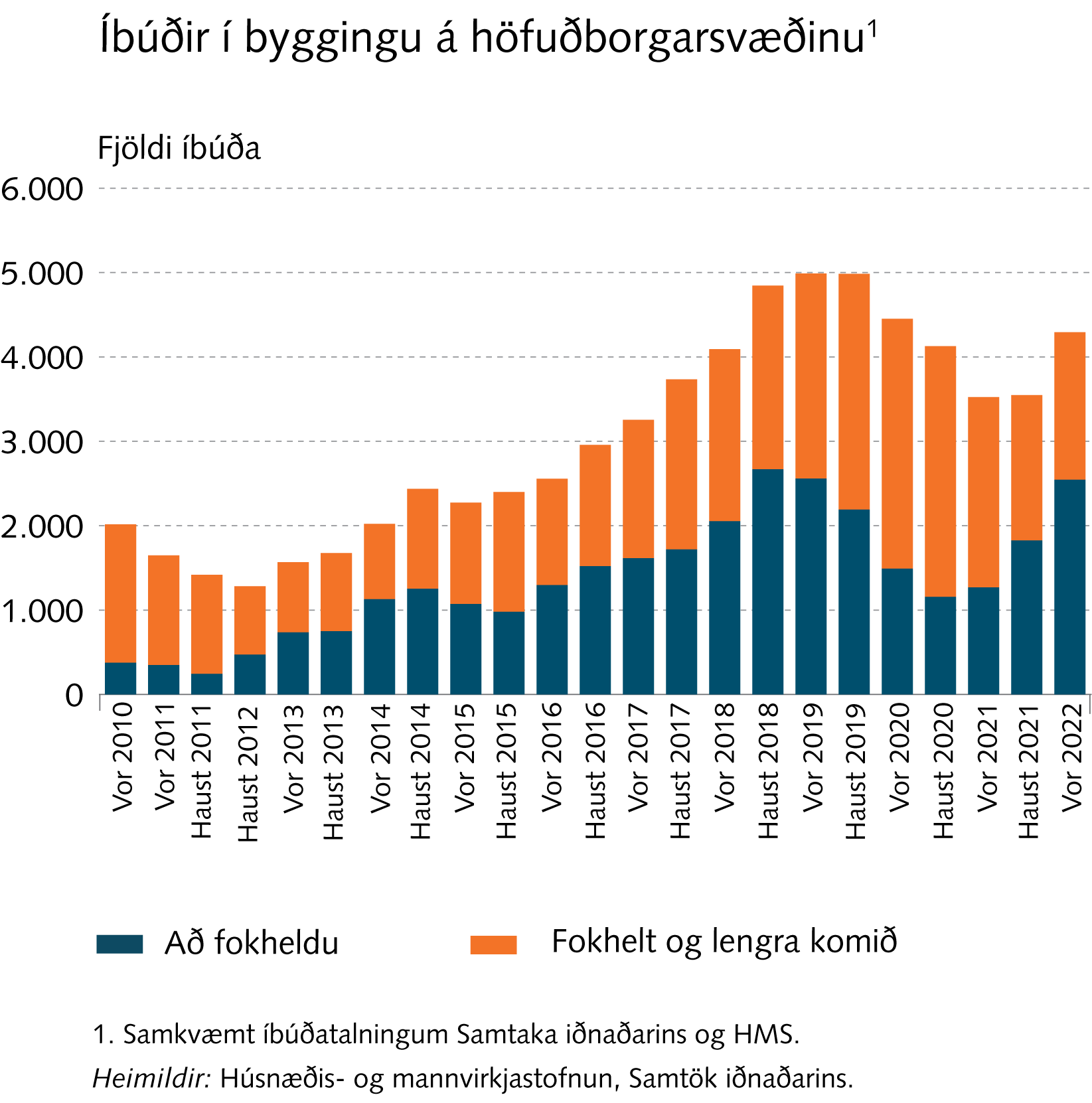 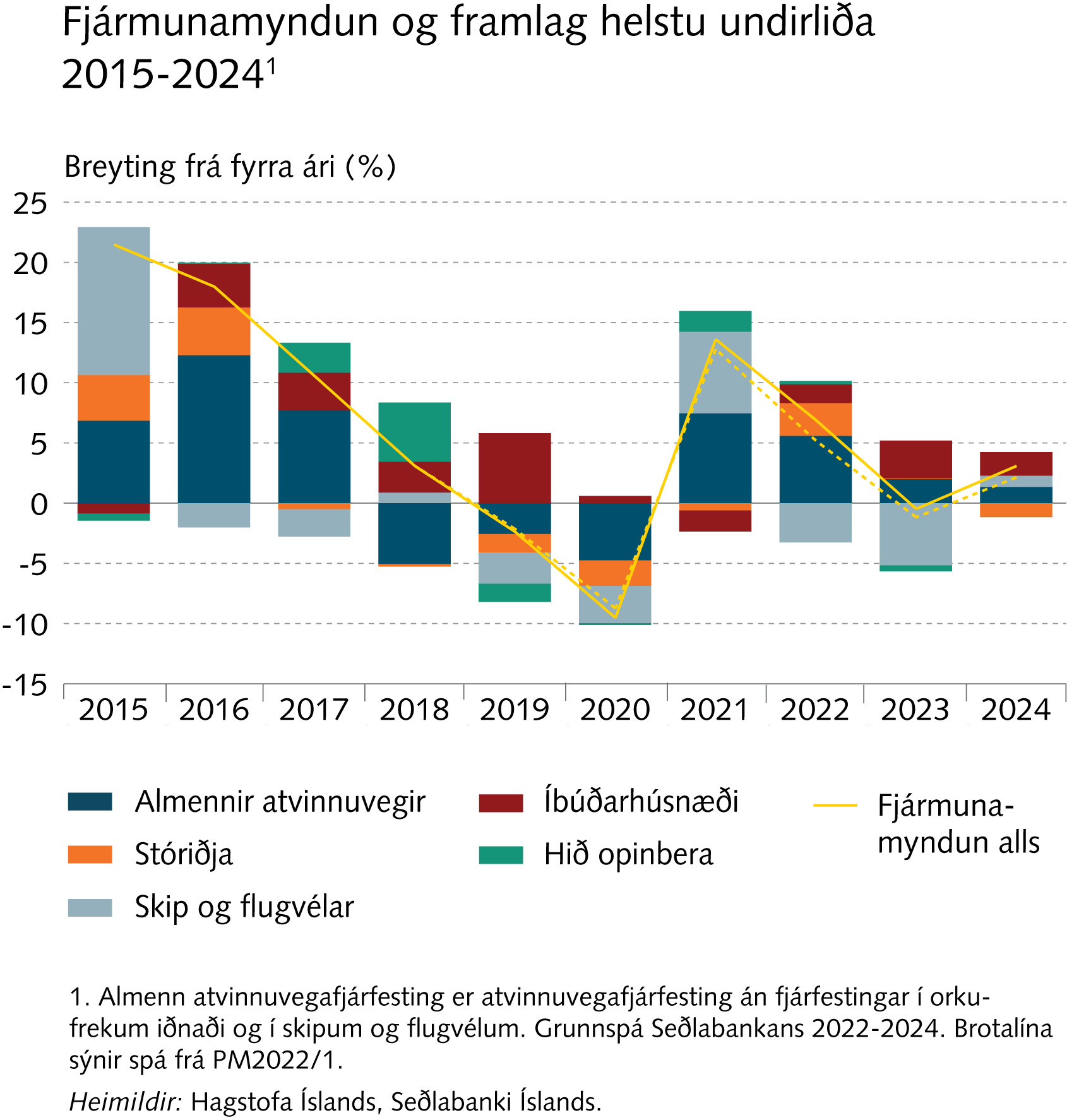 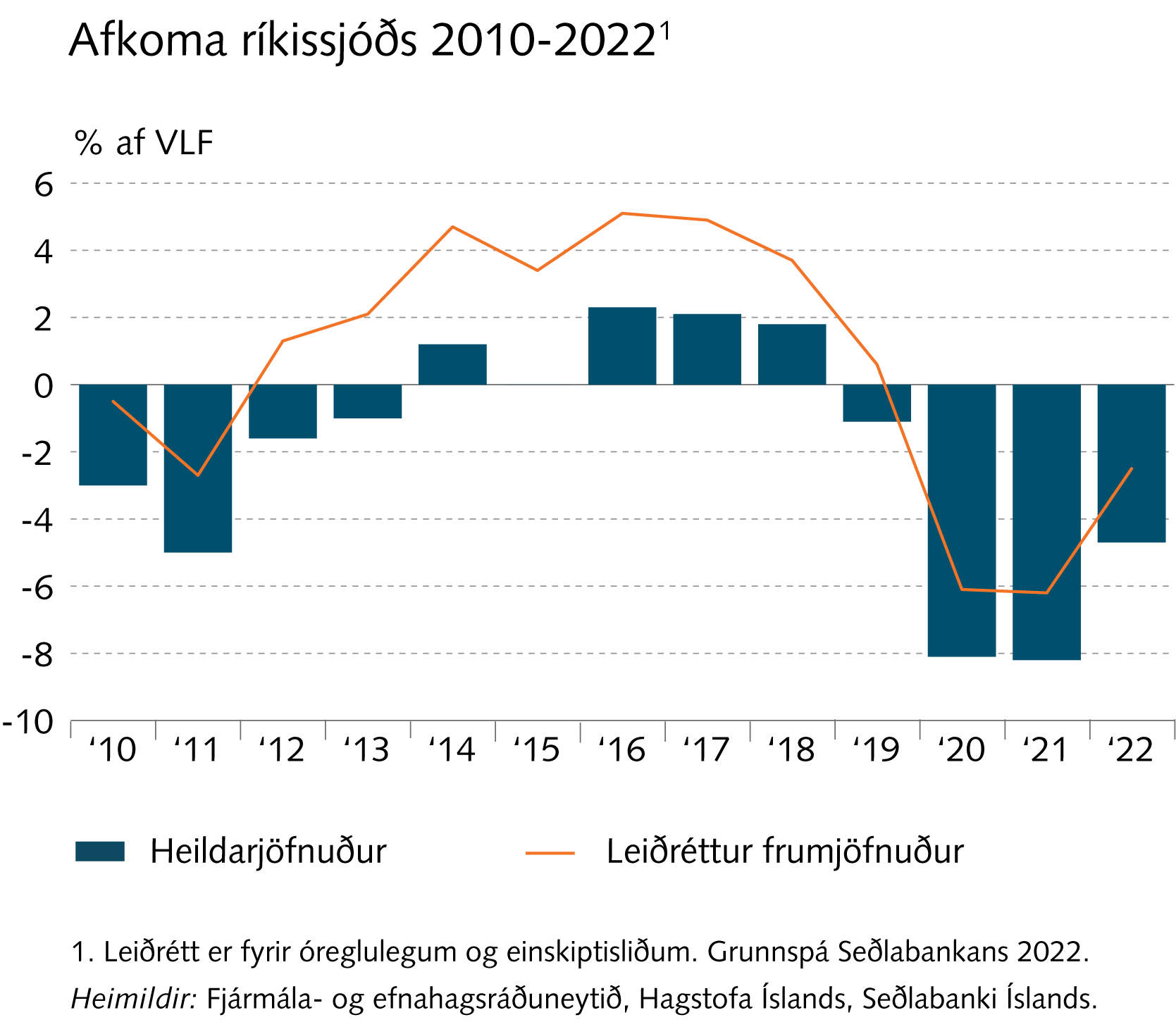 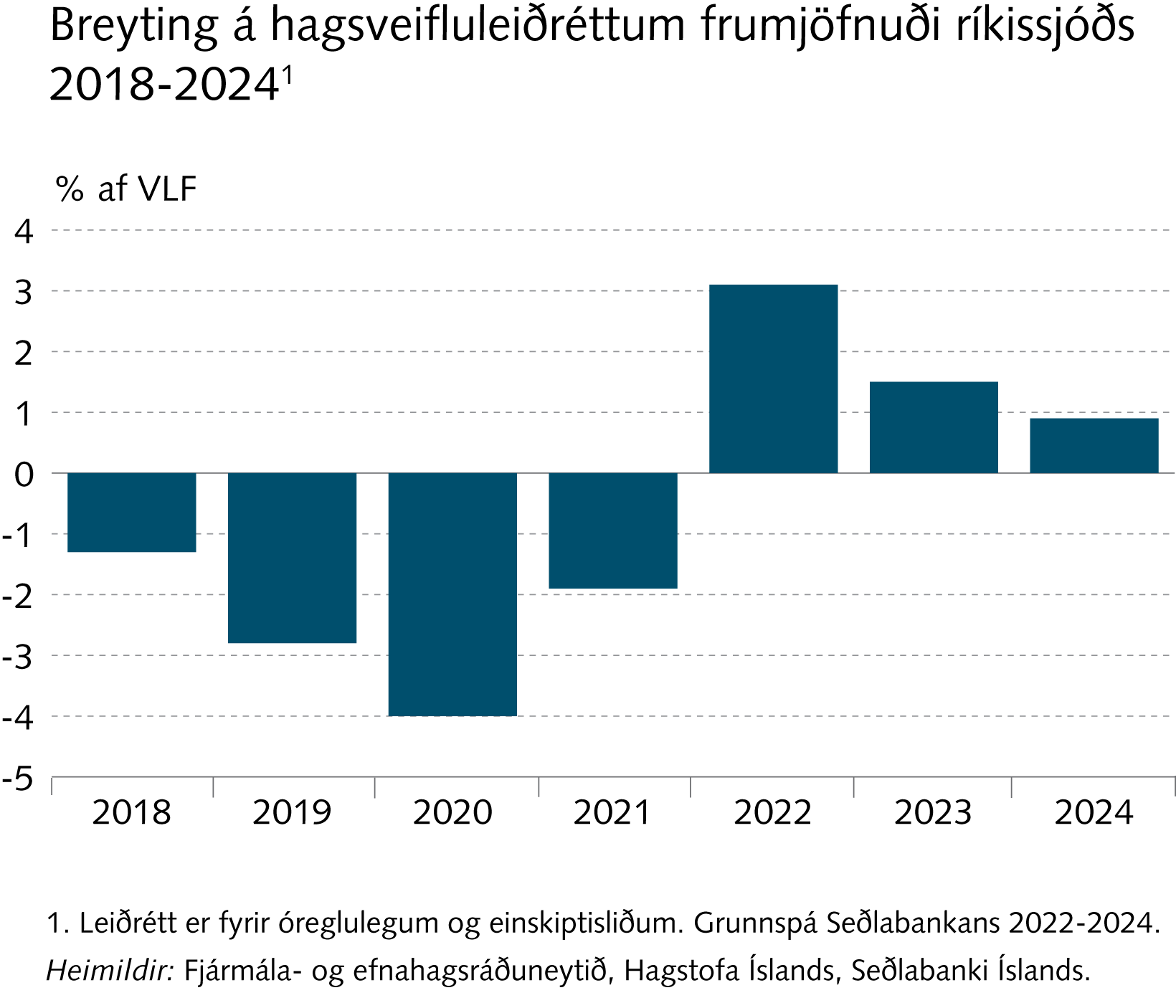 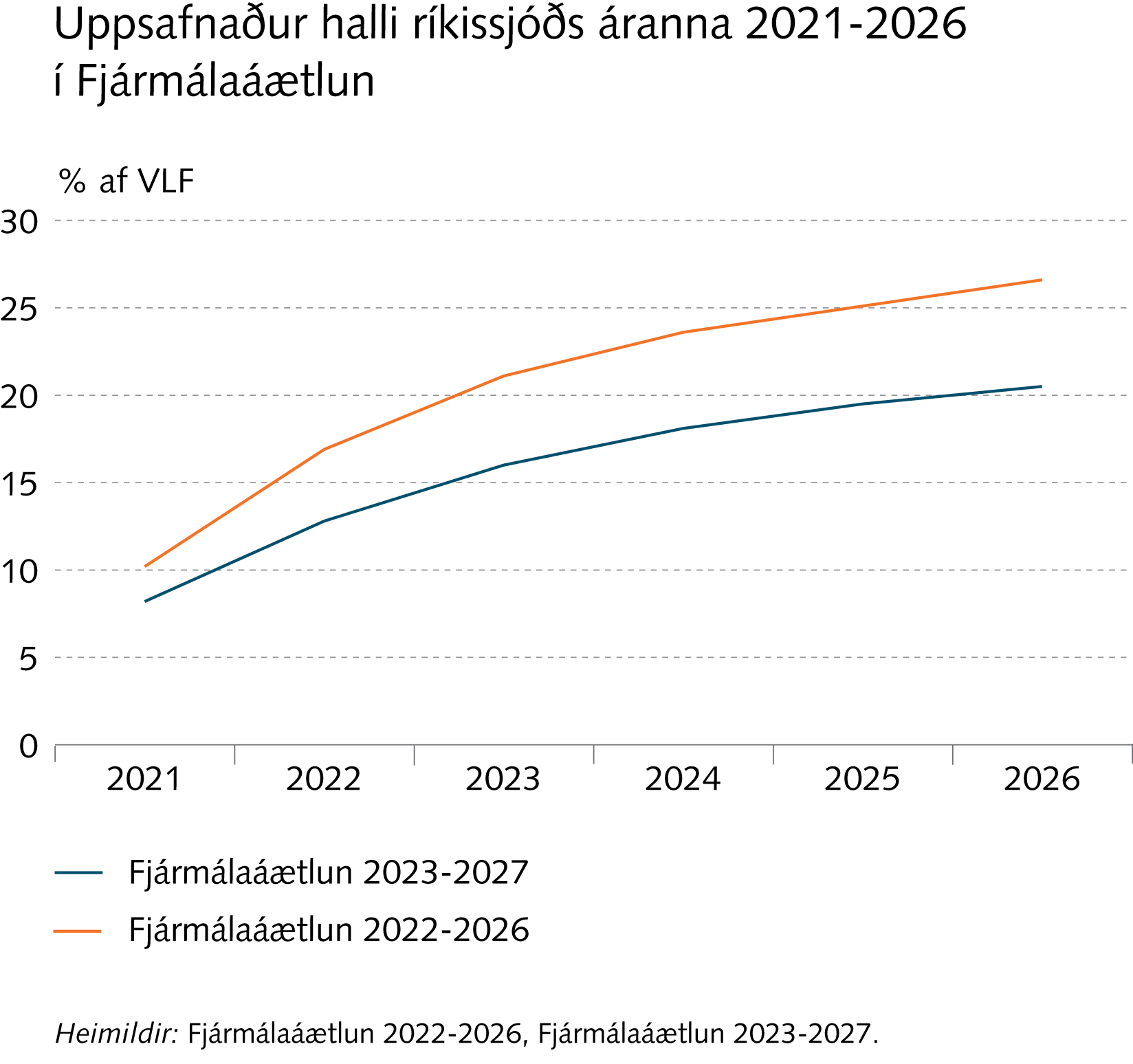 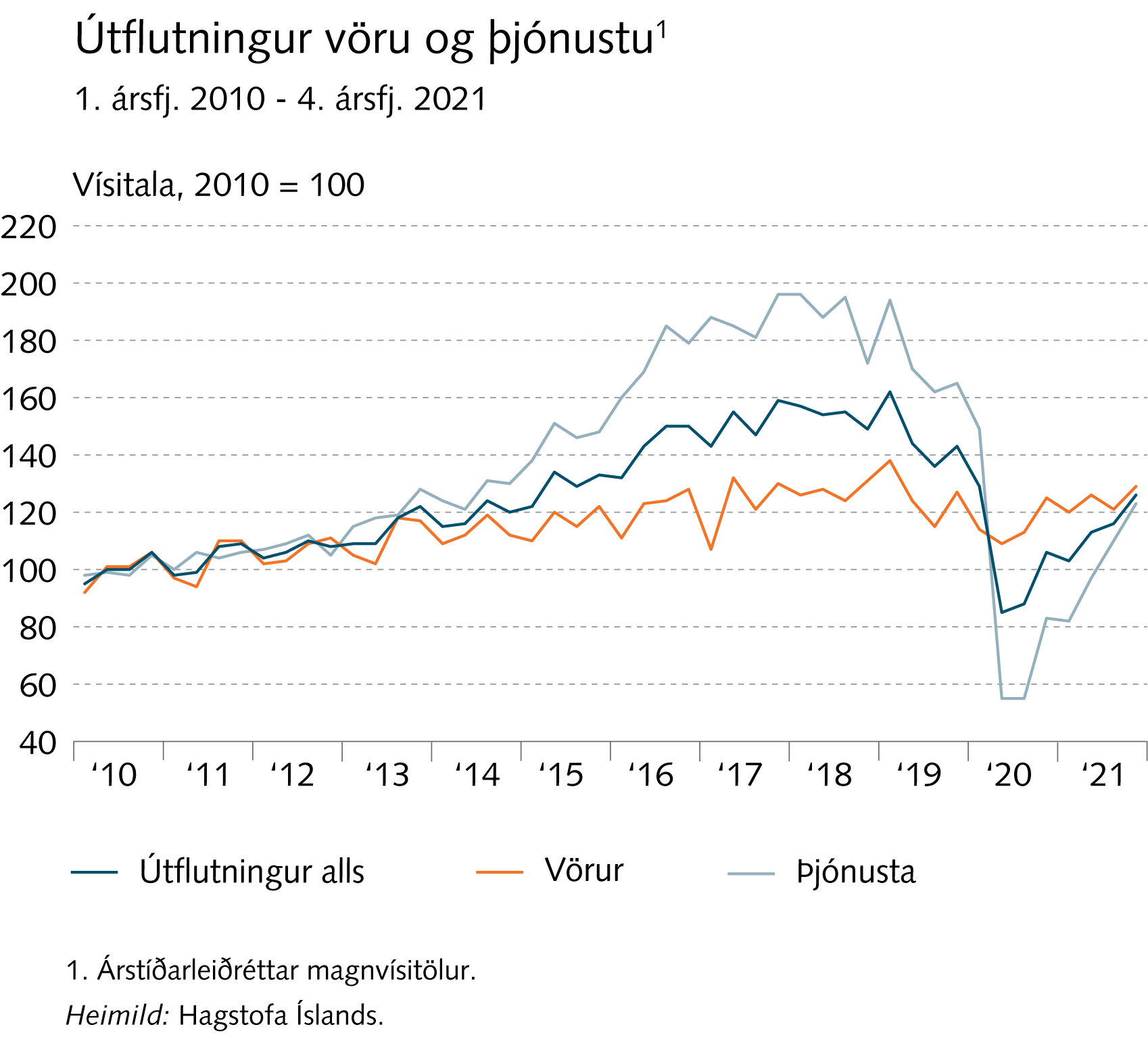 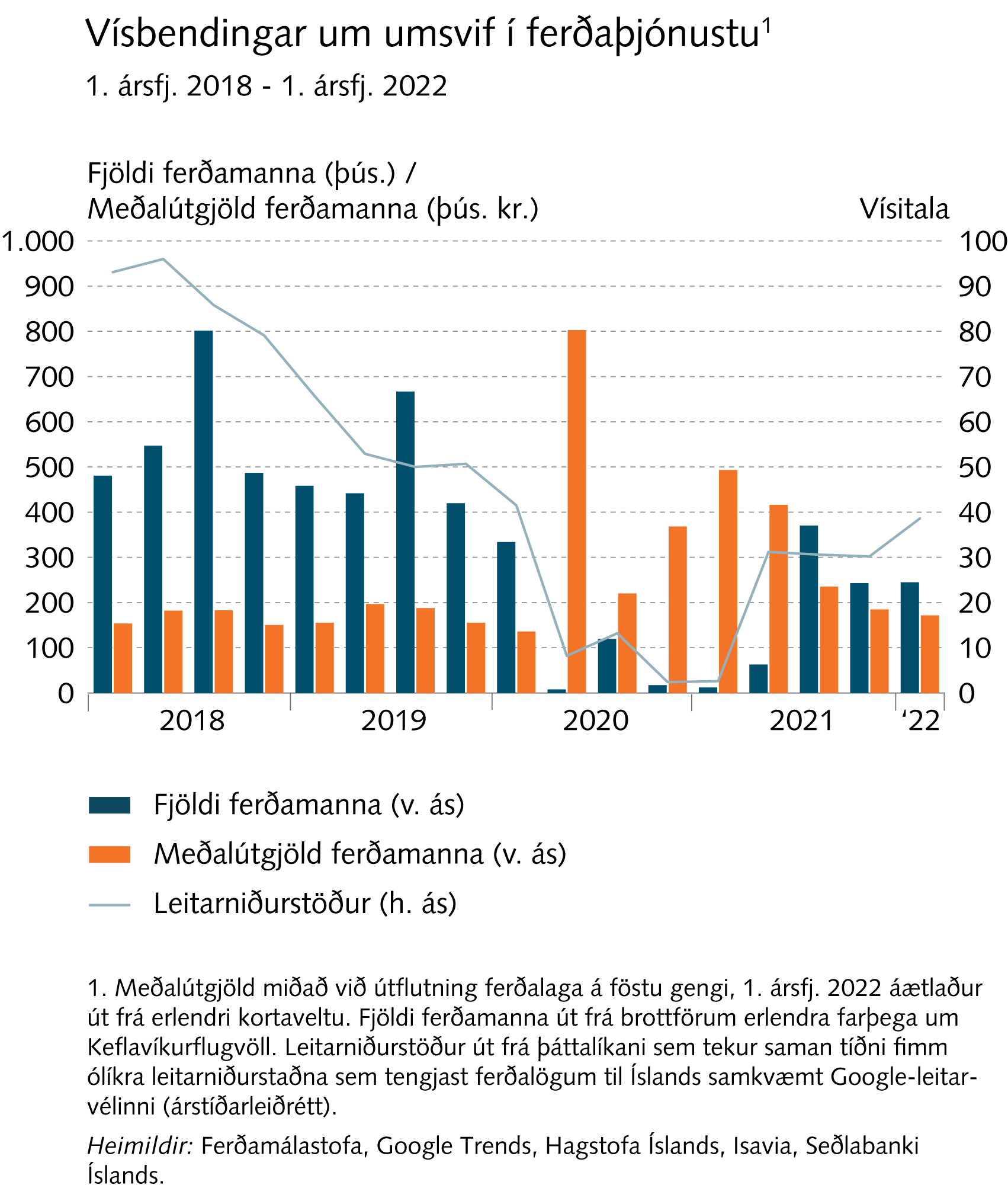 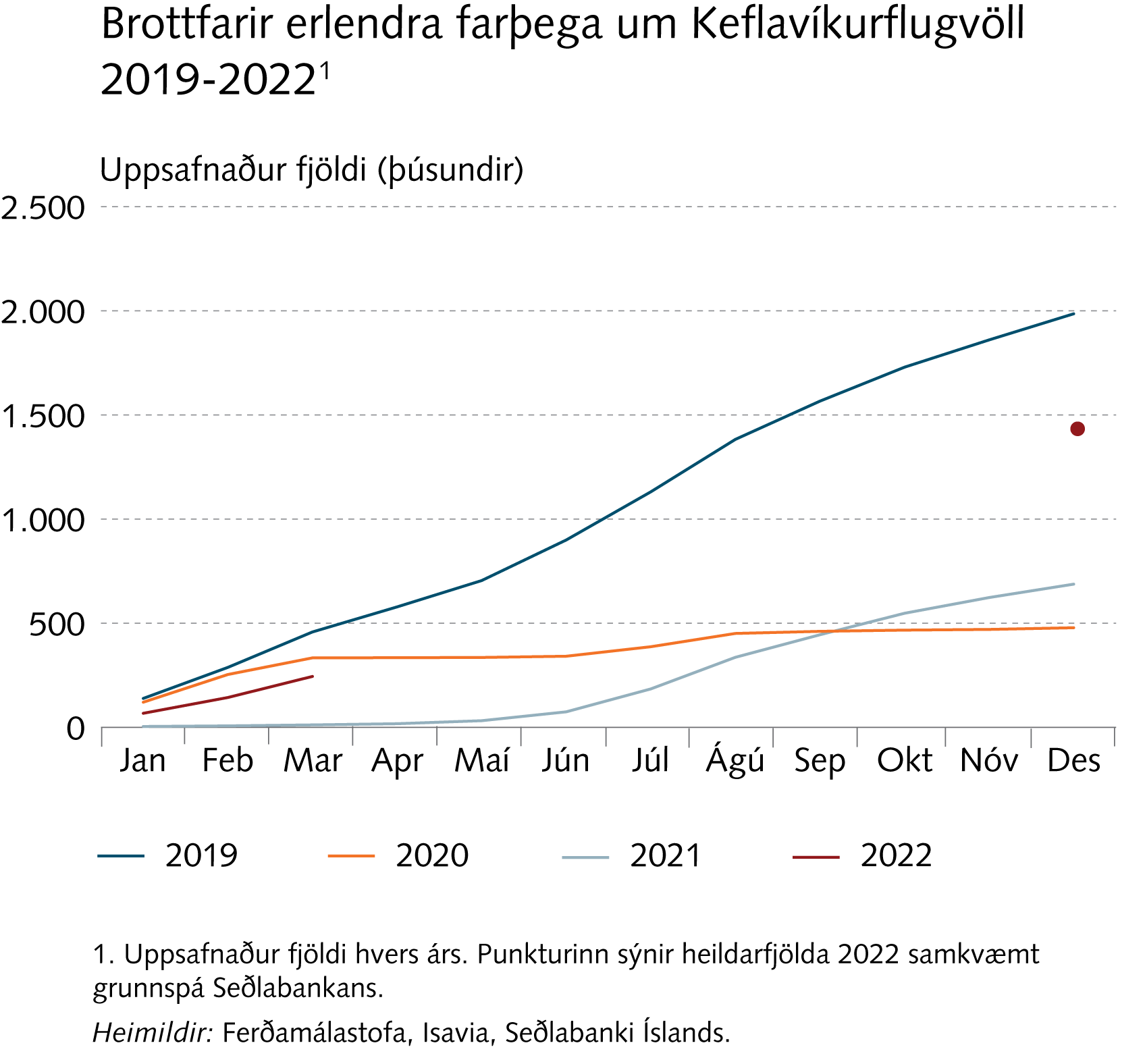 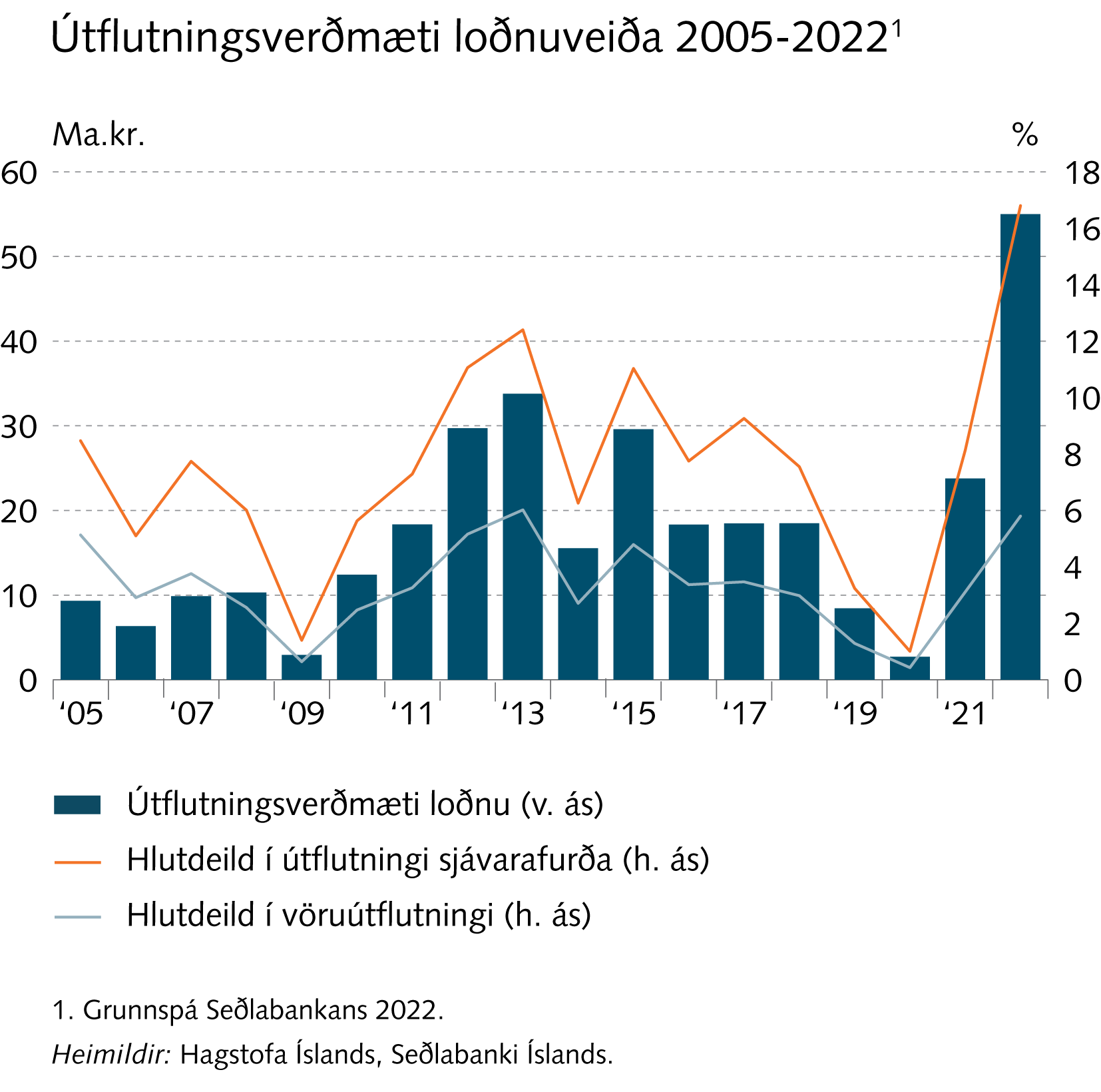 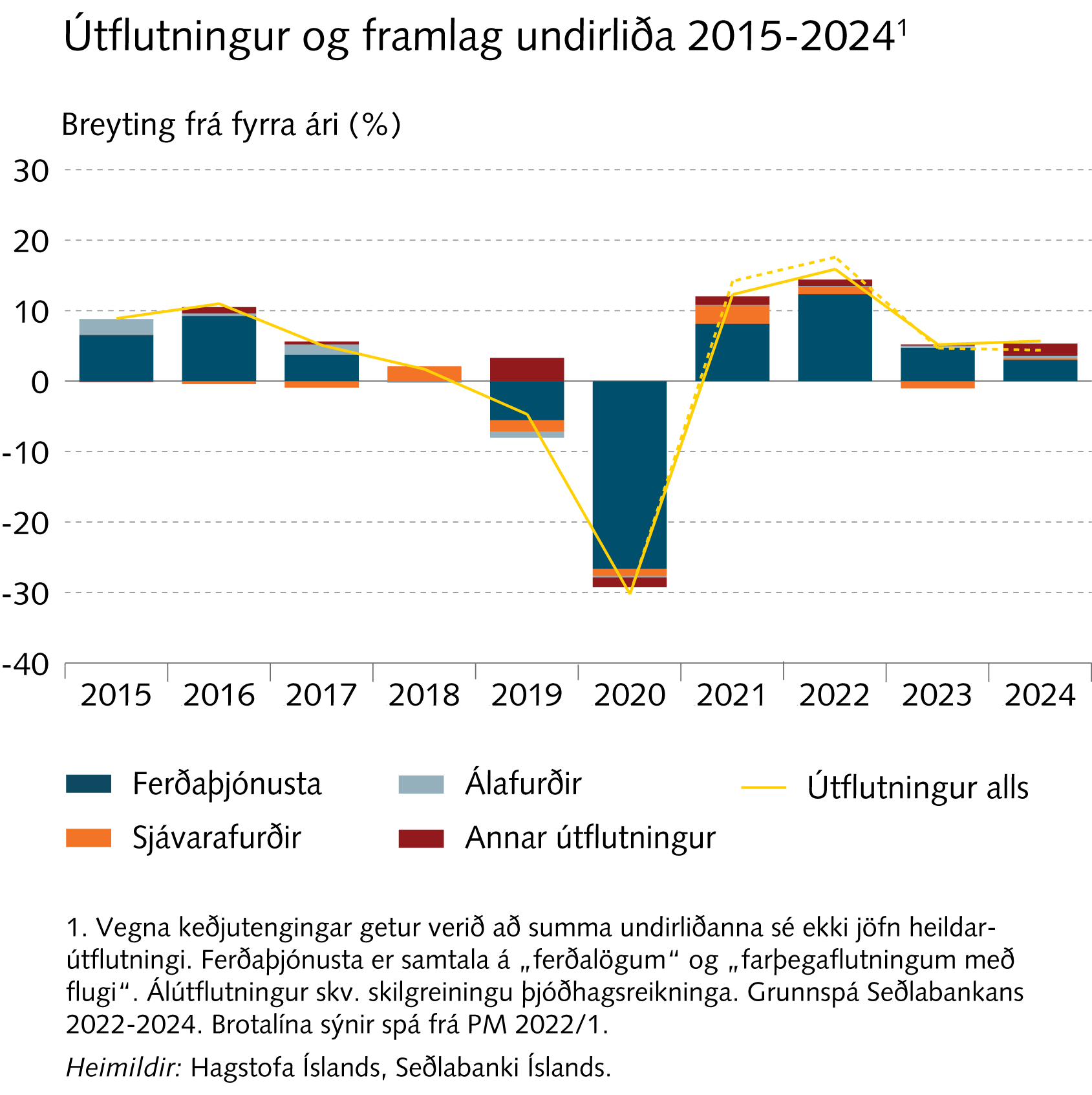 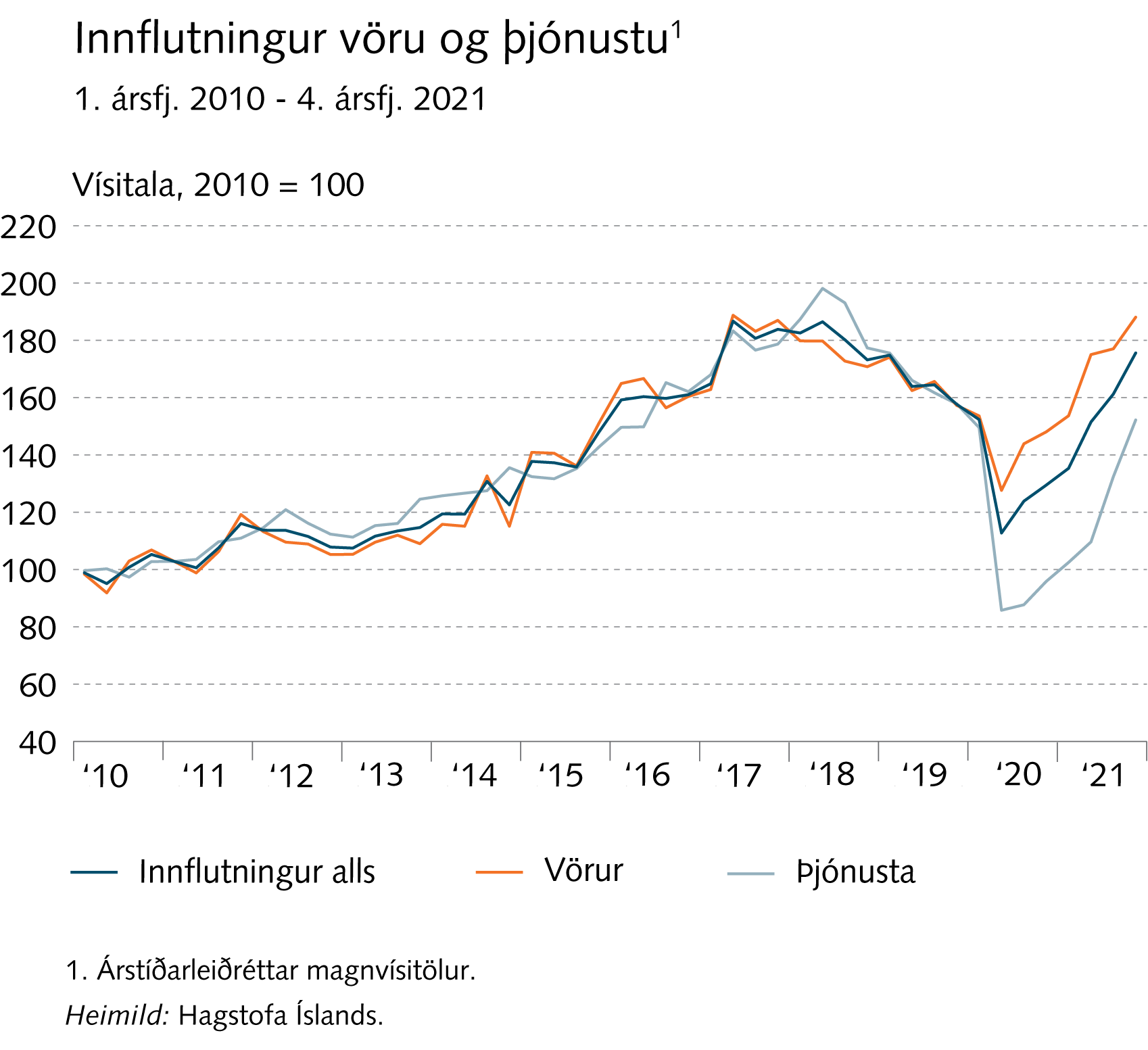 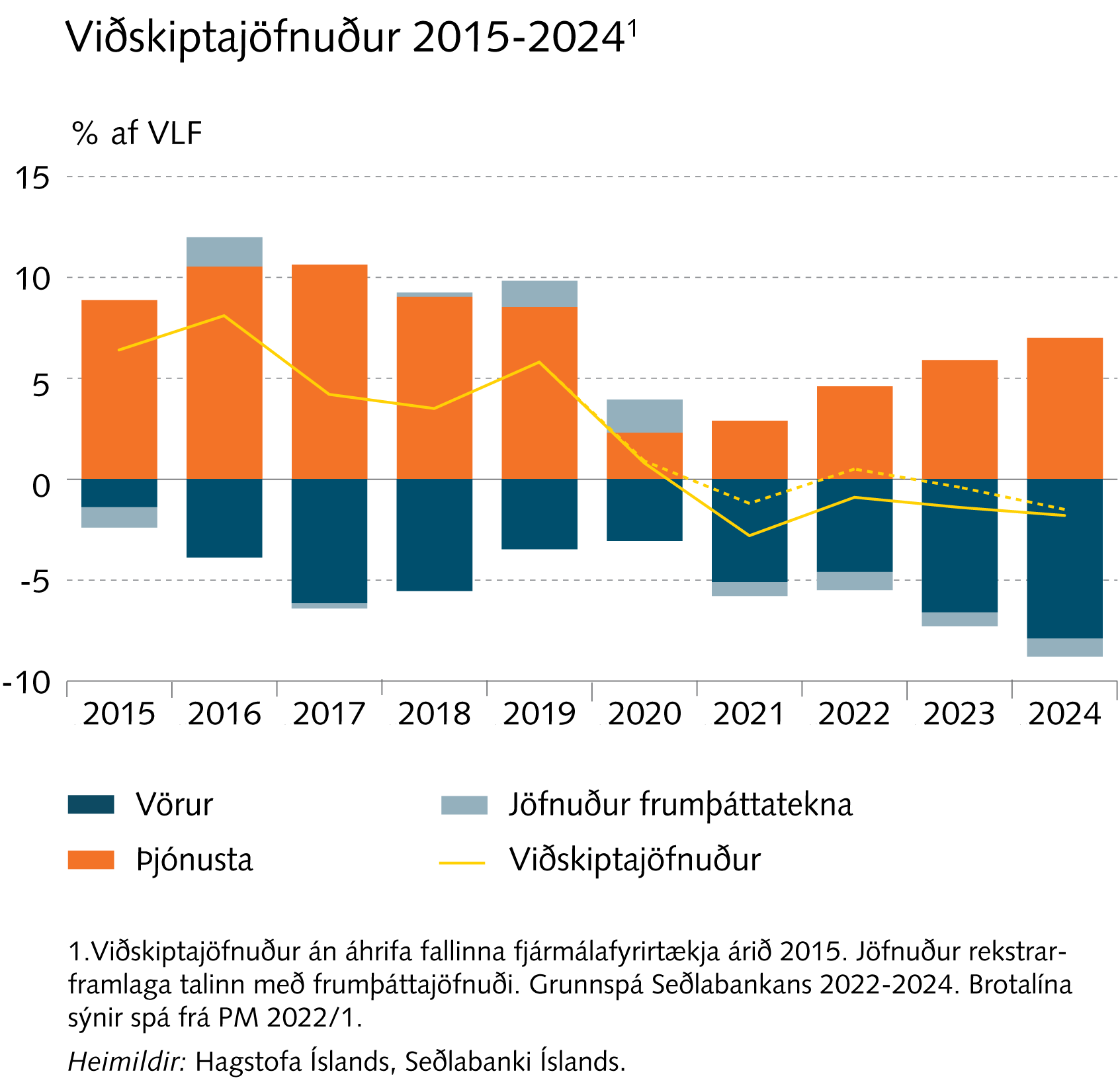 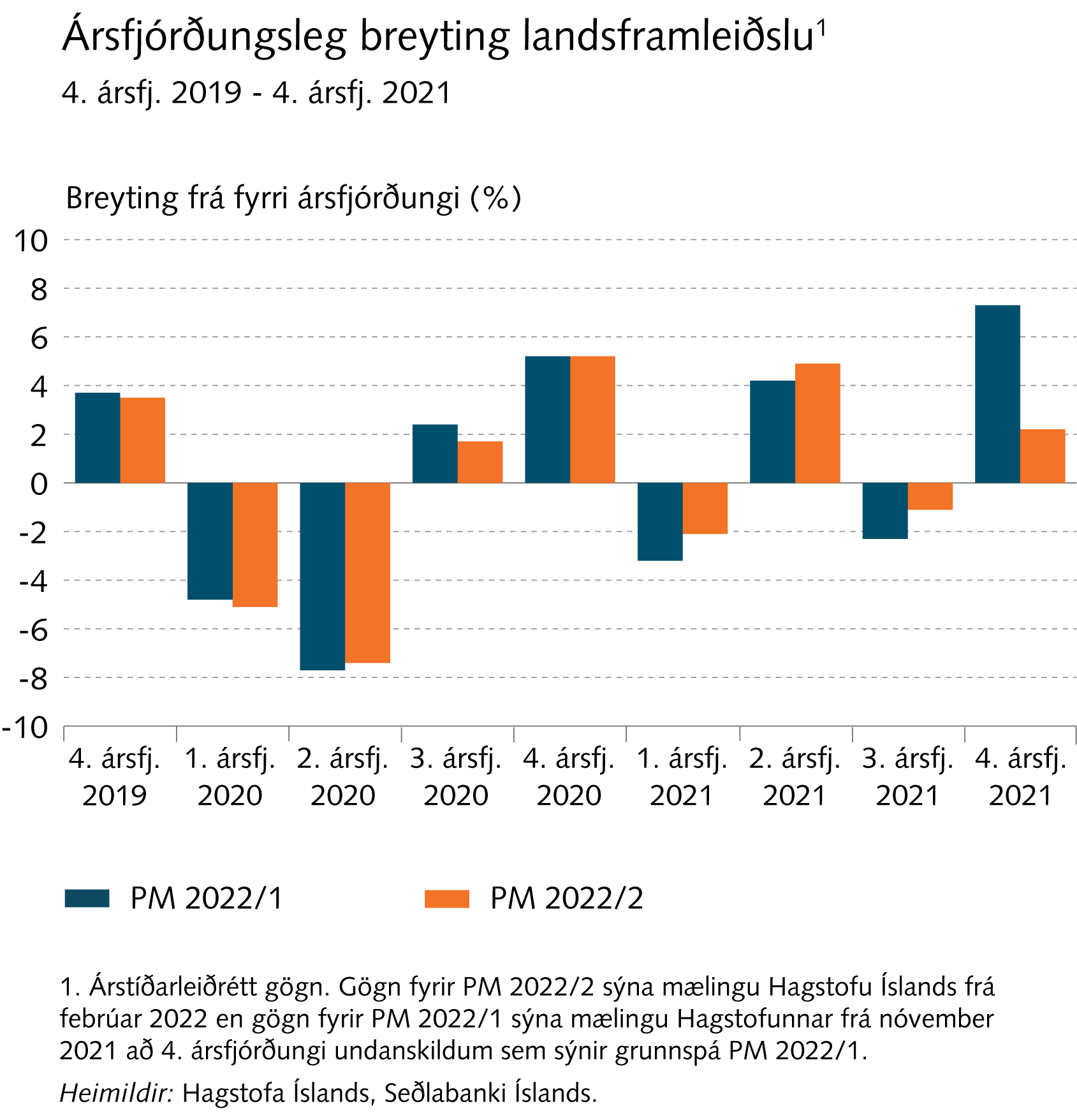 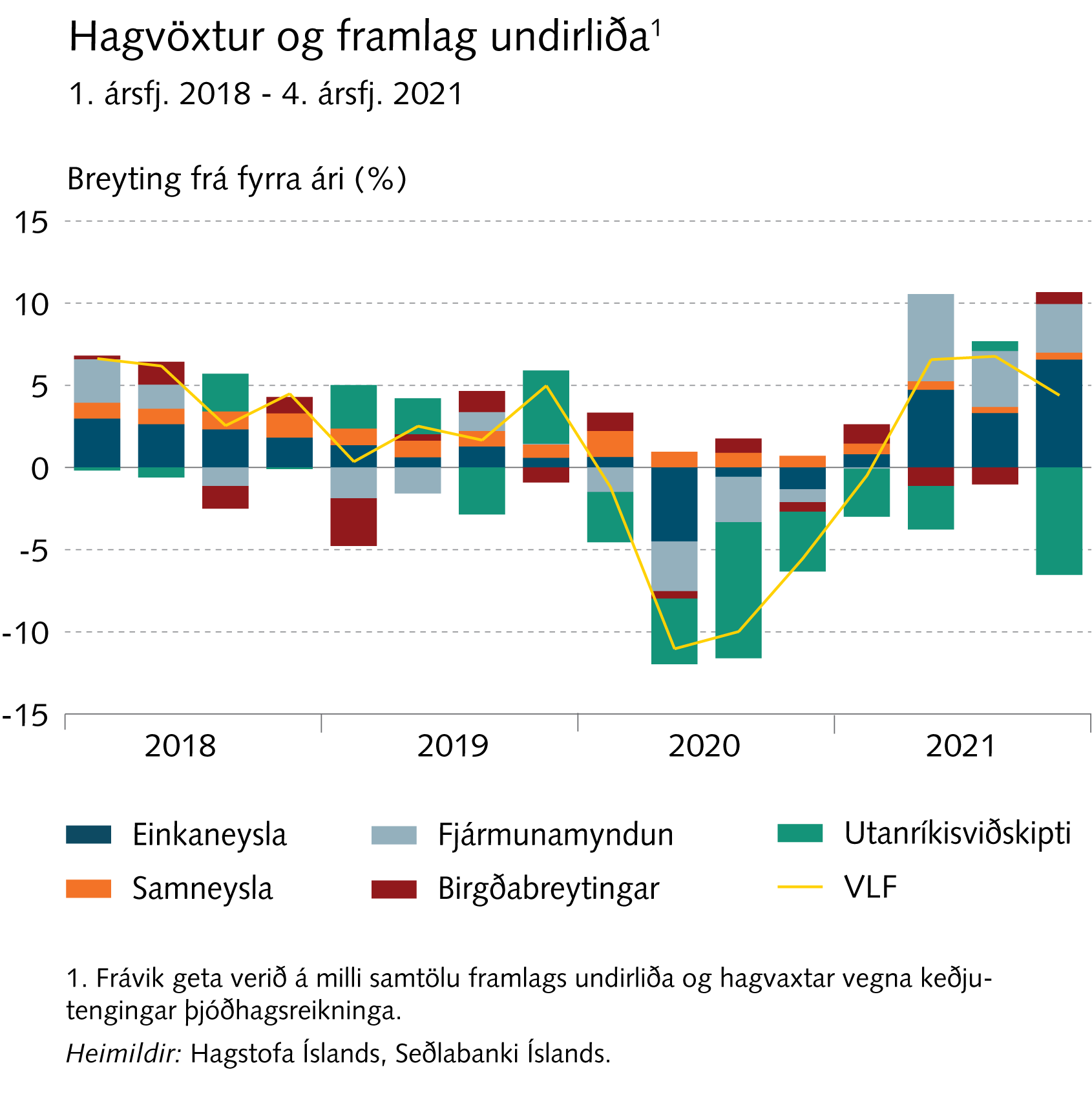 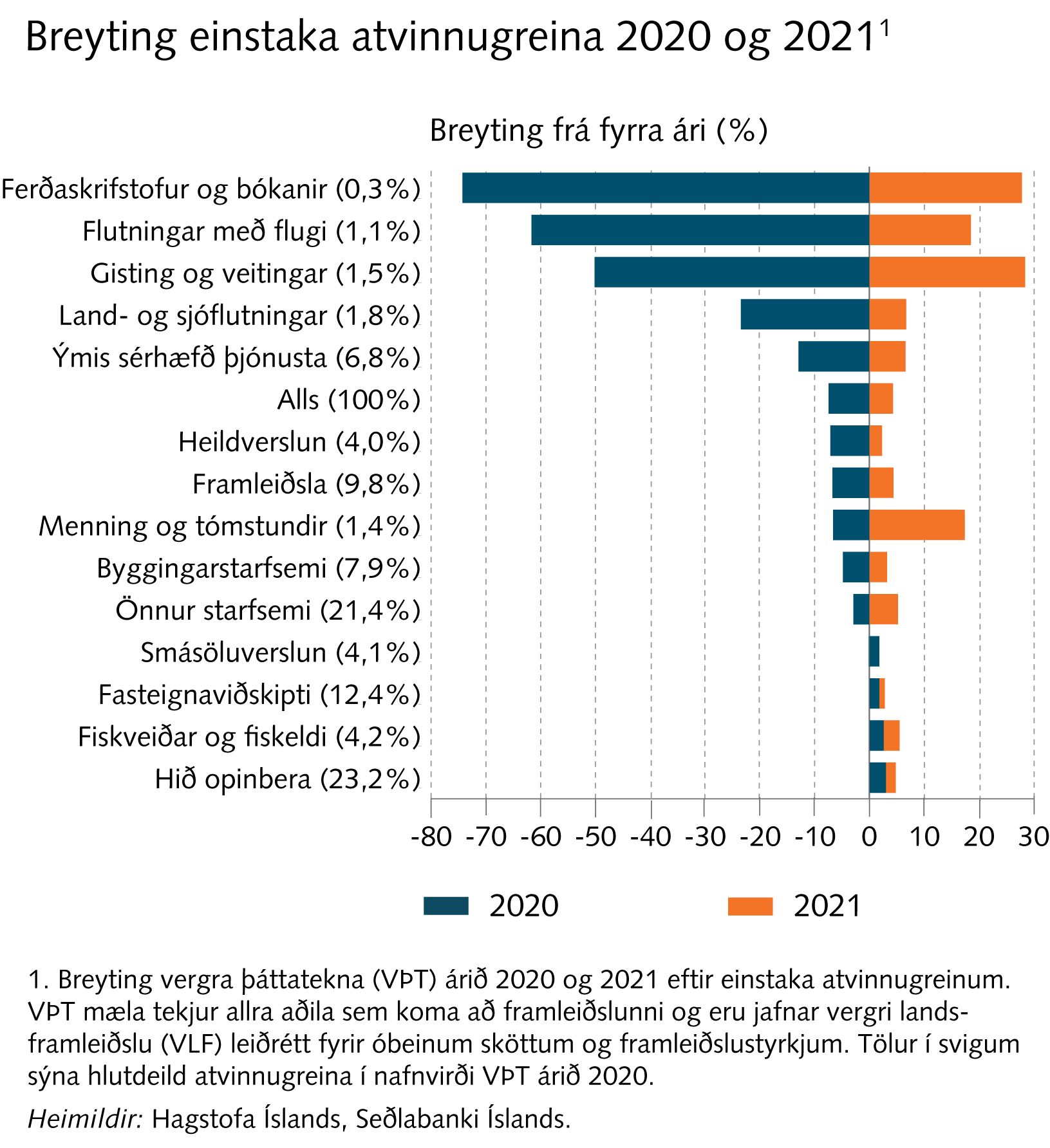 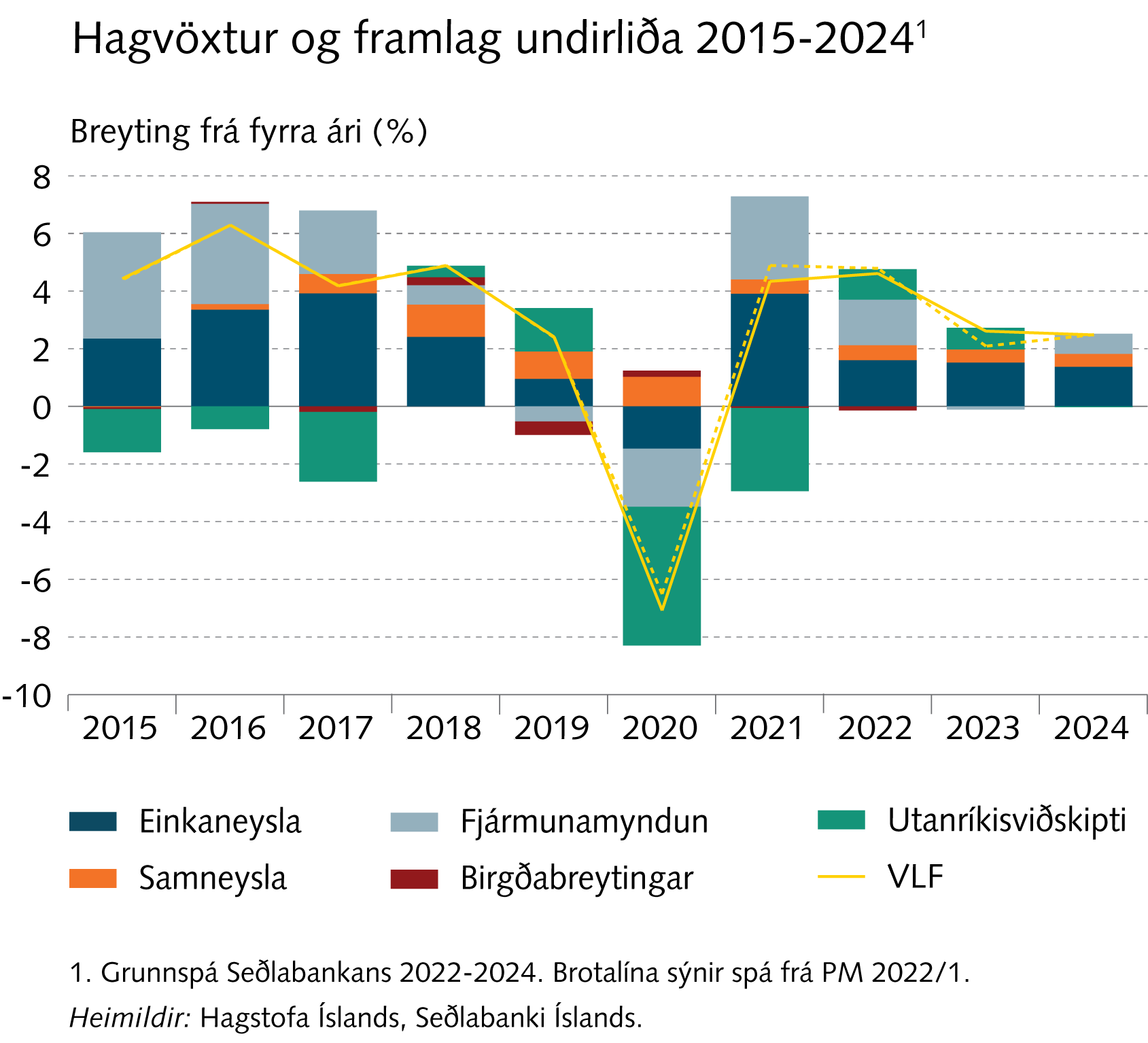 Kafli IV
Vinnumarkaður og nýting framleiðsluþátta
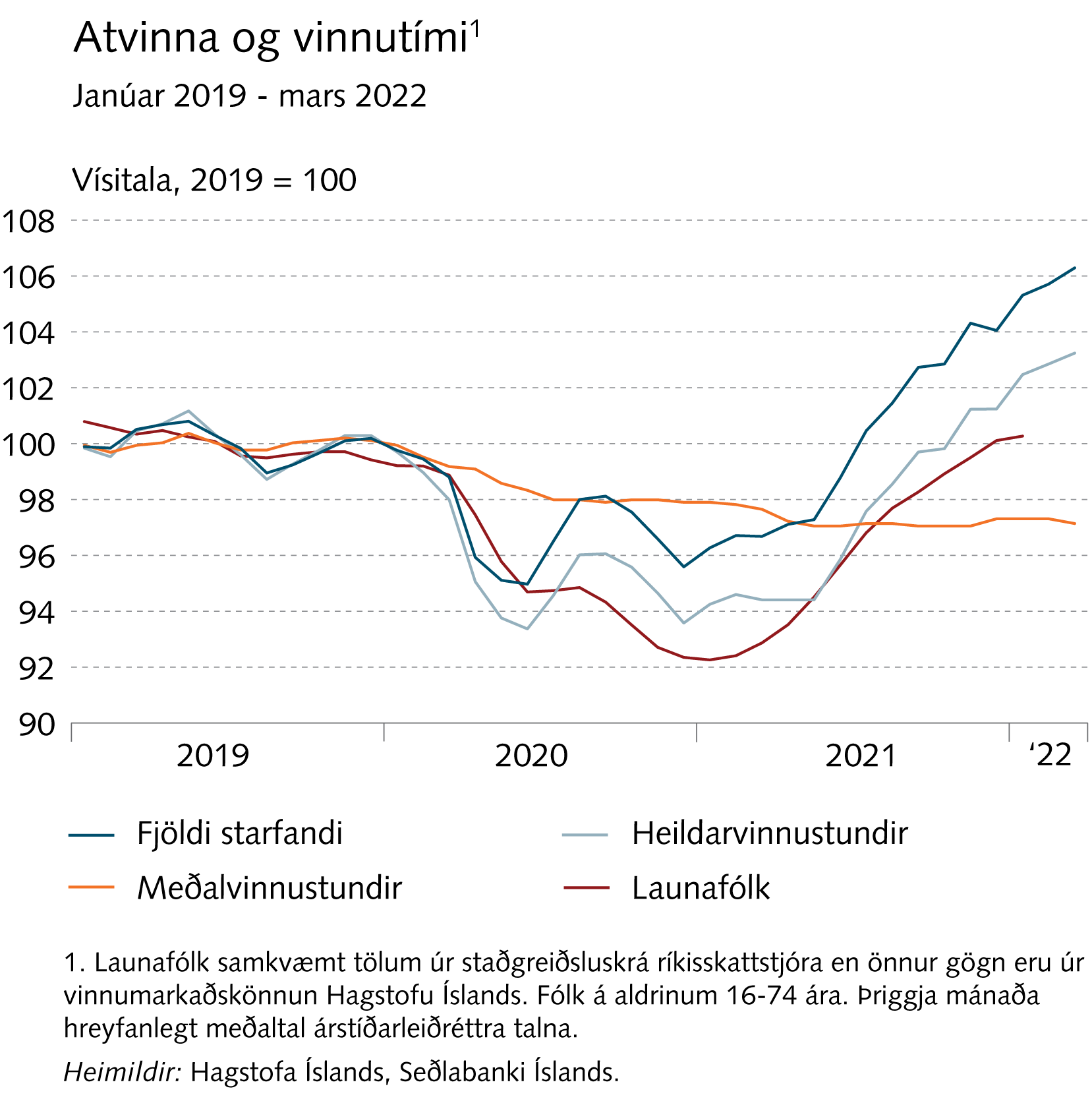 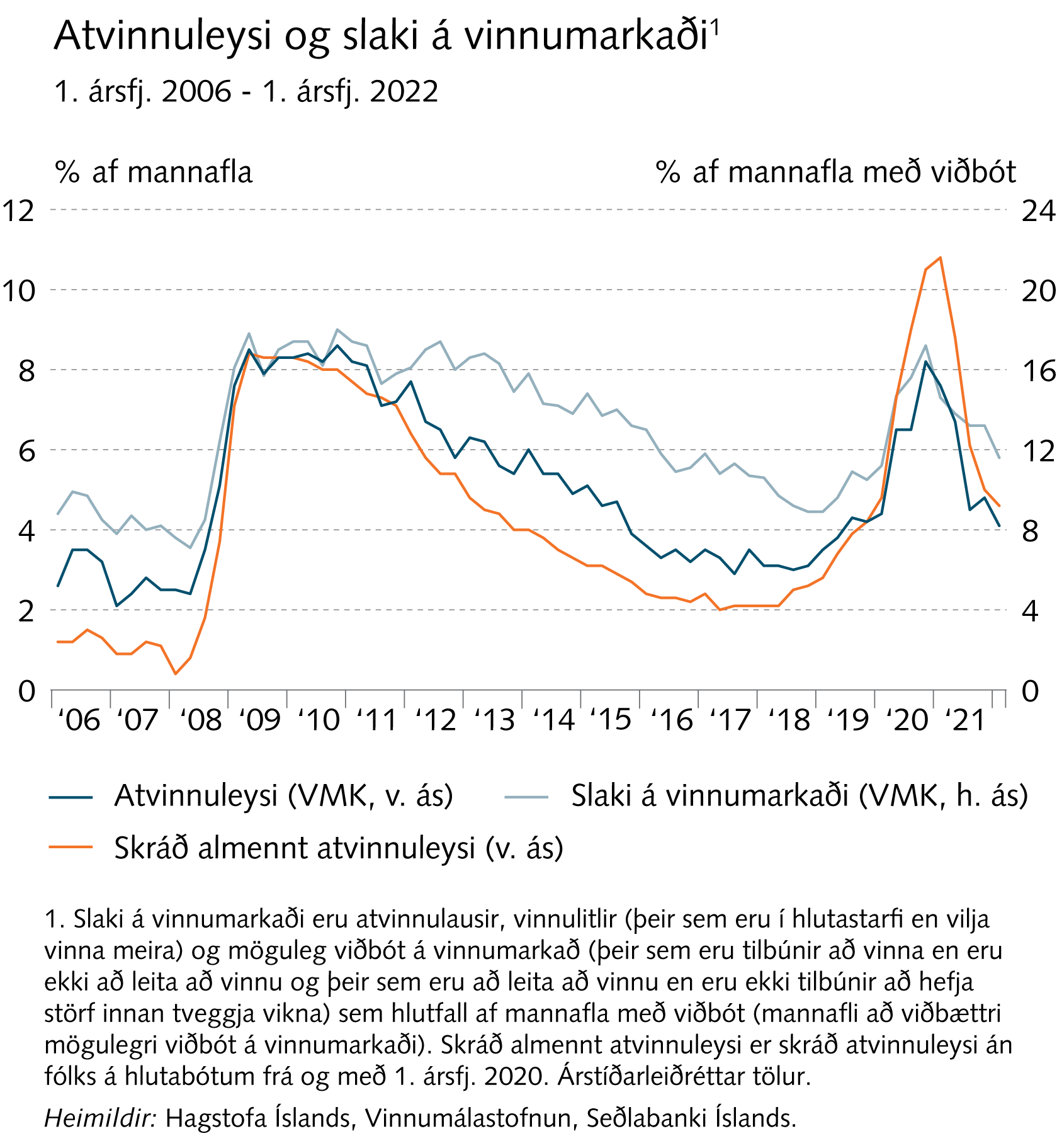 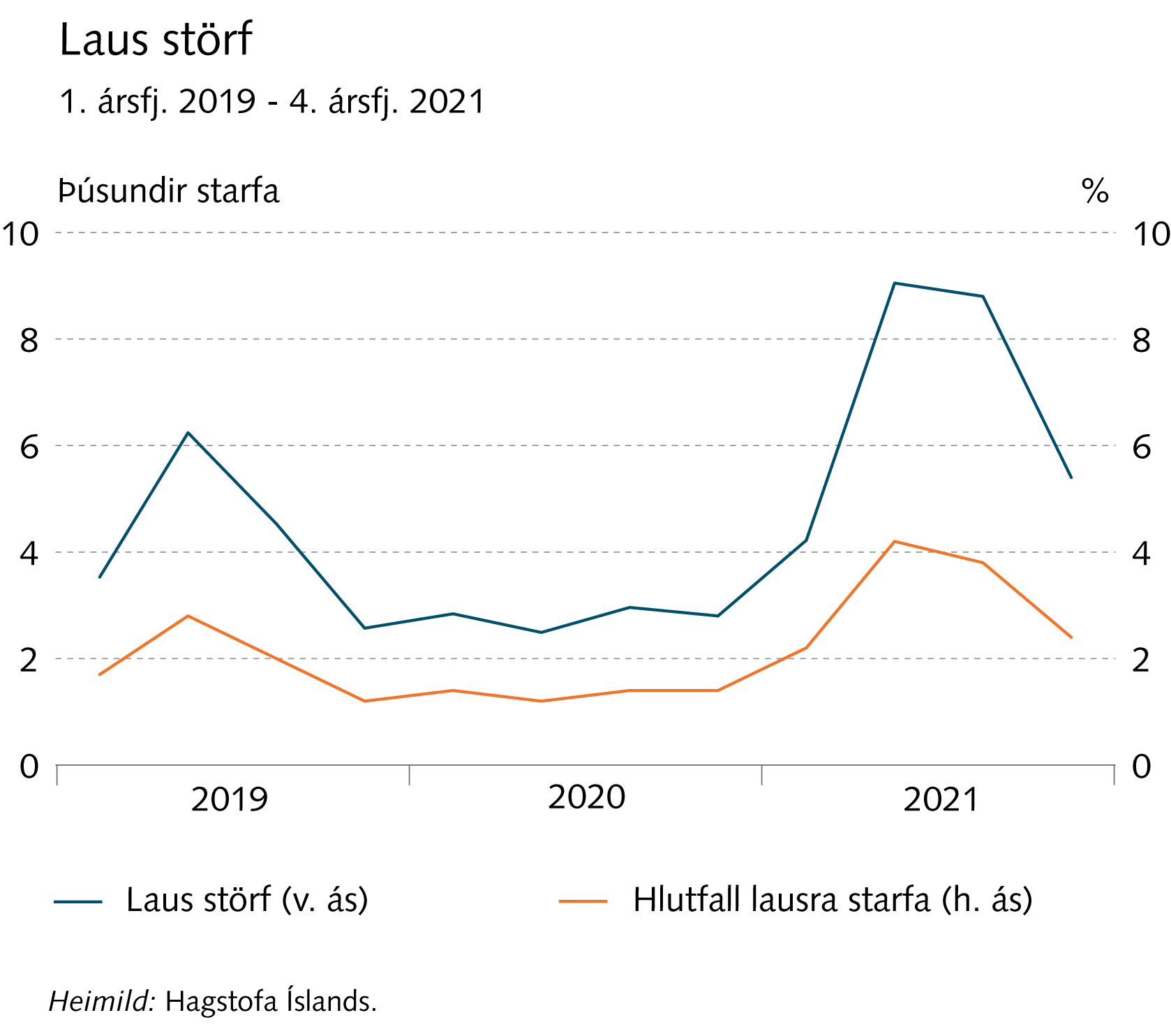 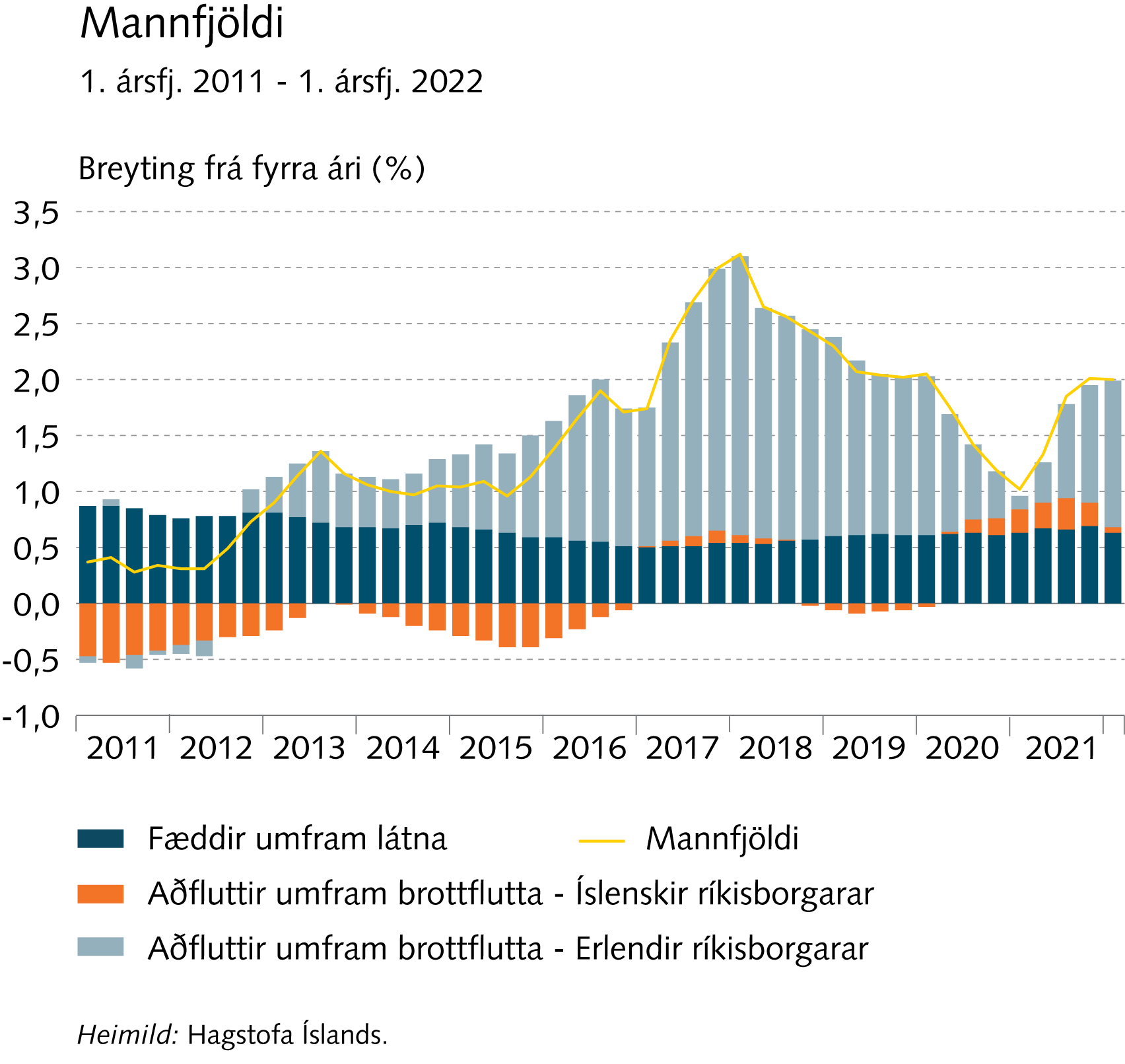 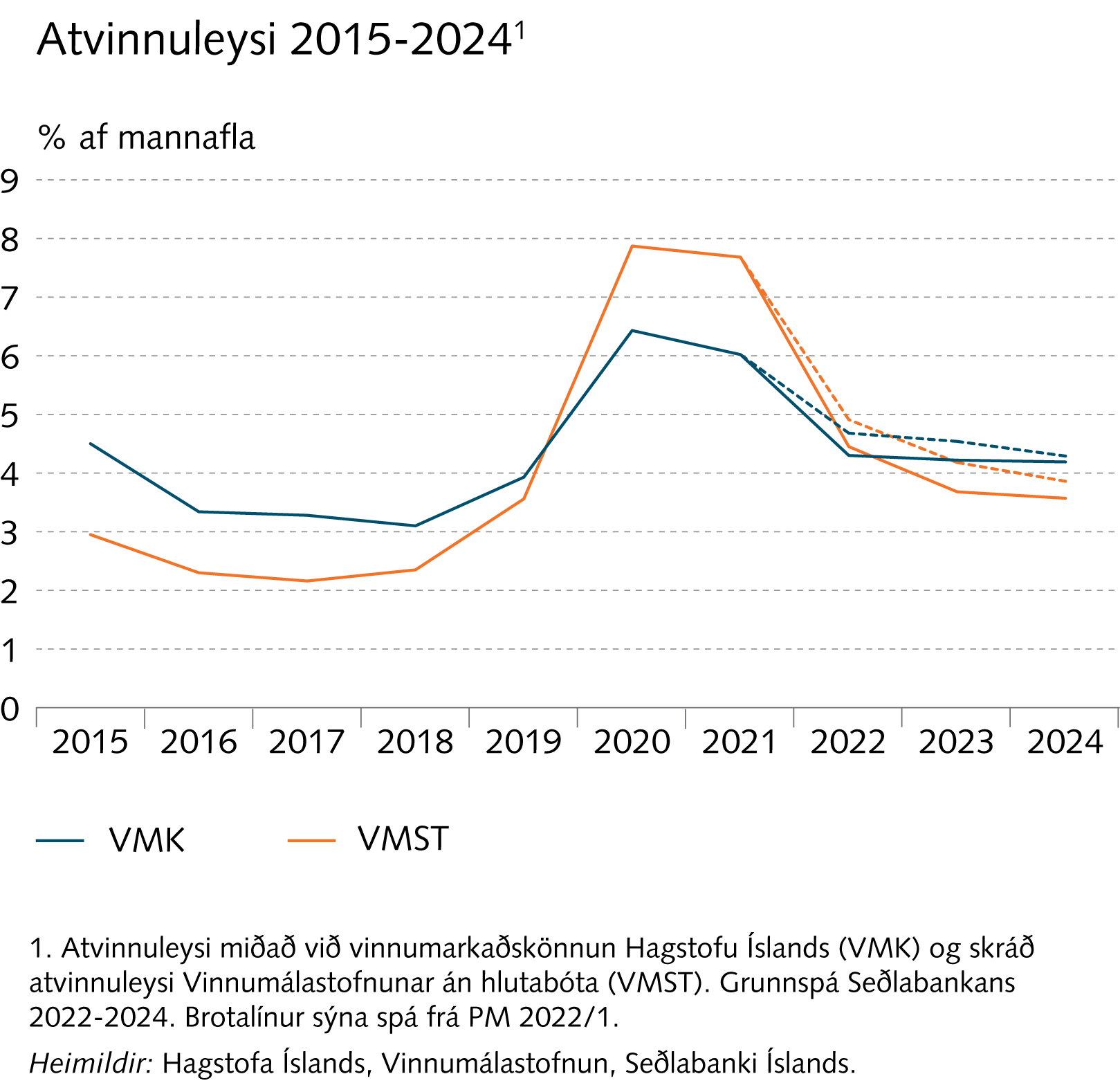 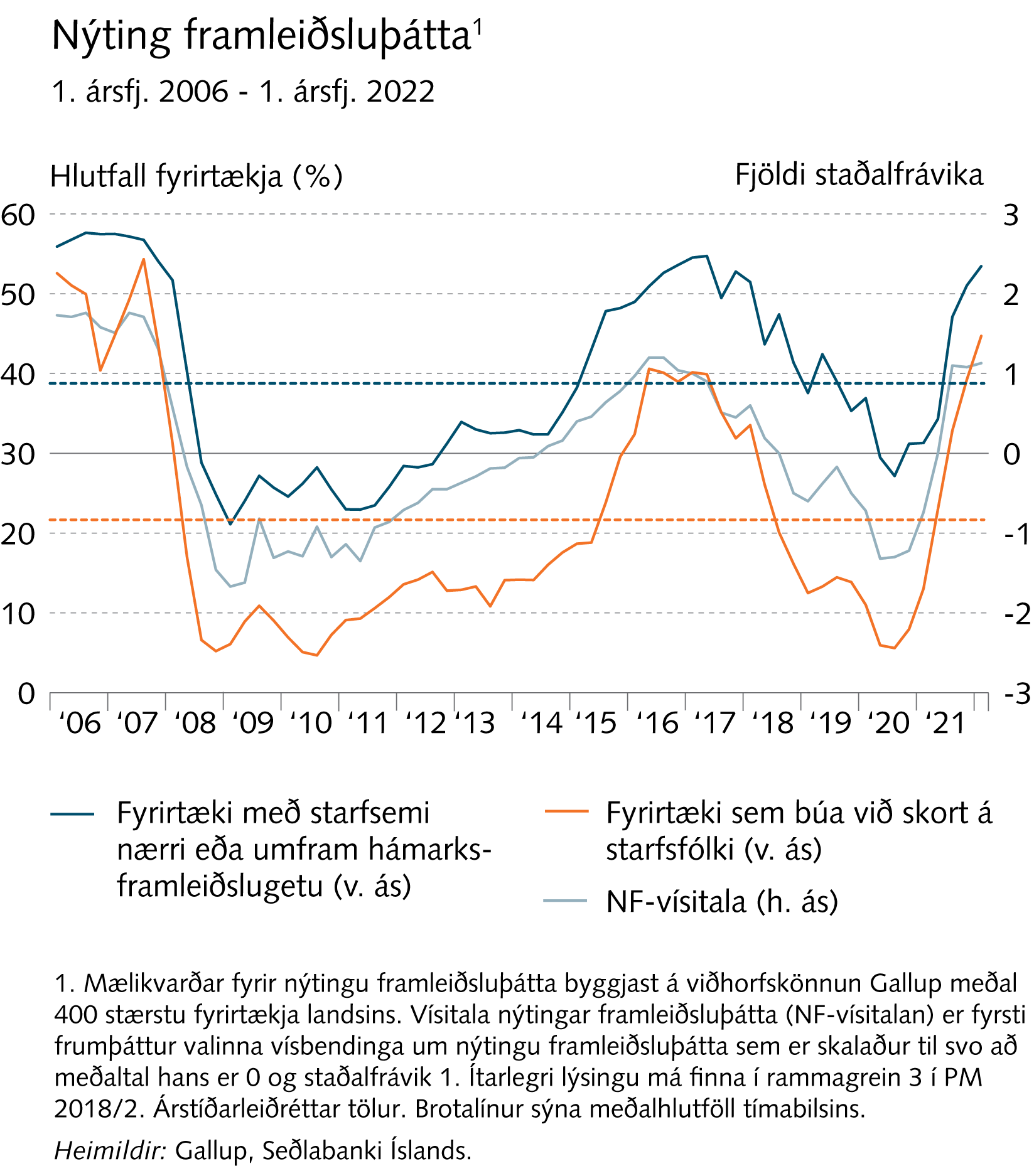 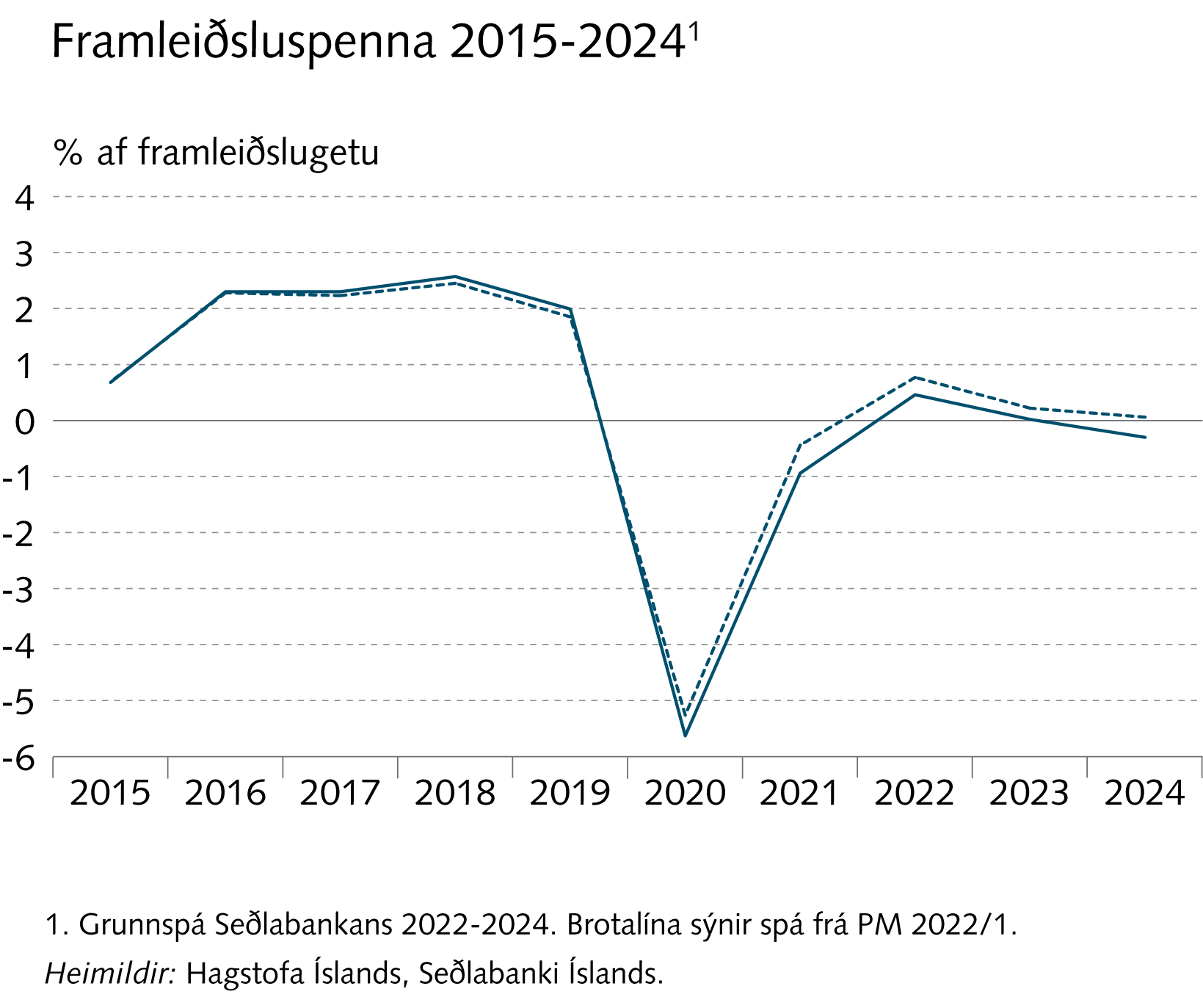 Kafli V
Verðbólga
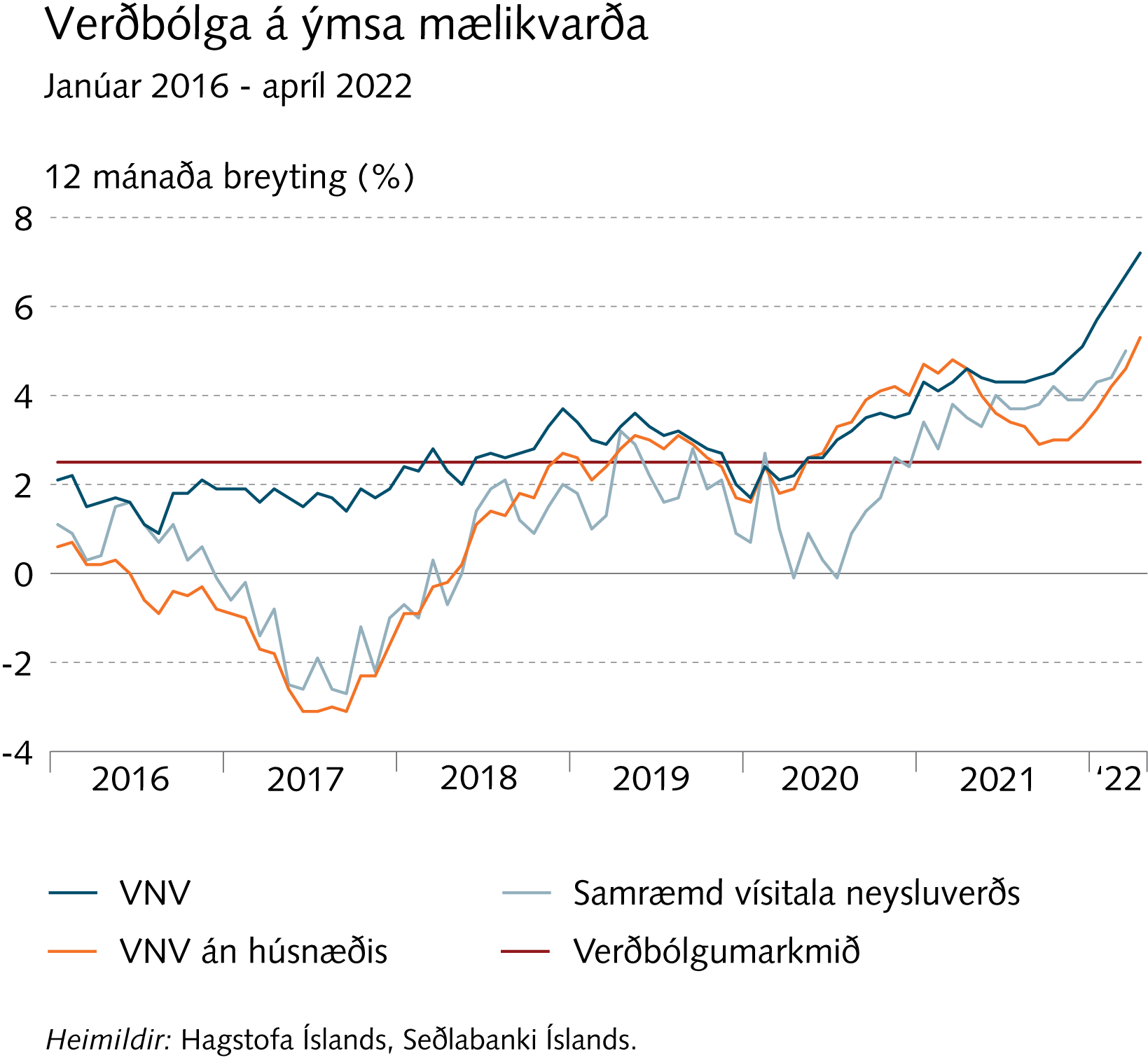 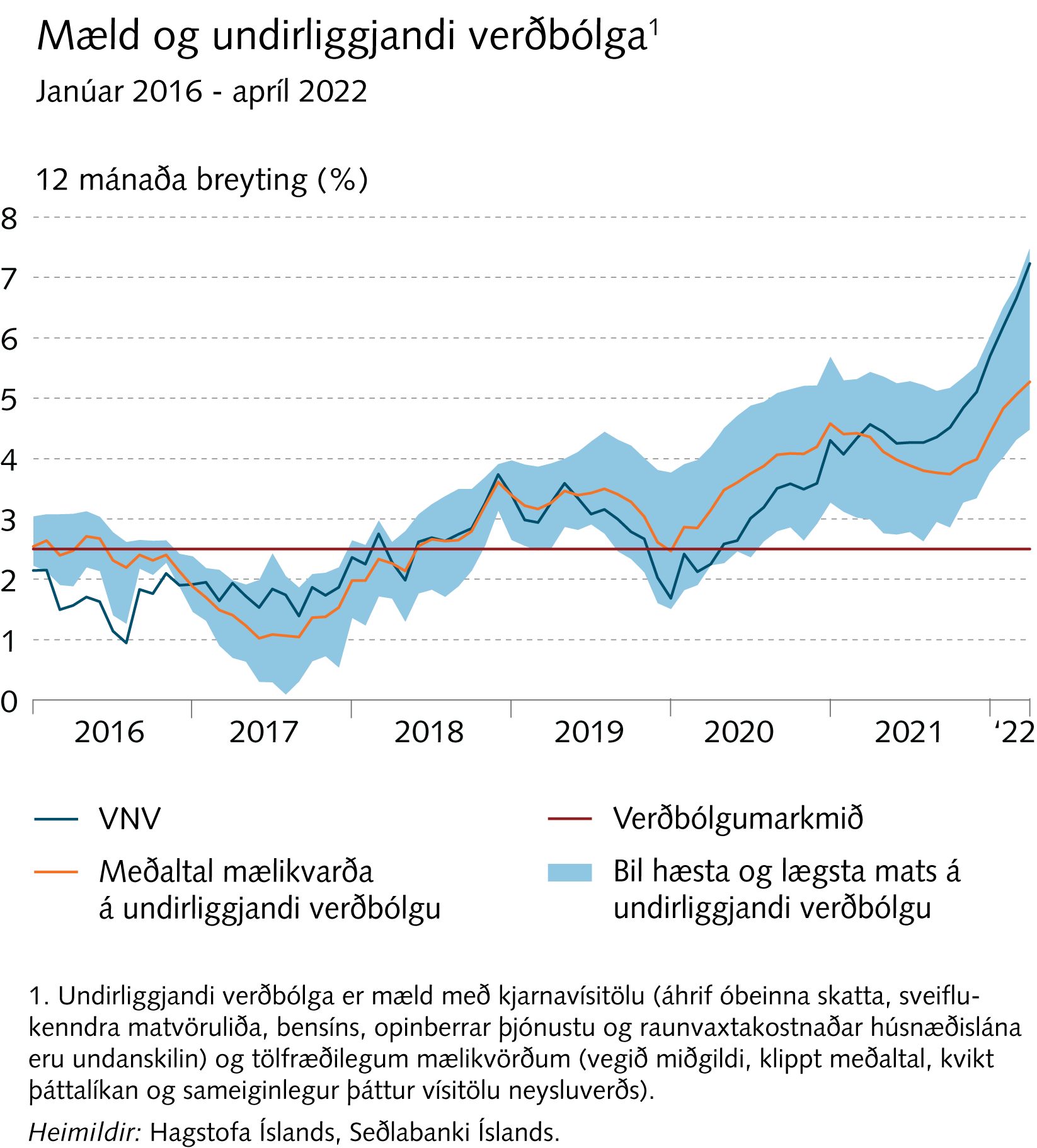 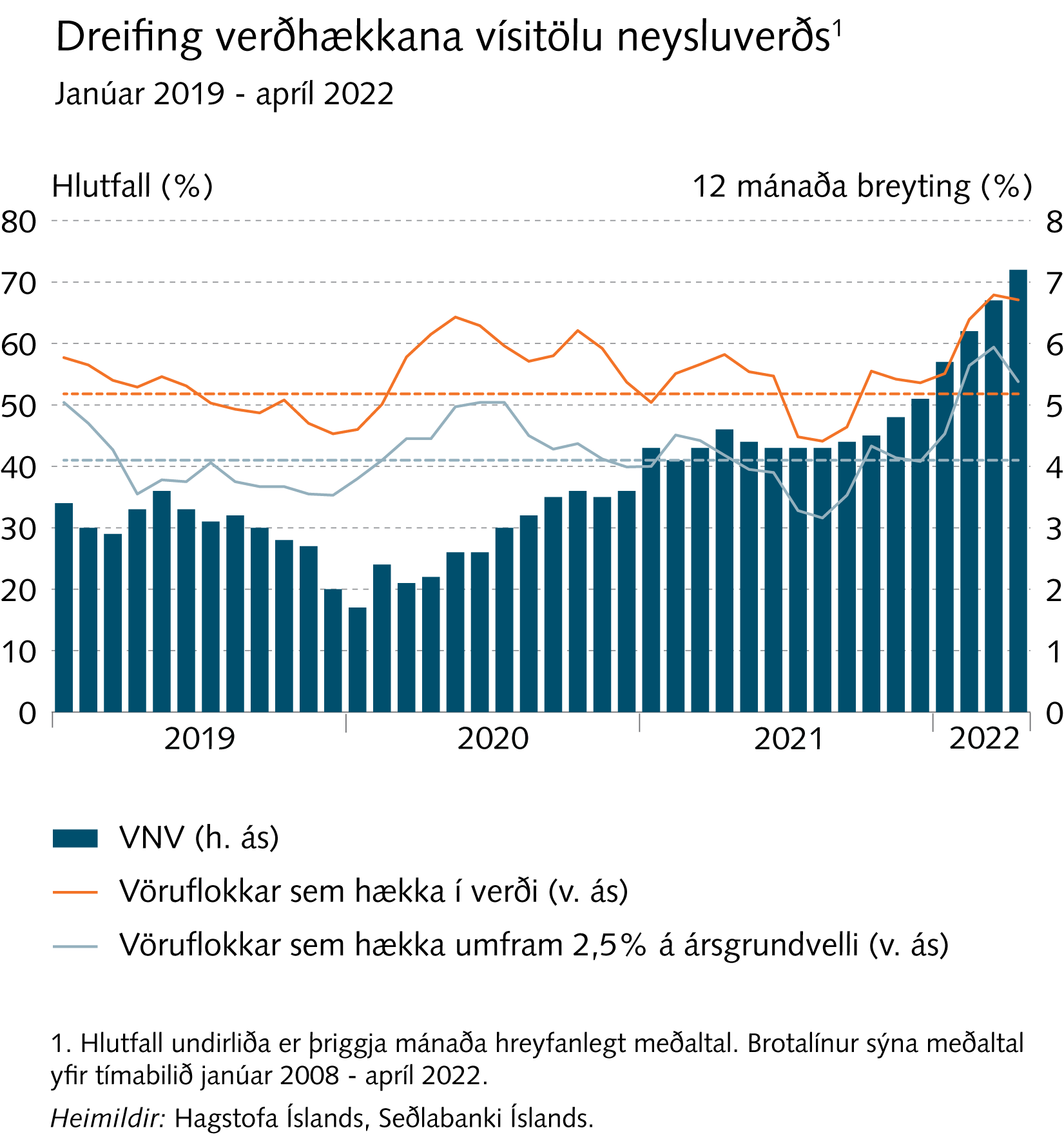 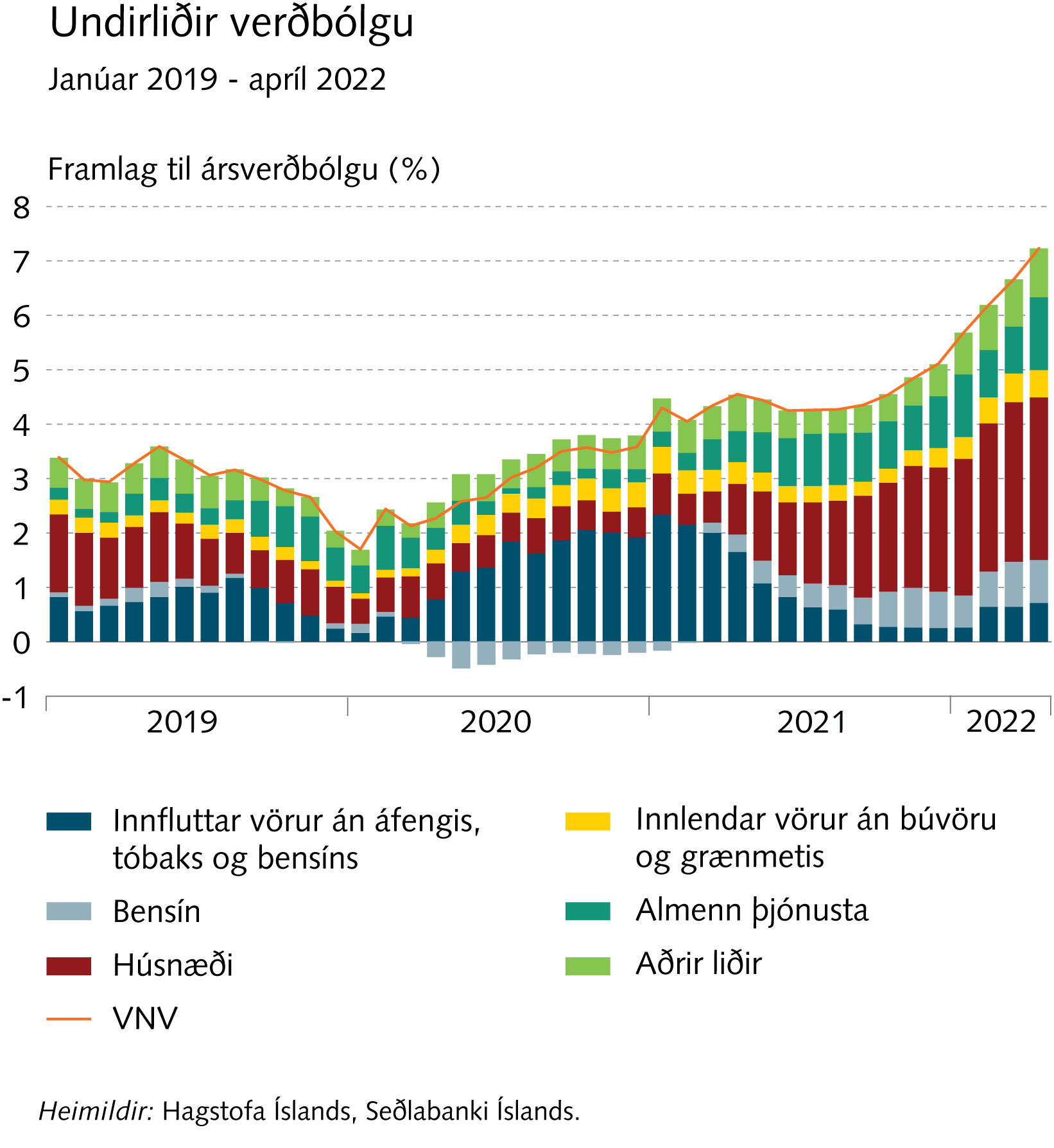 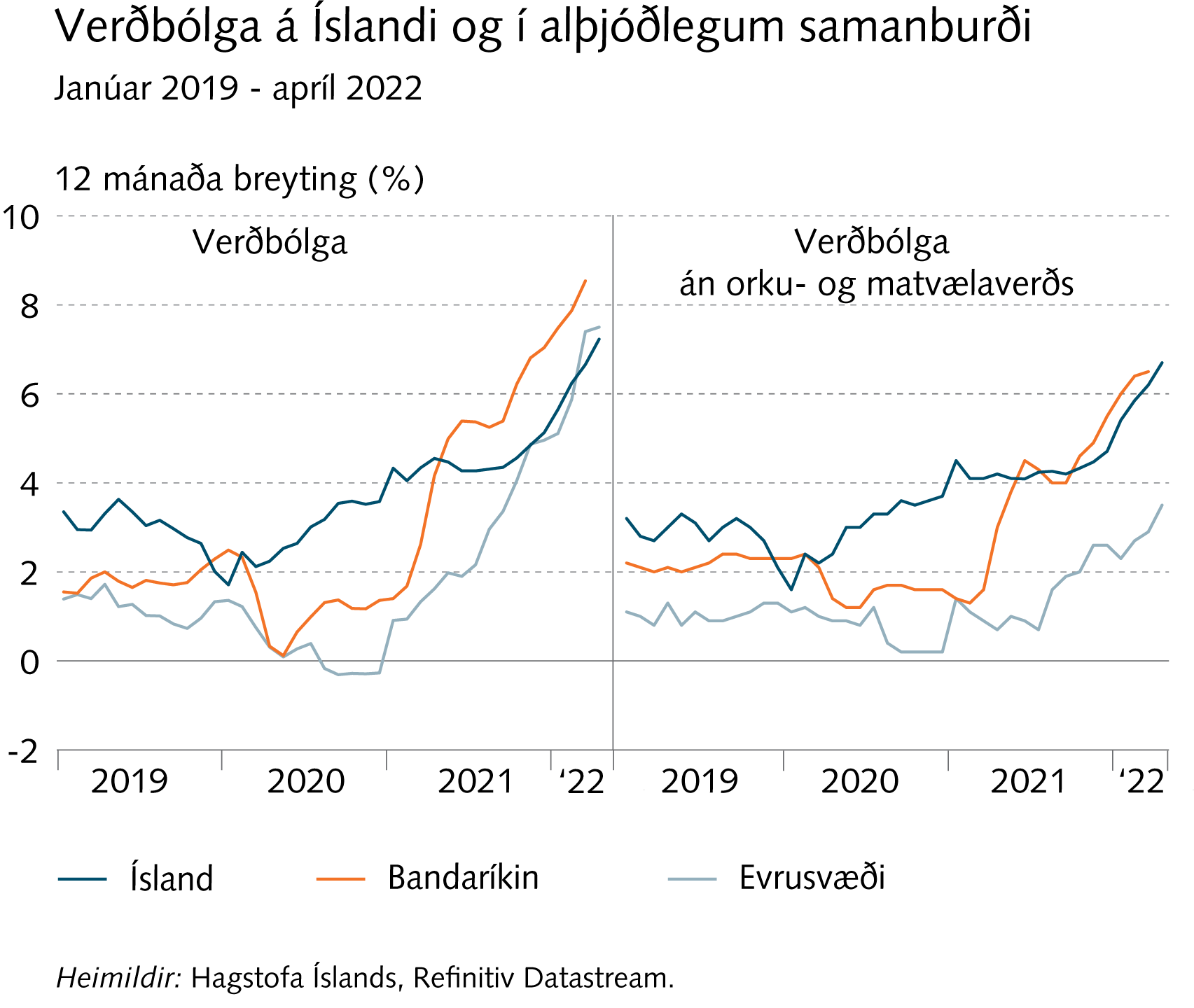 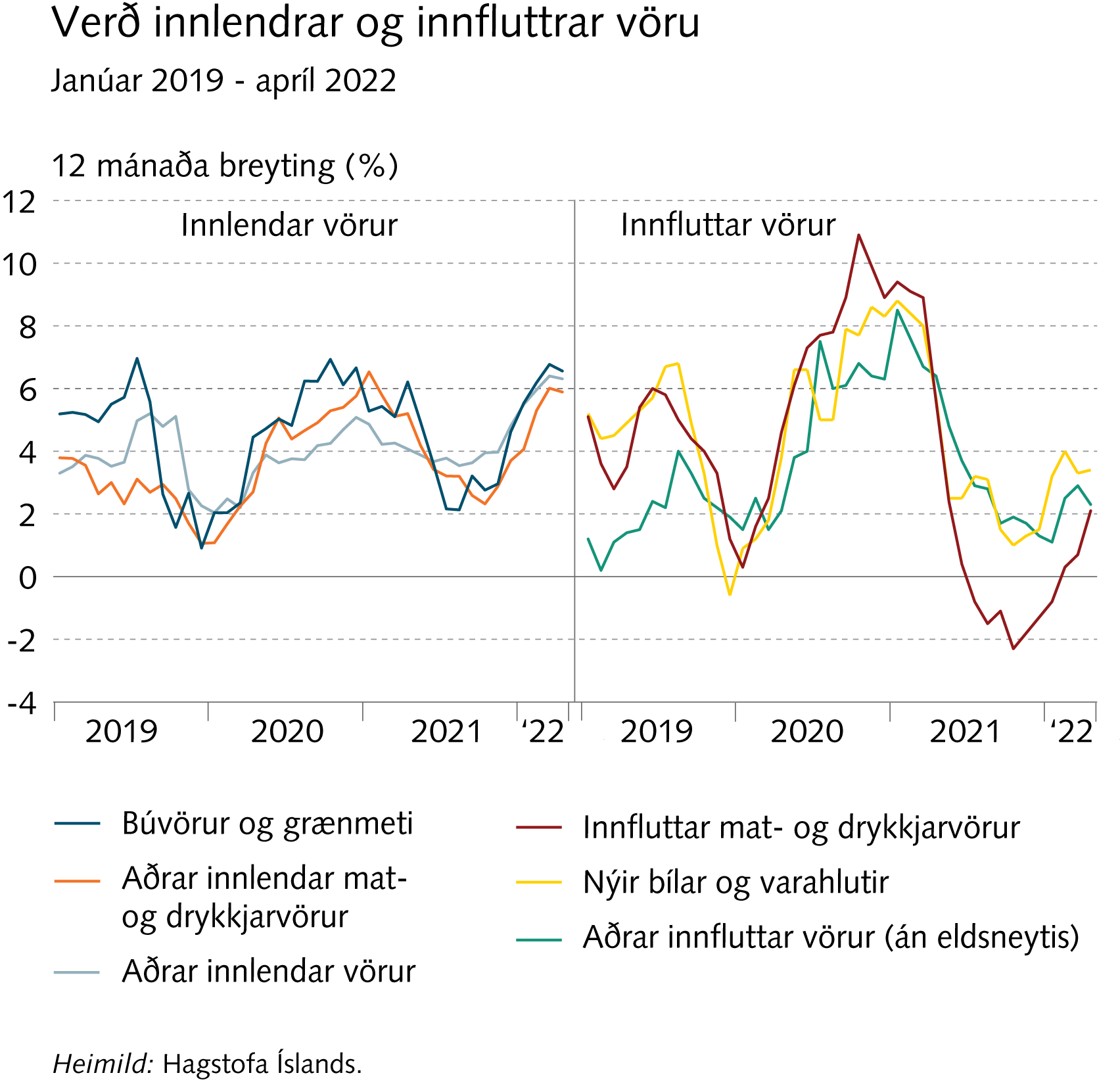 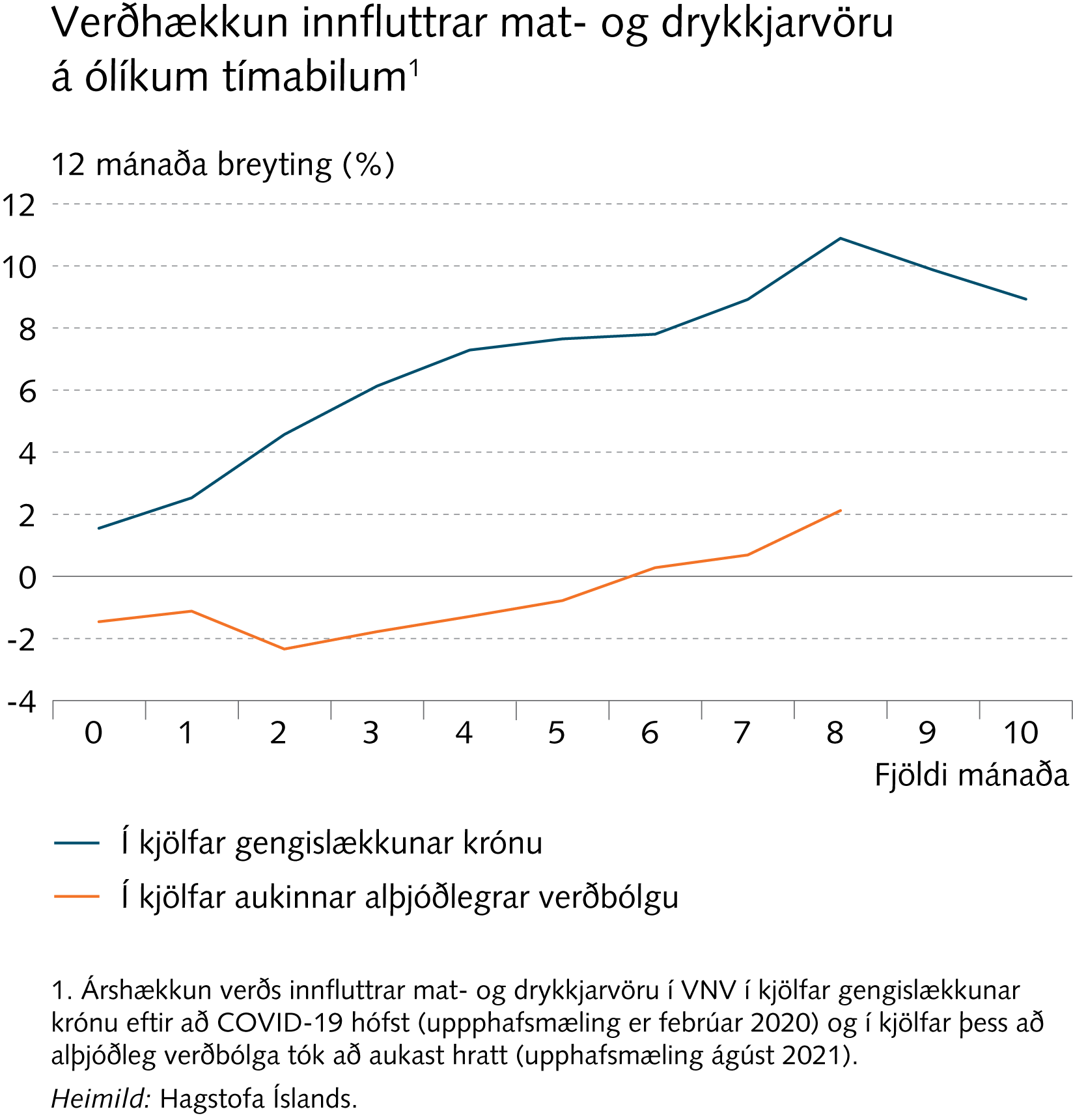 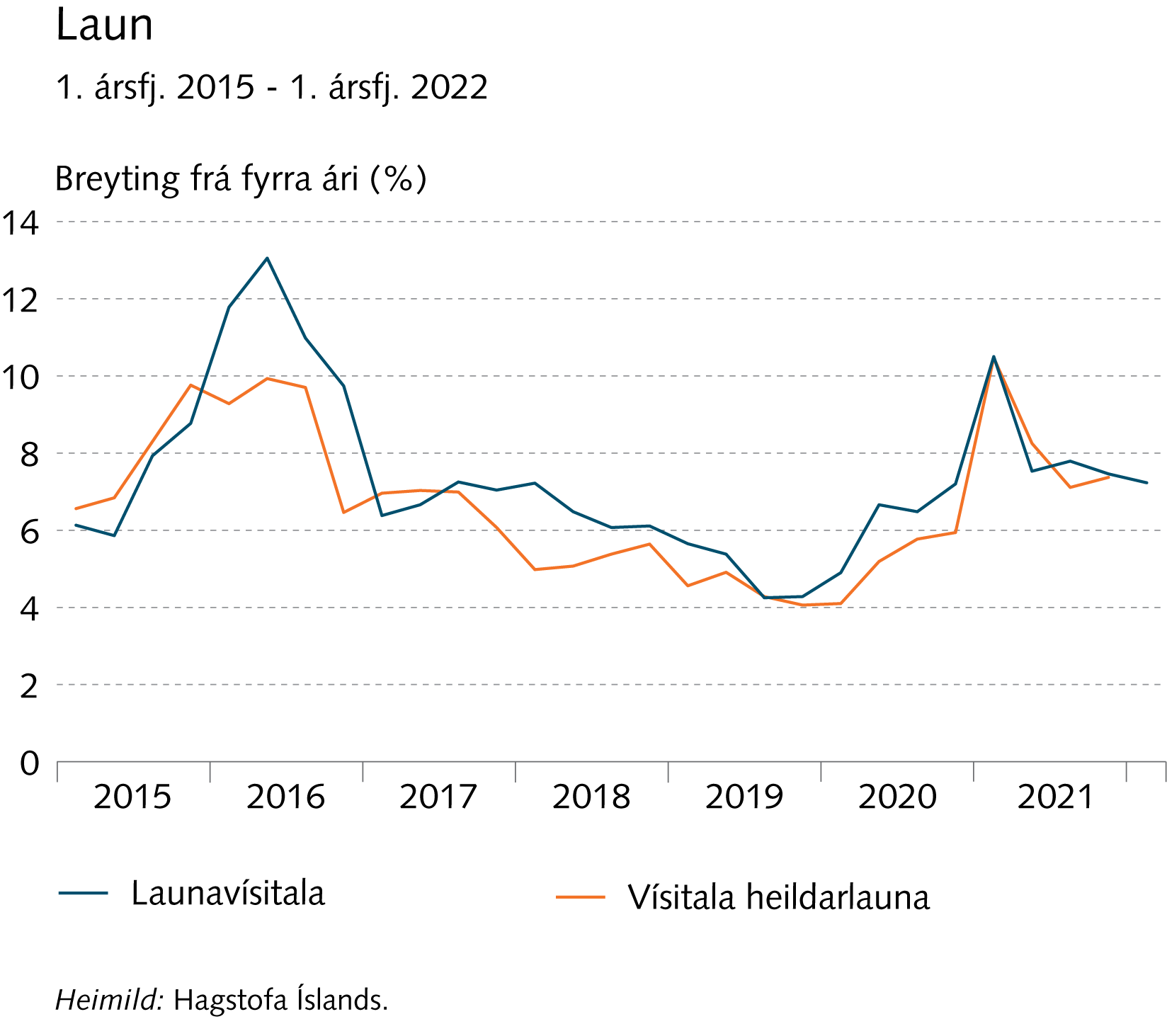 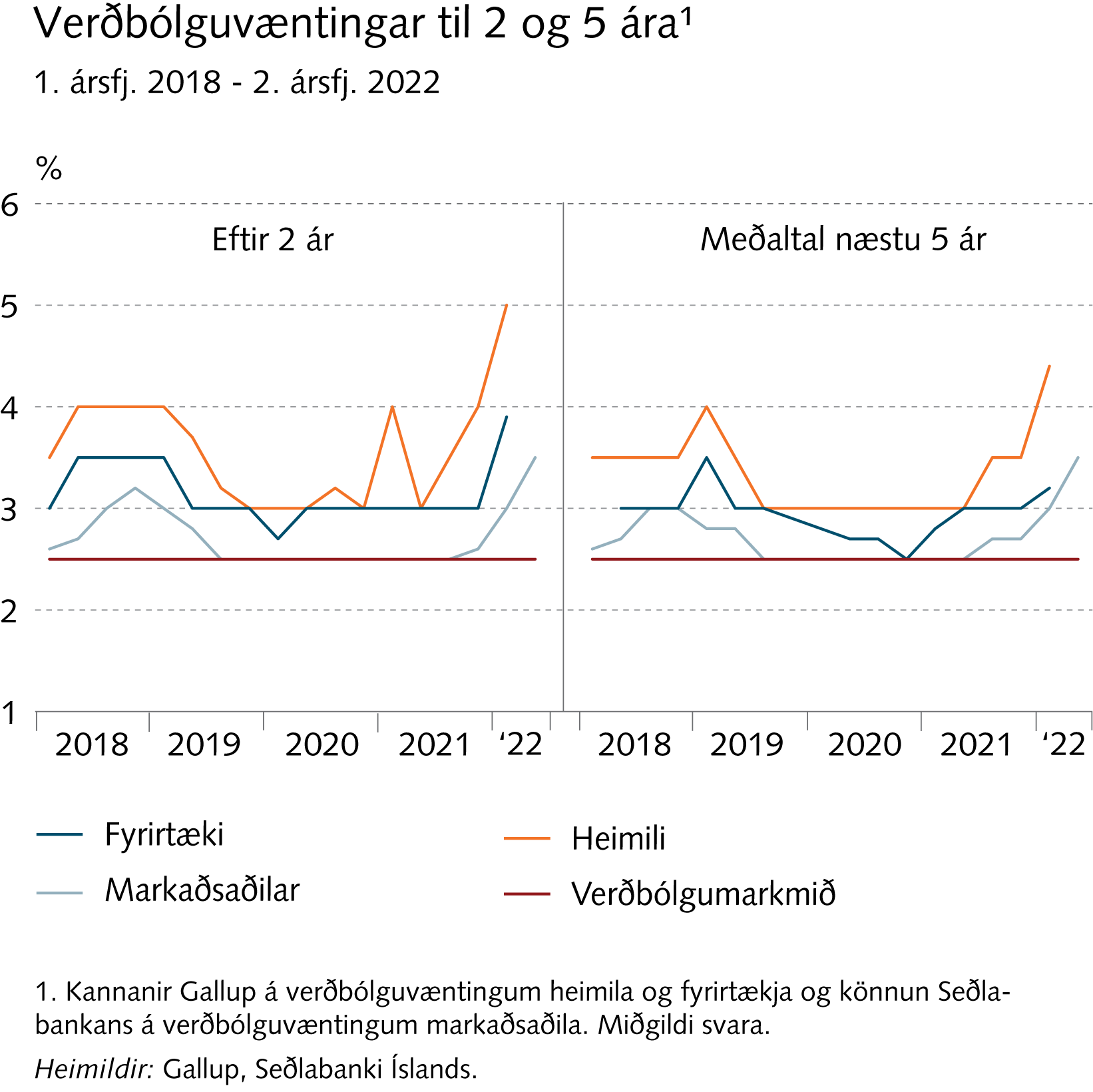 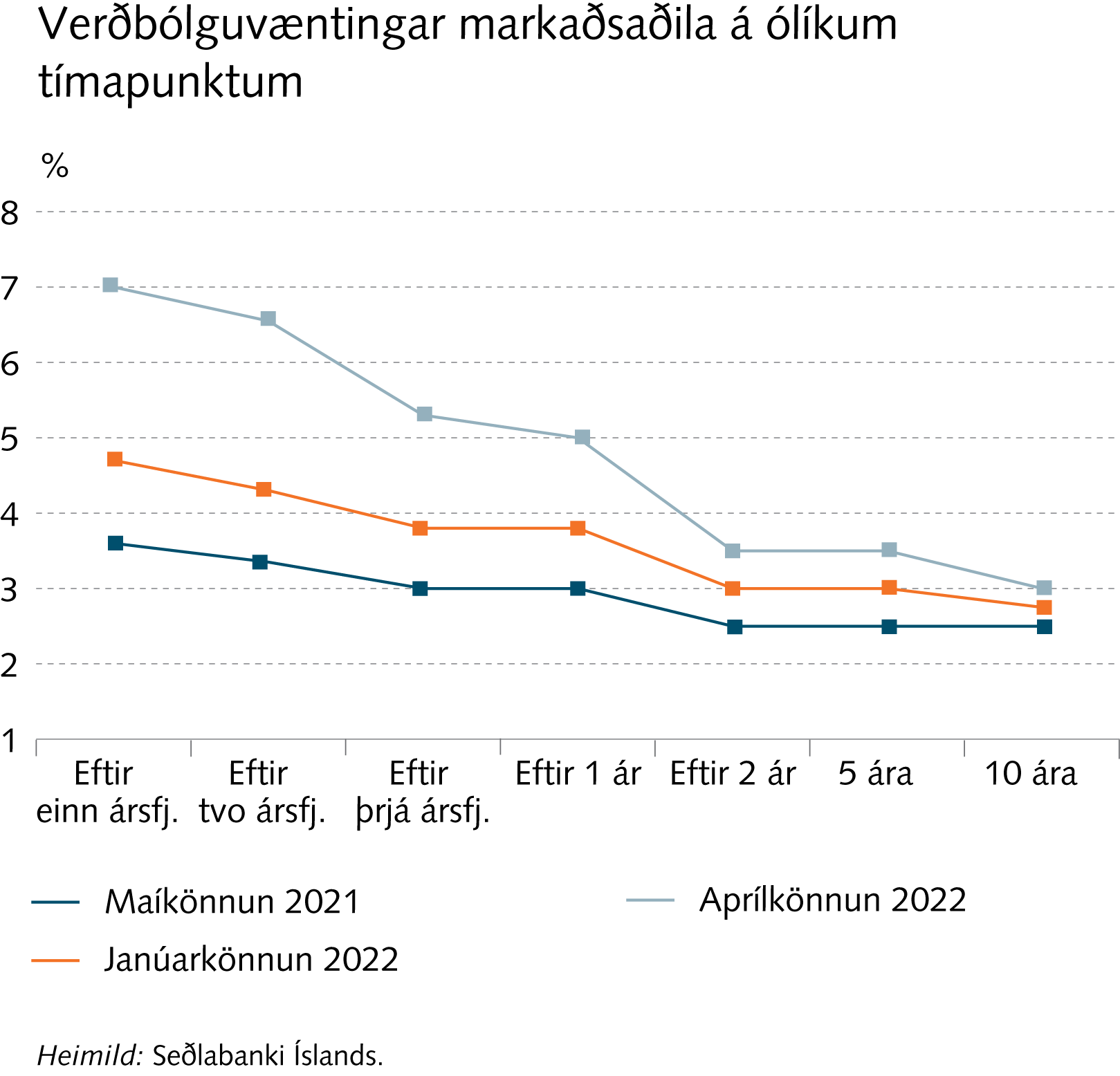 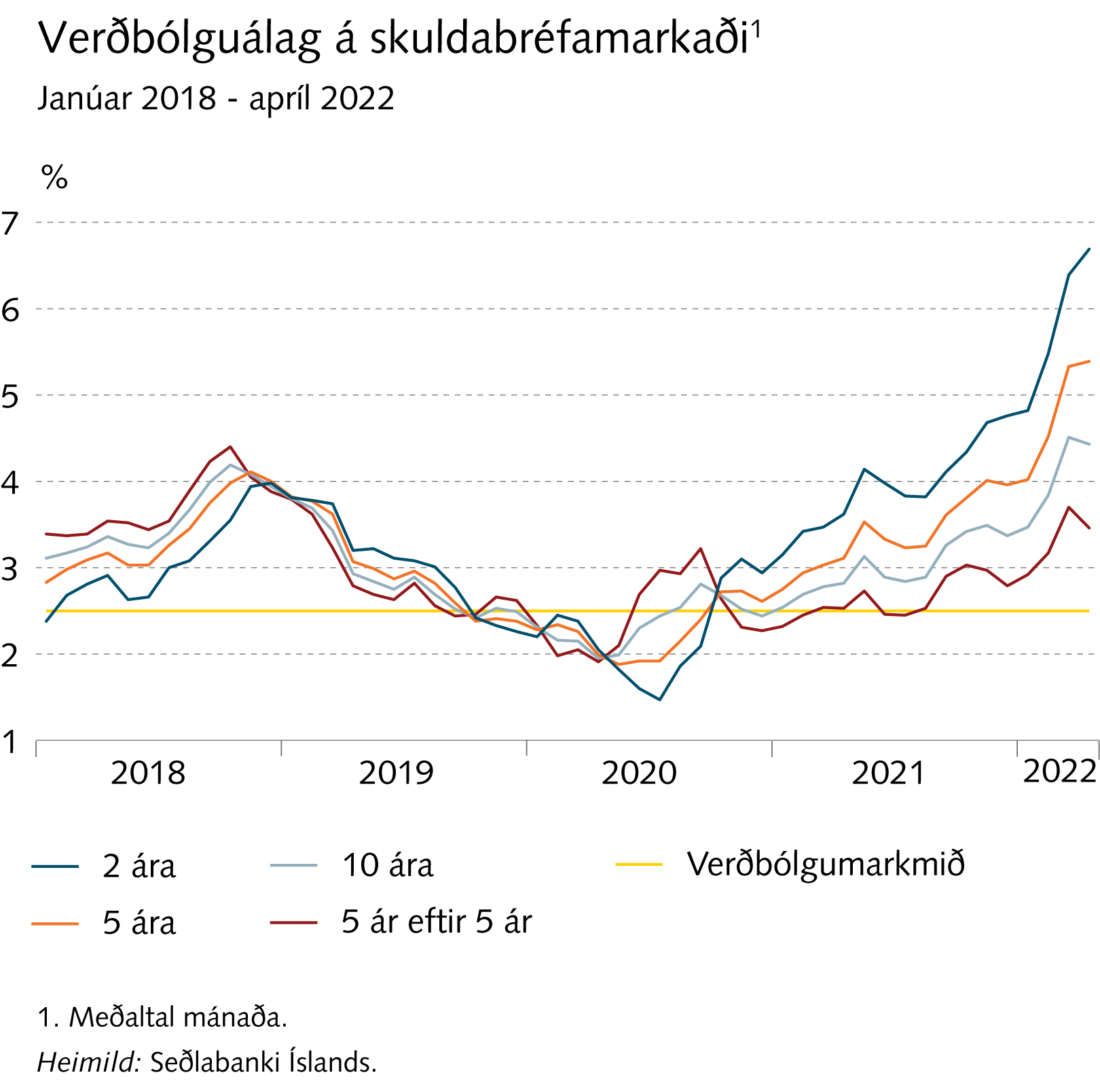 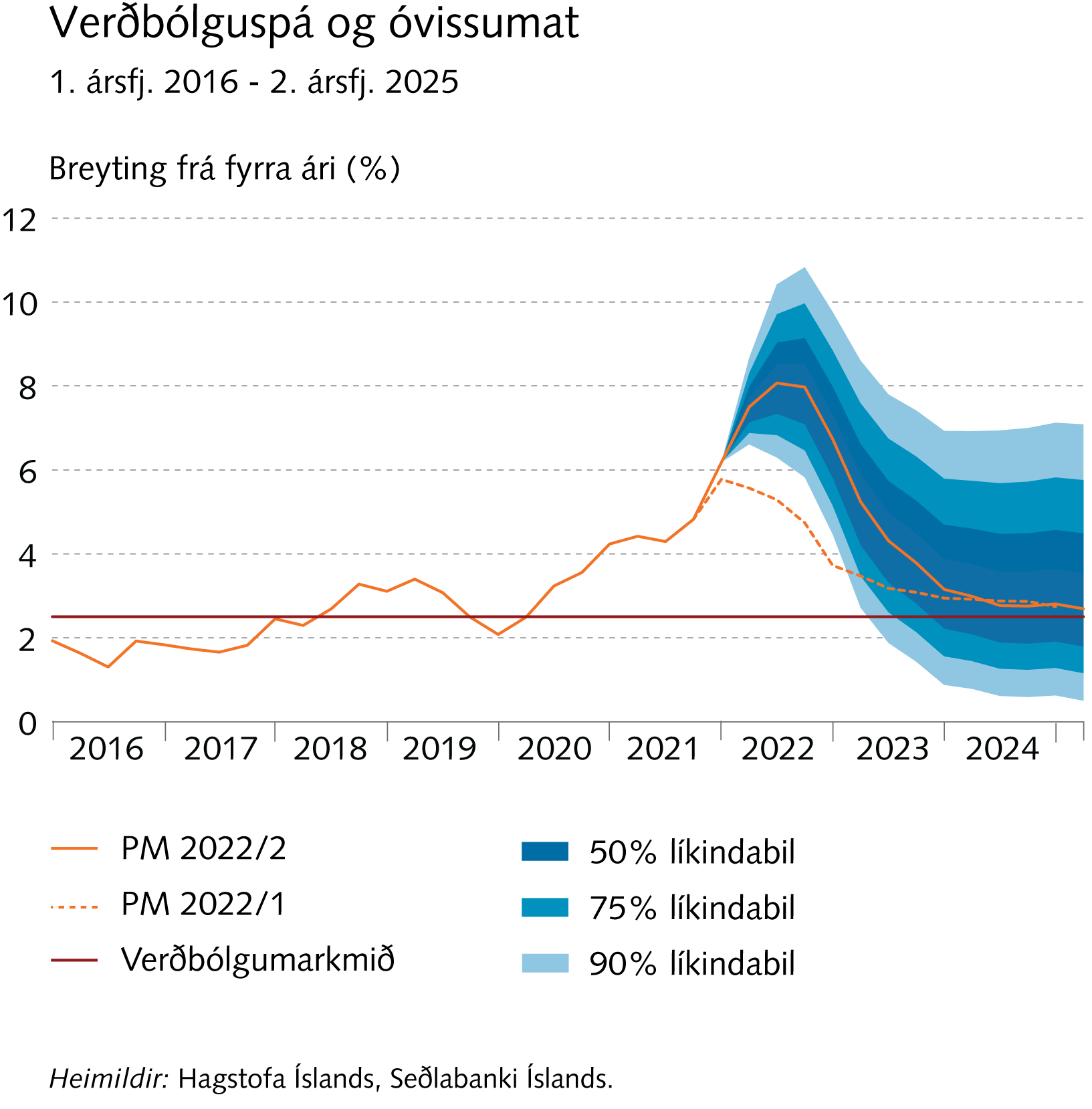 Rammagrein 1
Fráviksdæmi og óvissuþættir
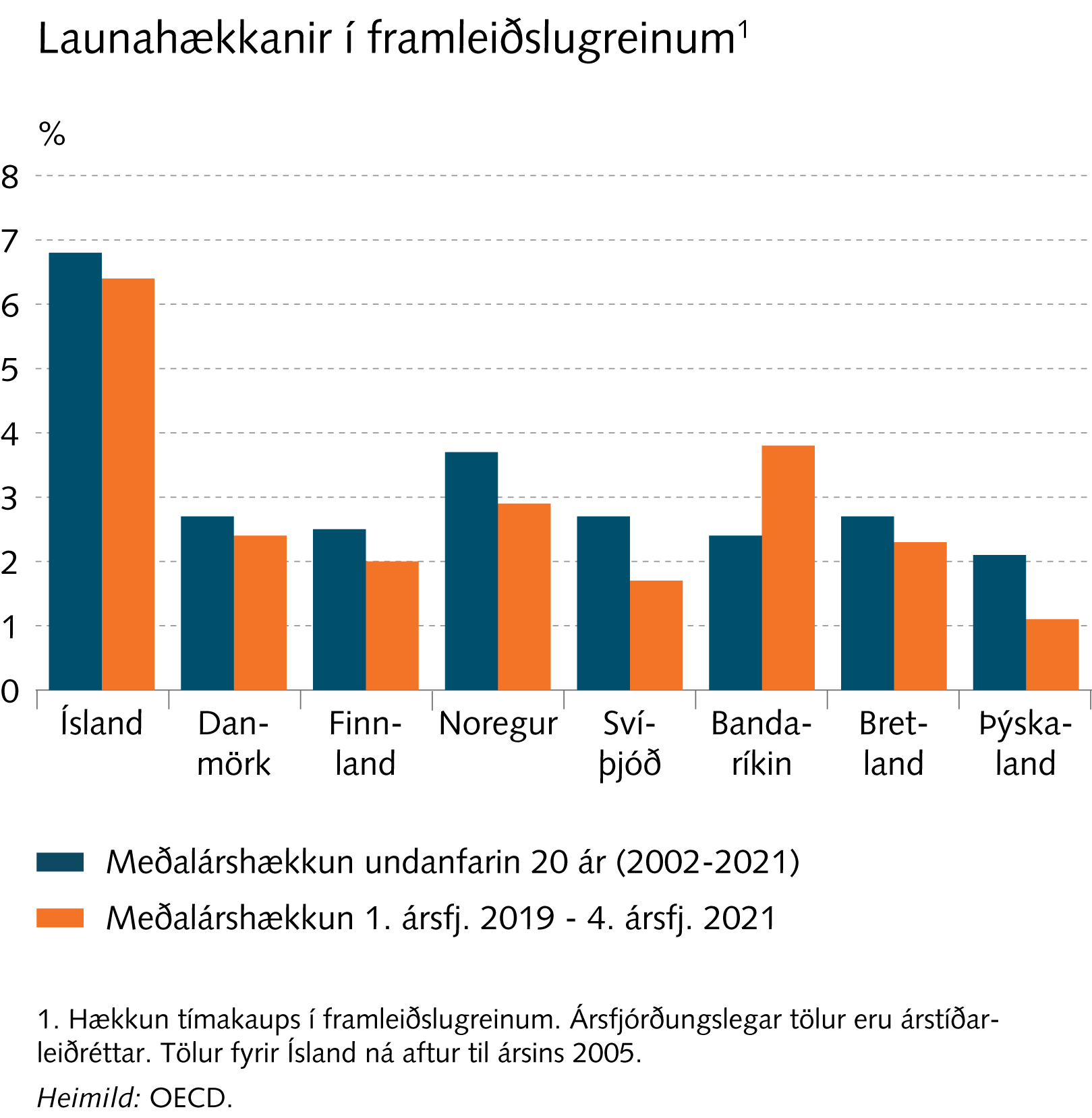 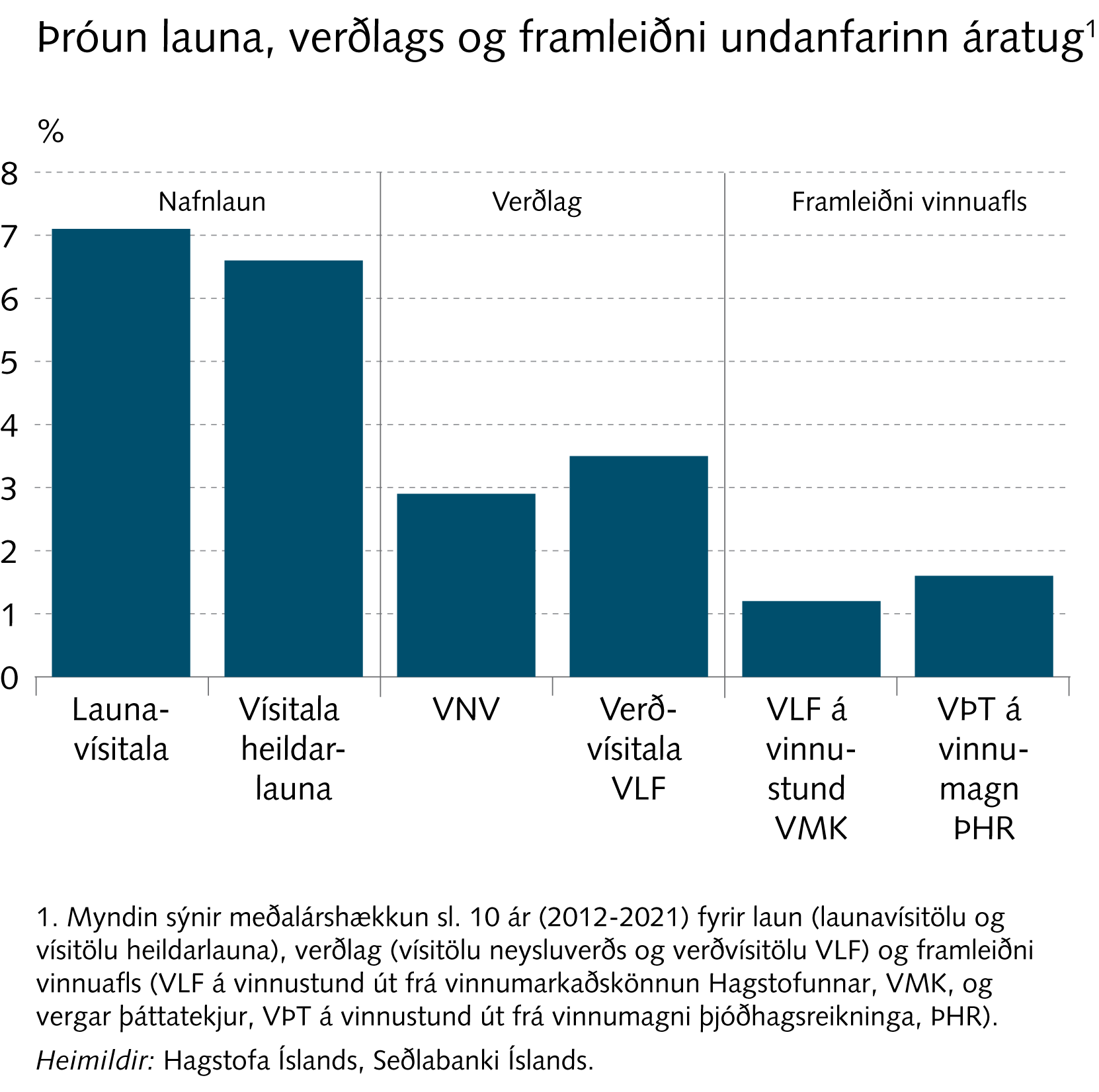 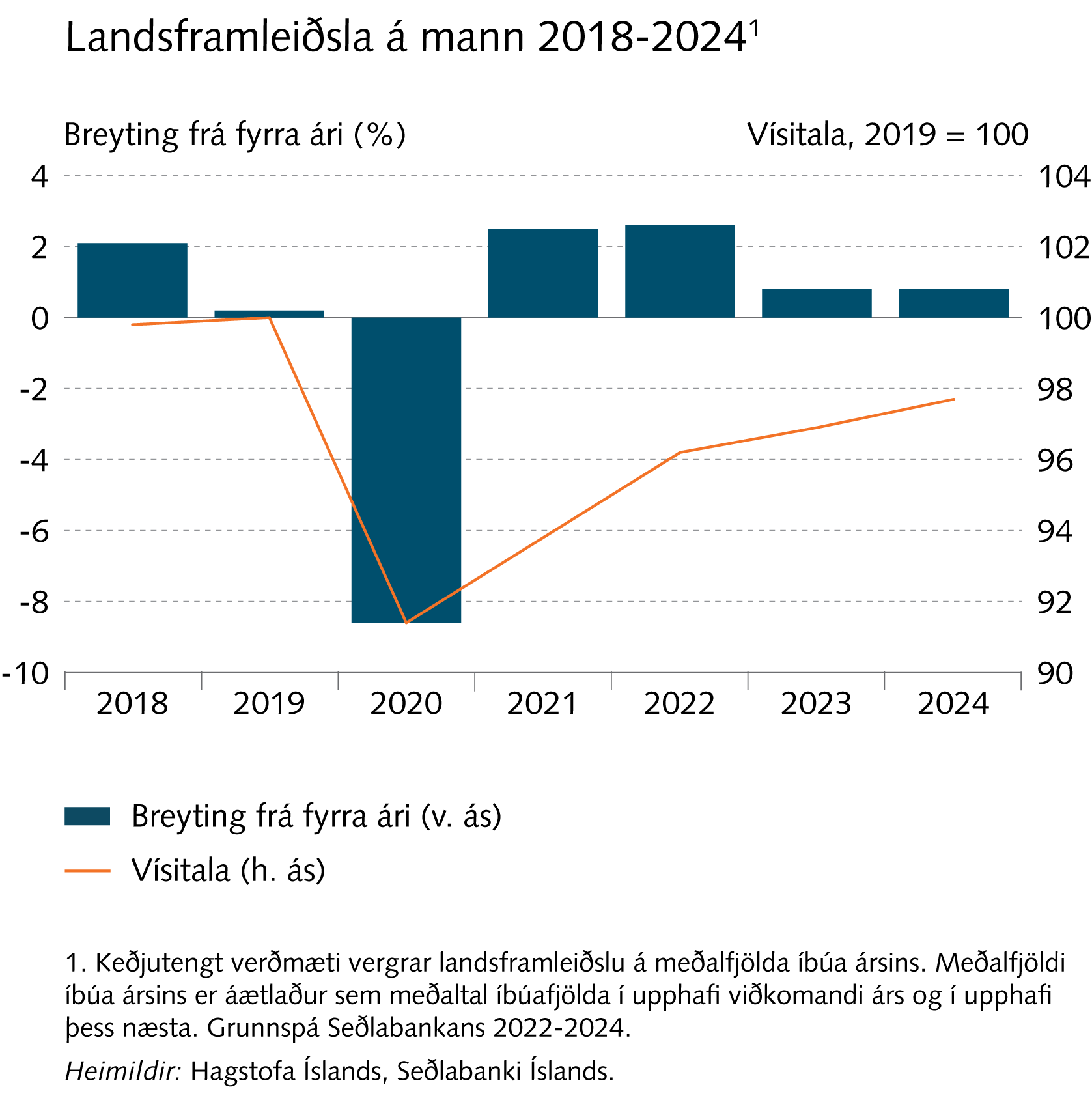 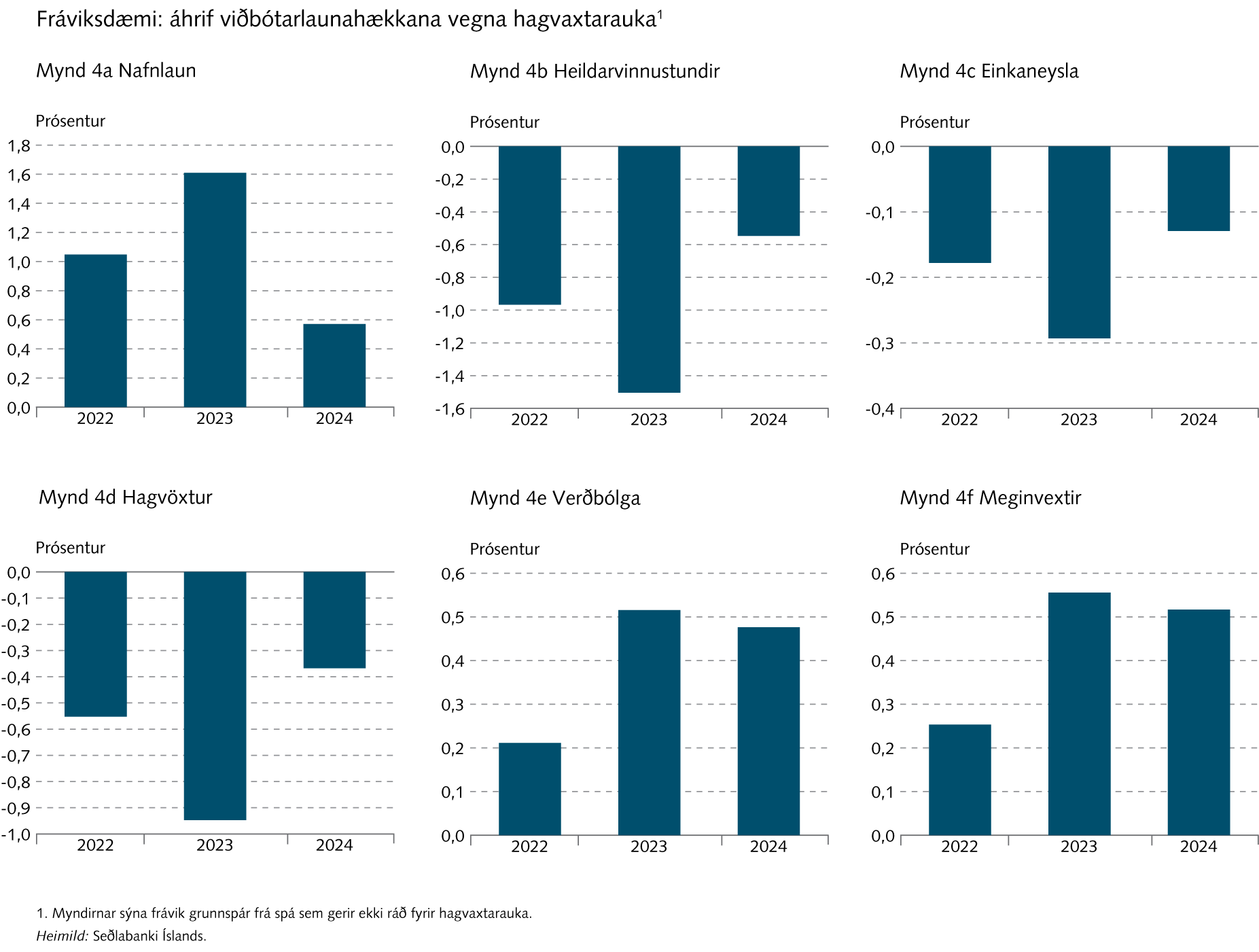 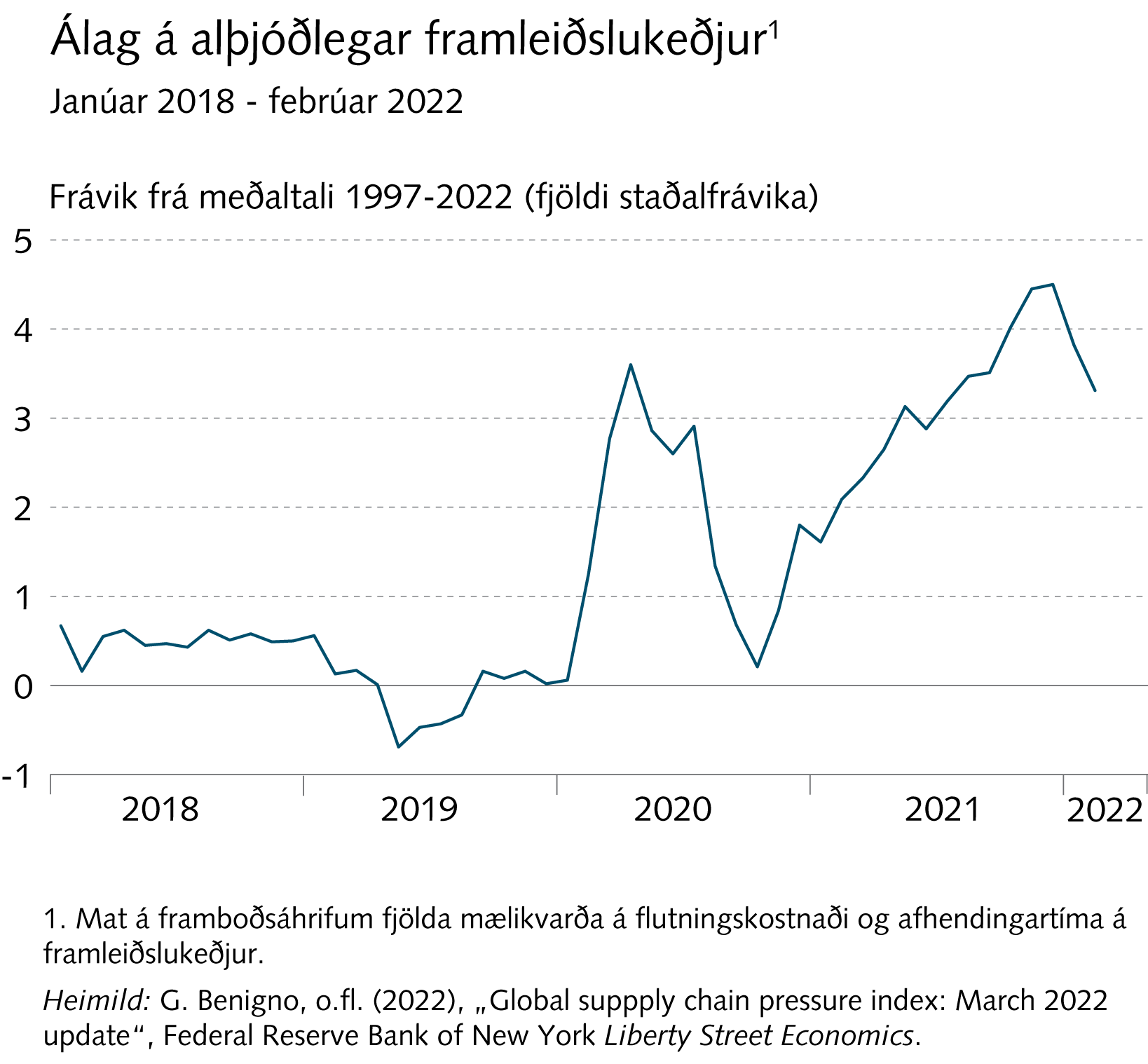 Rammagrein 2
Efnahagsleg áhrif innrásarinnar í Úkraínu
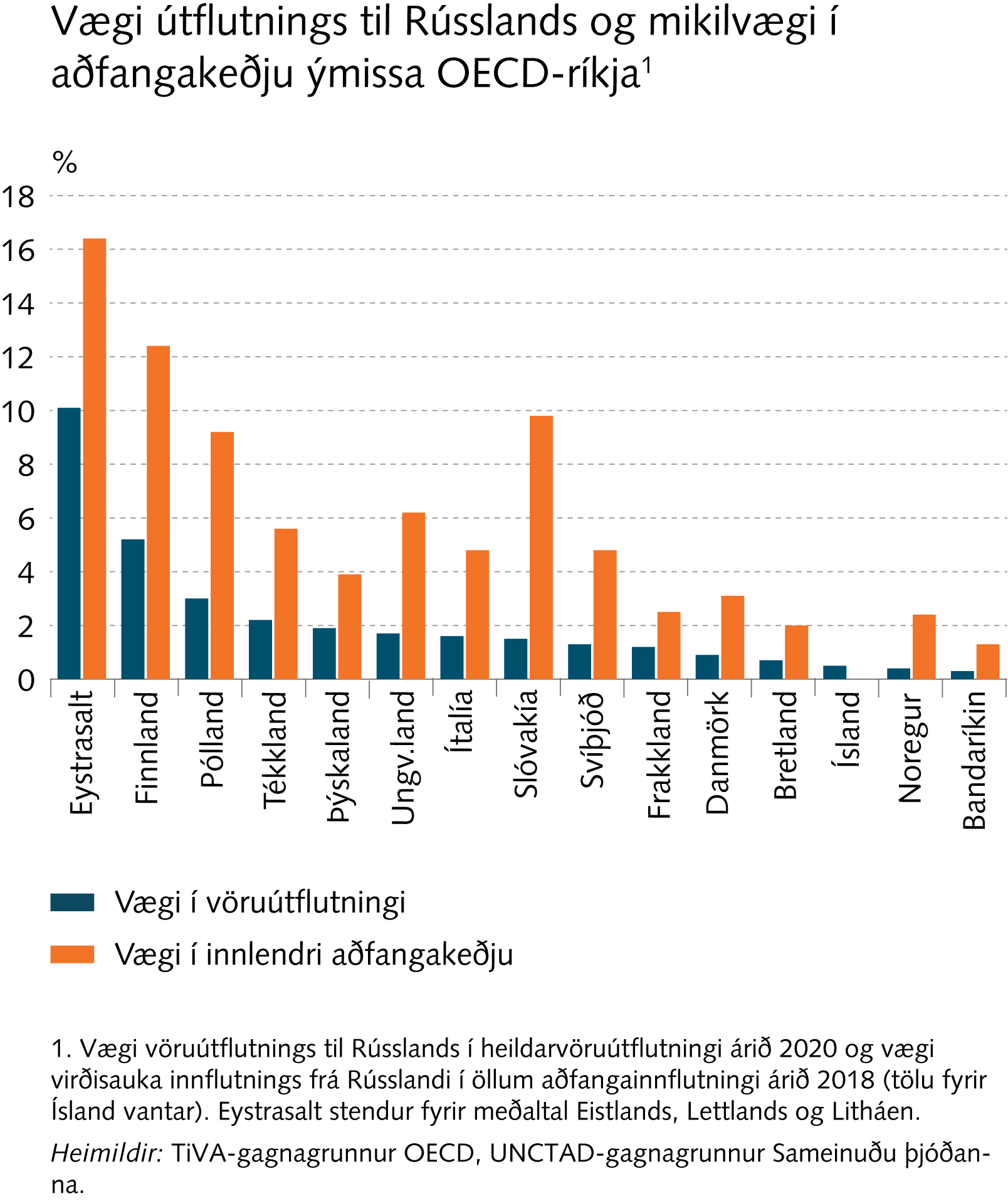 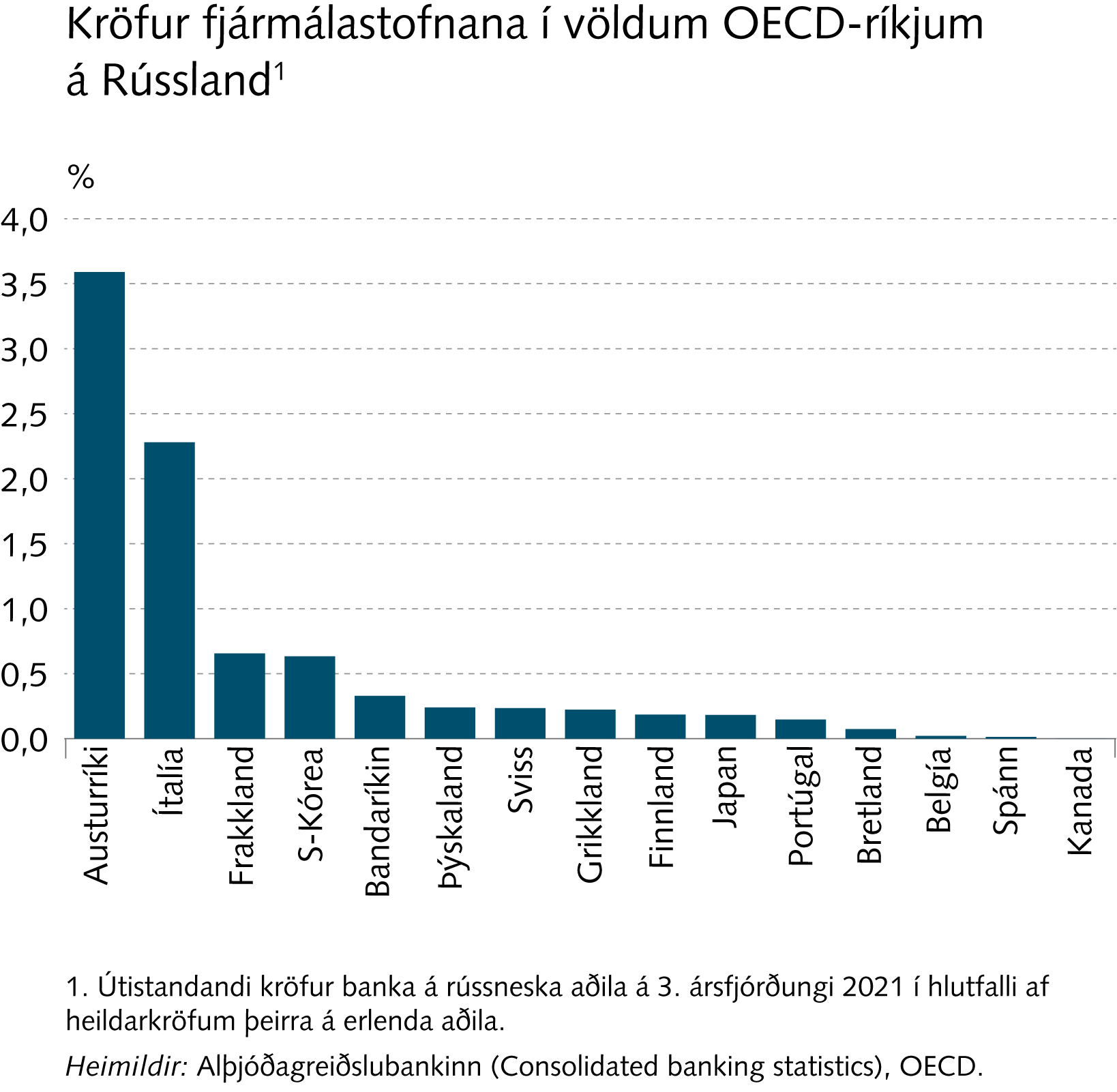 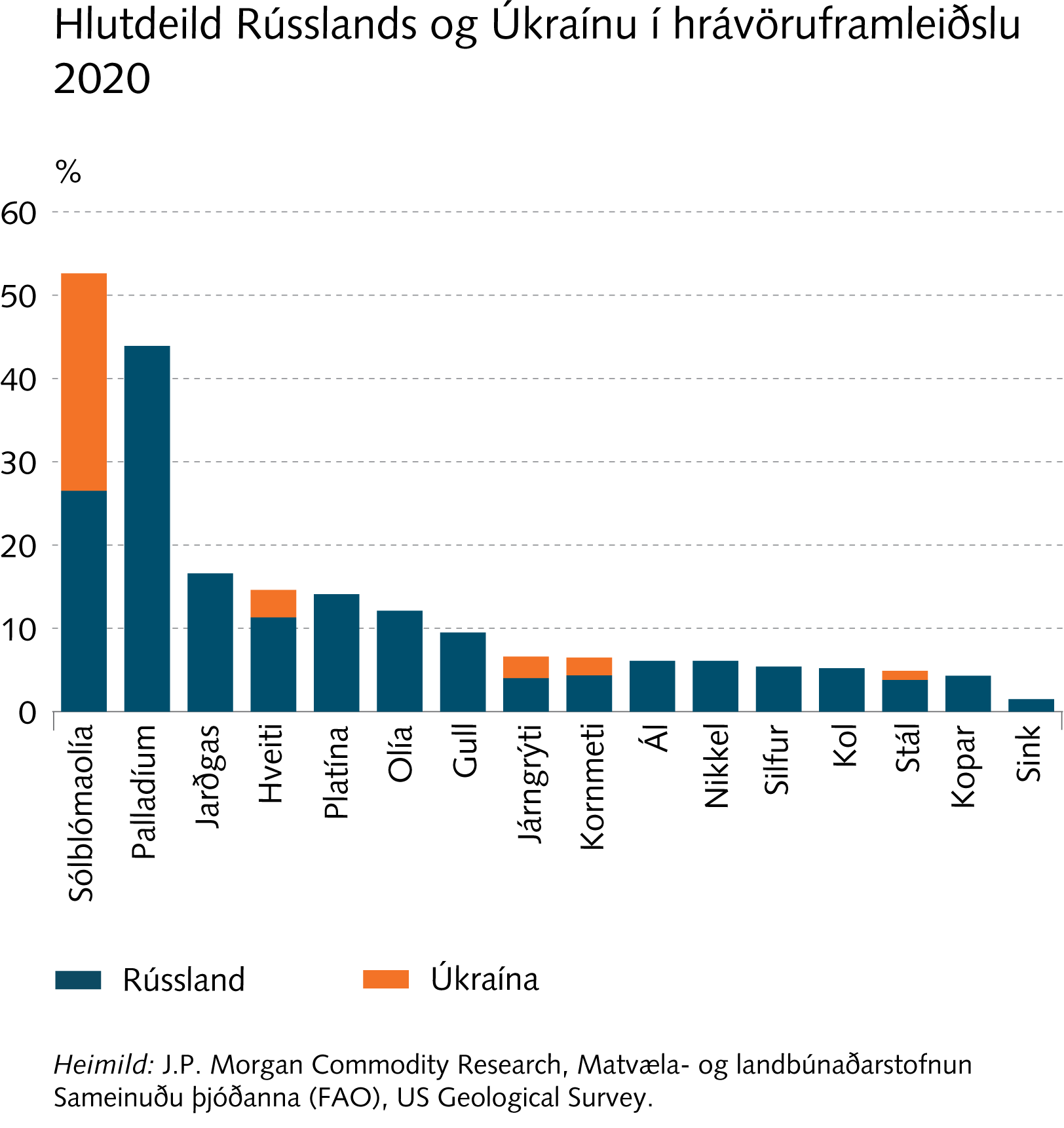 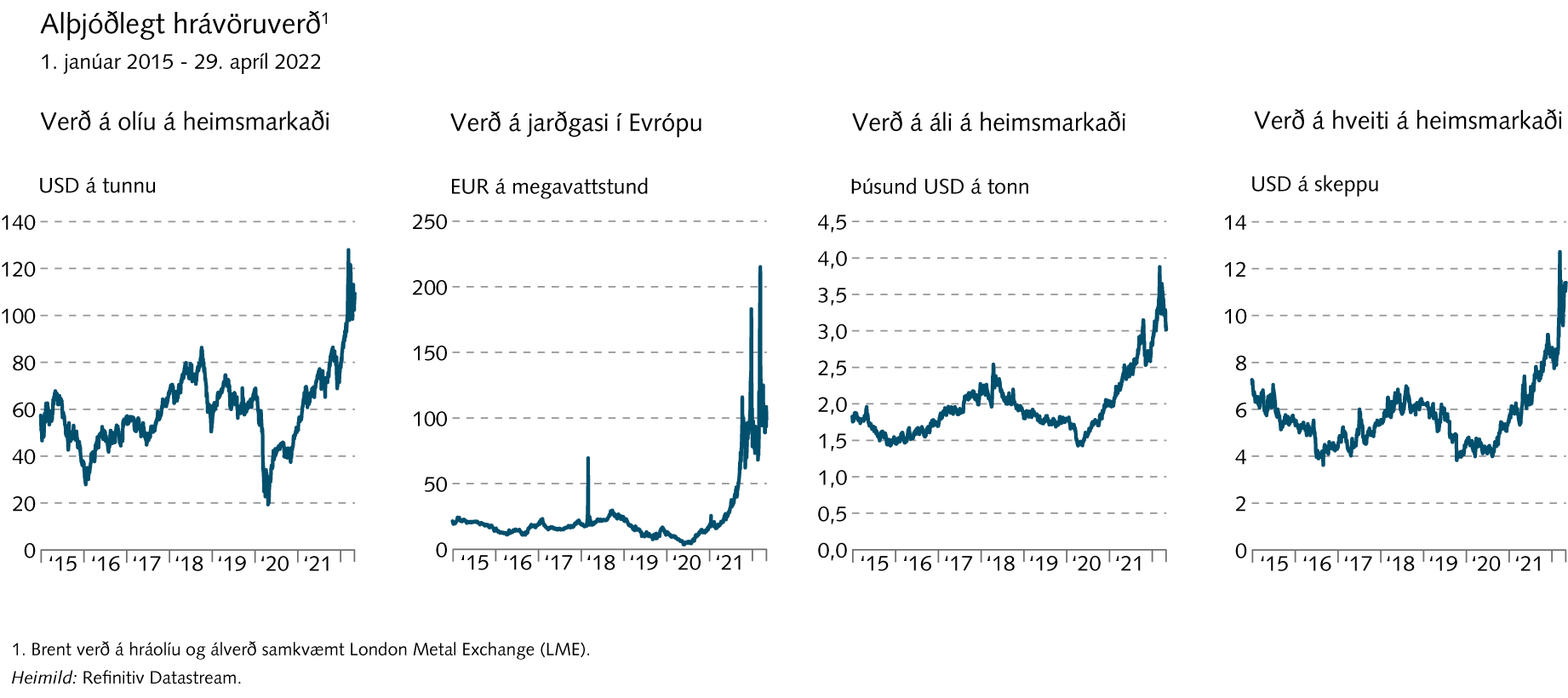 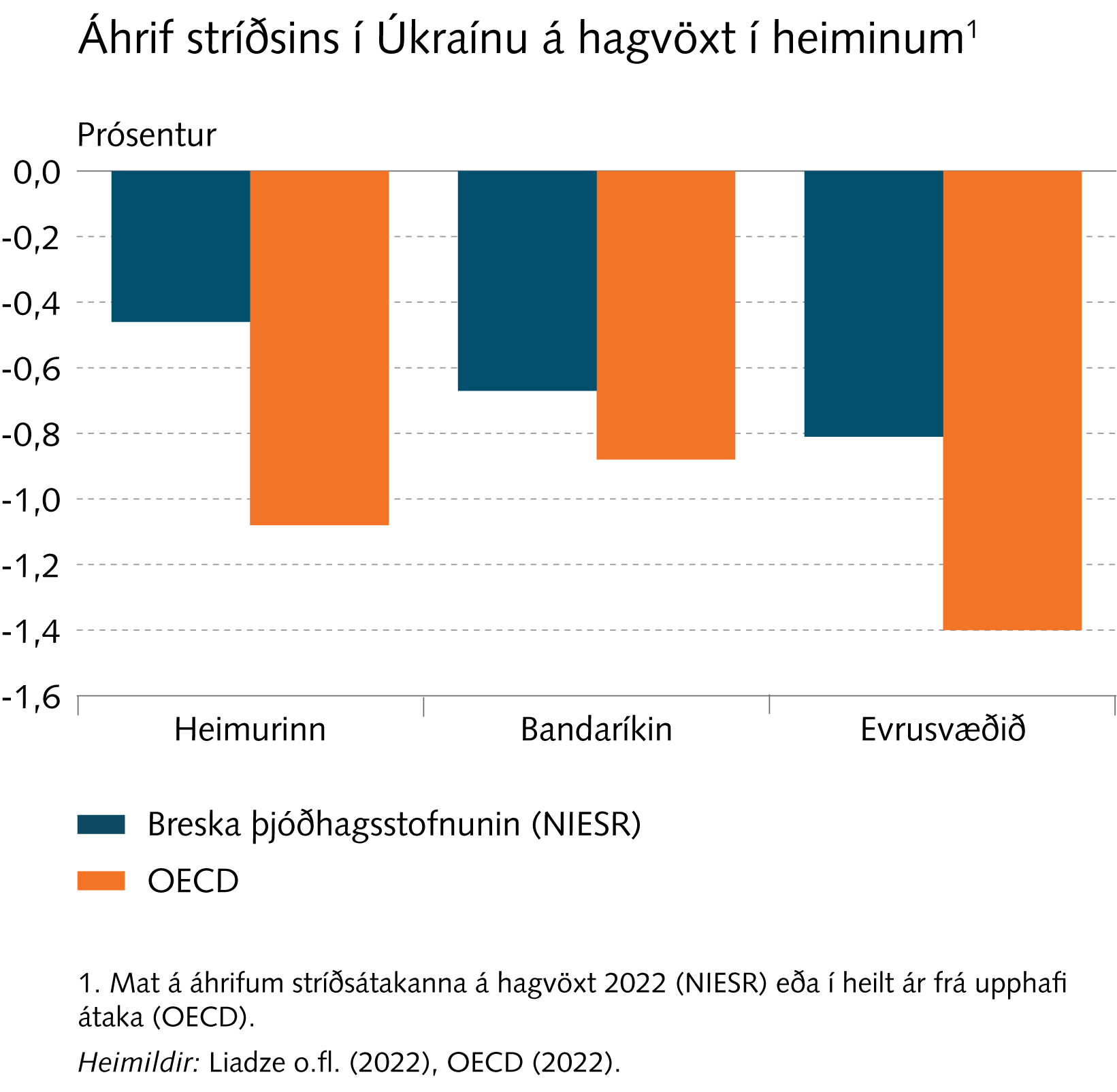 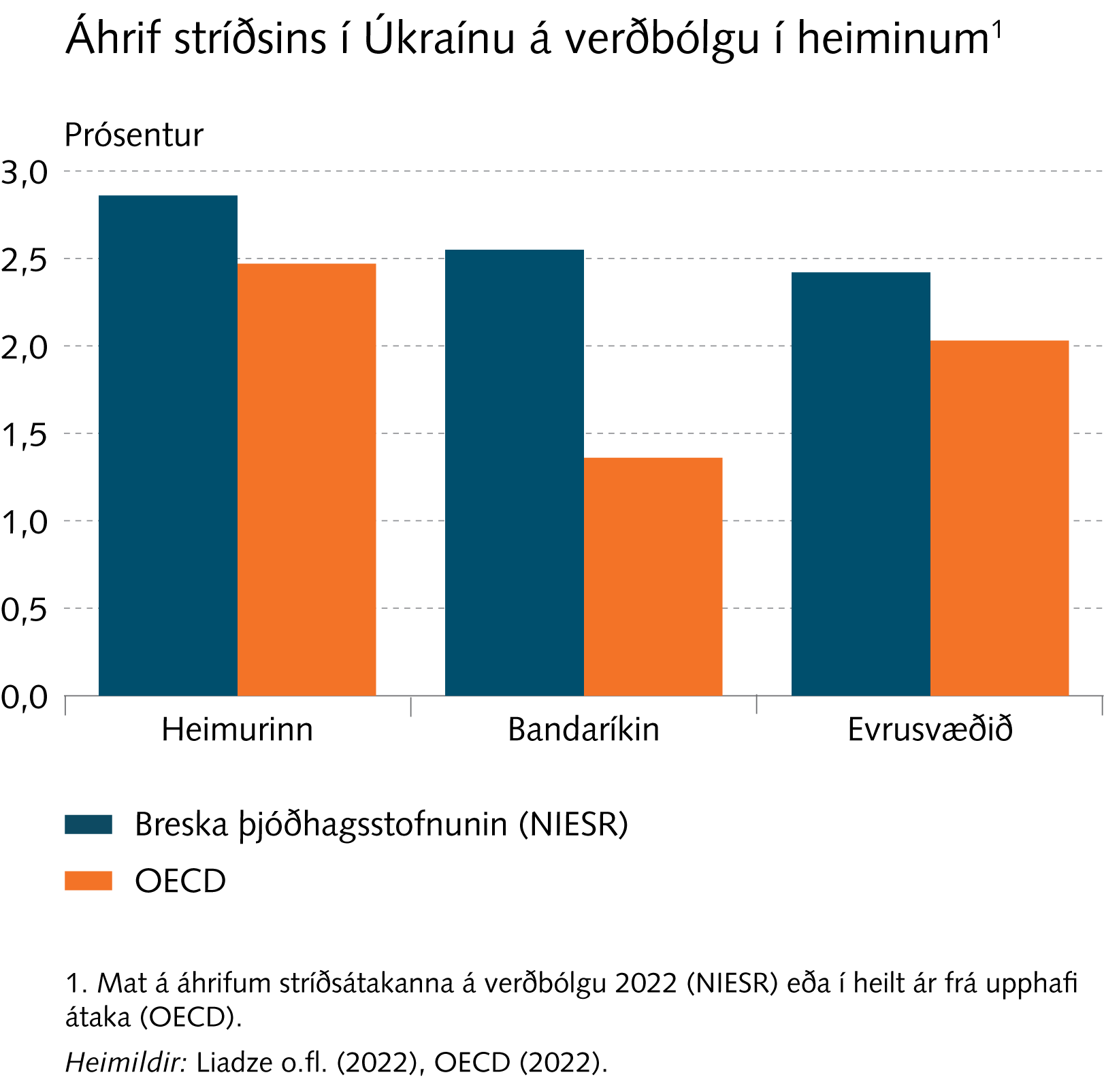 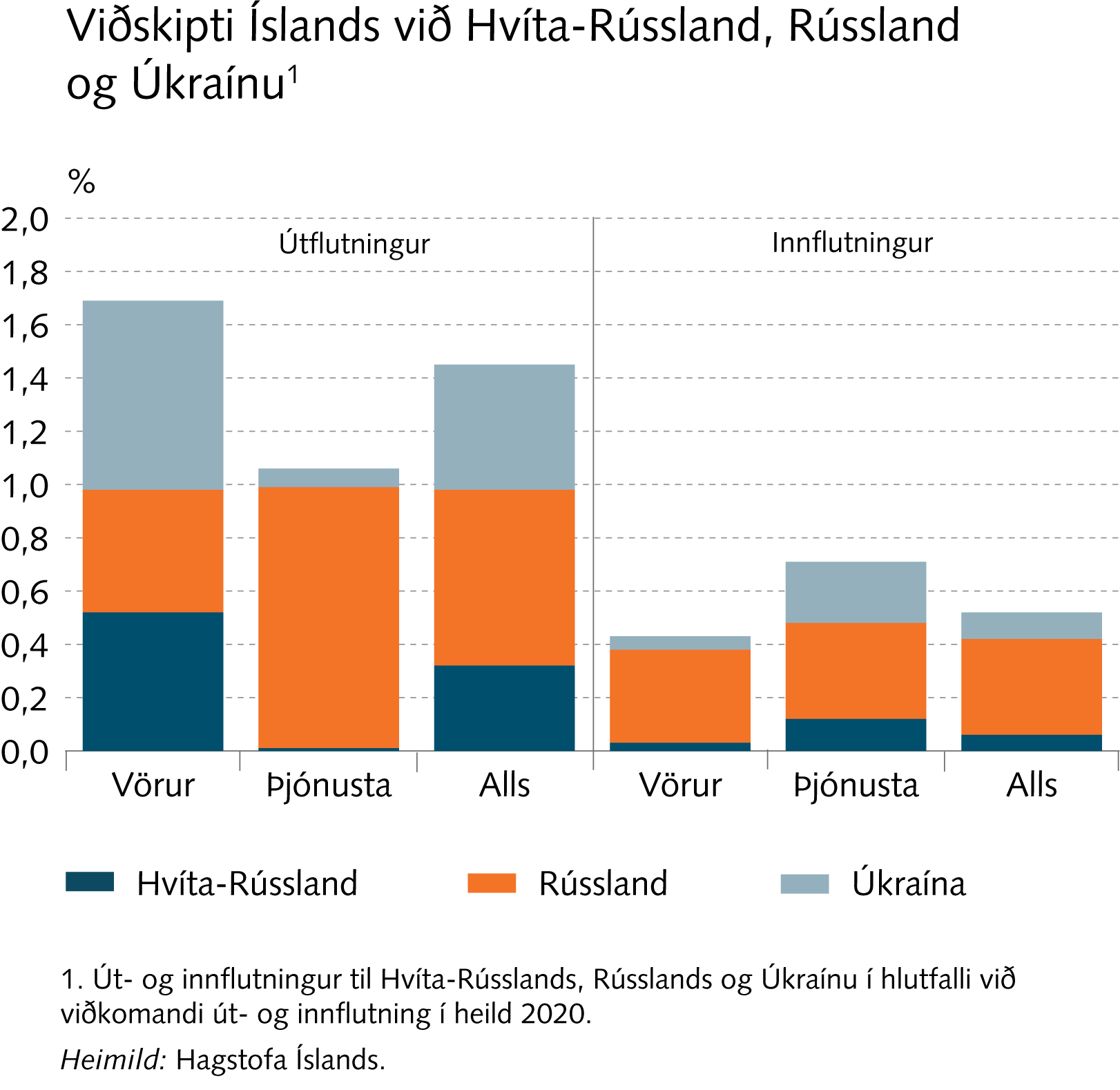